Overview of Microwave Products - AMSU, MHS, SSMIS         and Blended Total Precipitable Water and Rain Rate
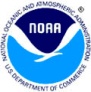 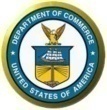 Sheldon Kusselson                                                                                                                               National Oceanic and Atmospheric Administration (NOAA)                                                                                            National Environmental Satellite Data and Information Service (NESDIS)                                                     Office of Satellite Product and Operations (OSPO) / Satellite Product and Services Division (SPSD)                                                                                           Satellite Analysis Branch (SAB)
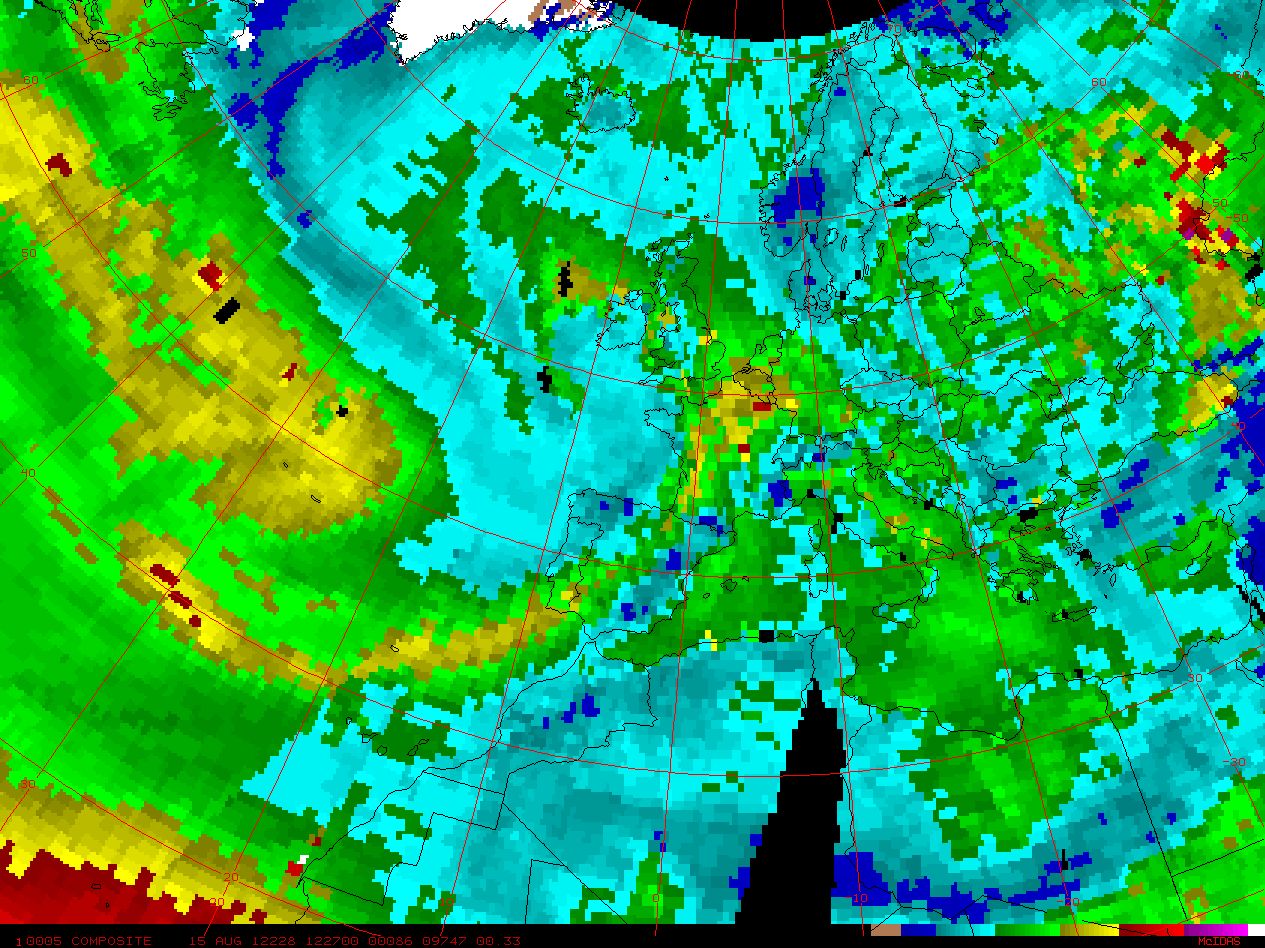 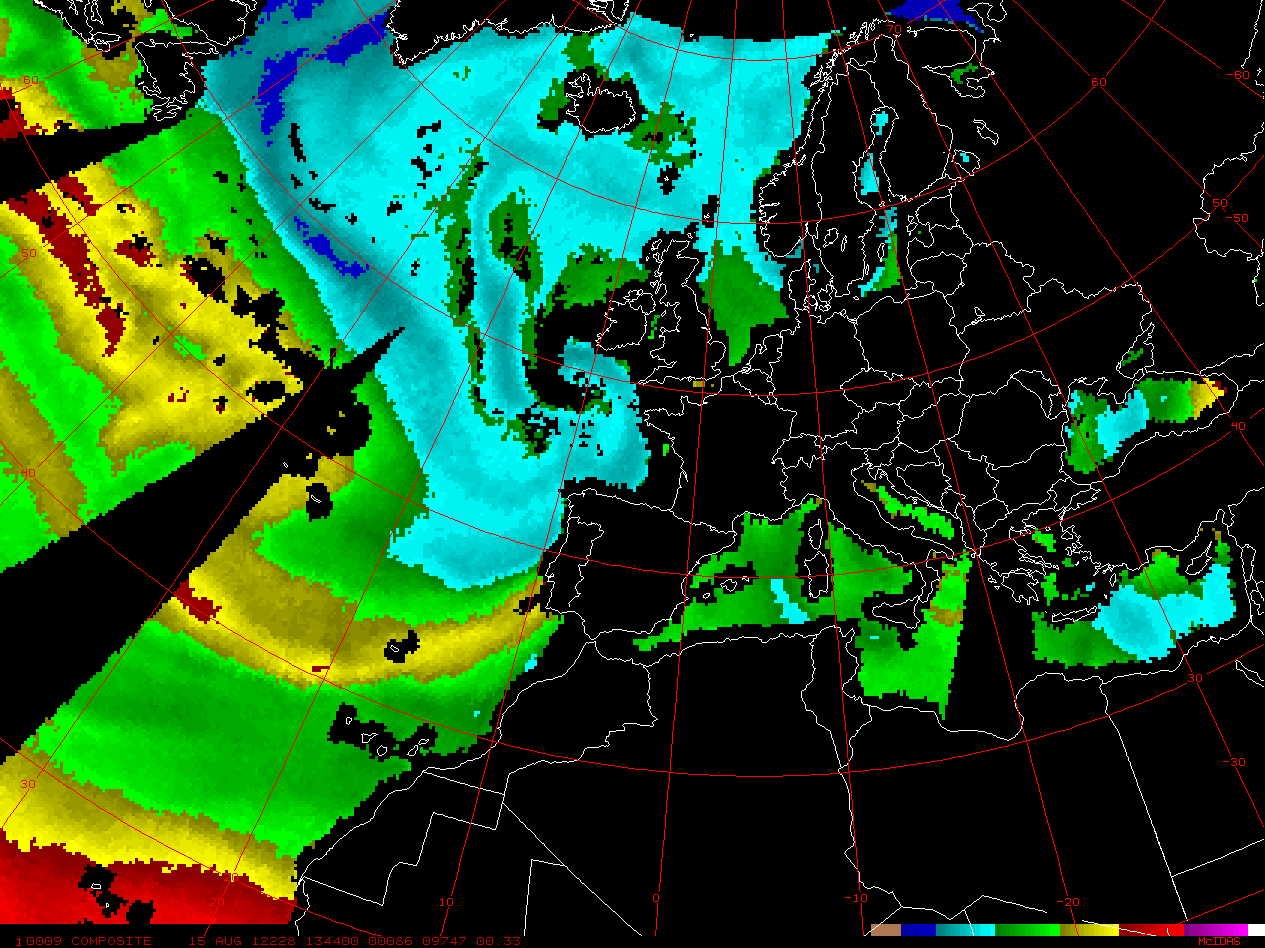 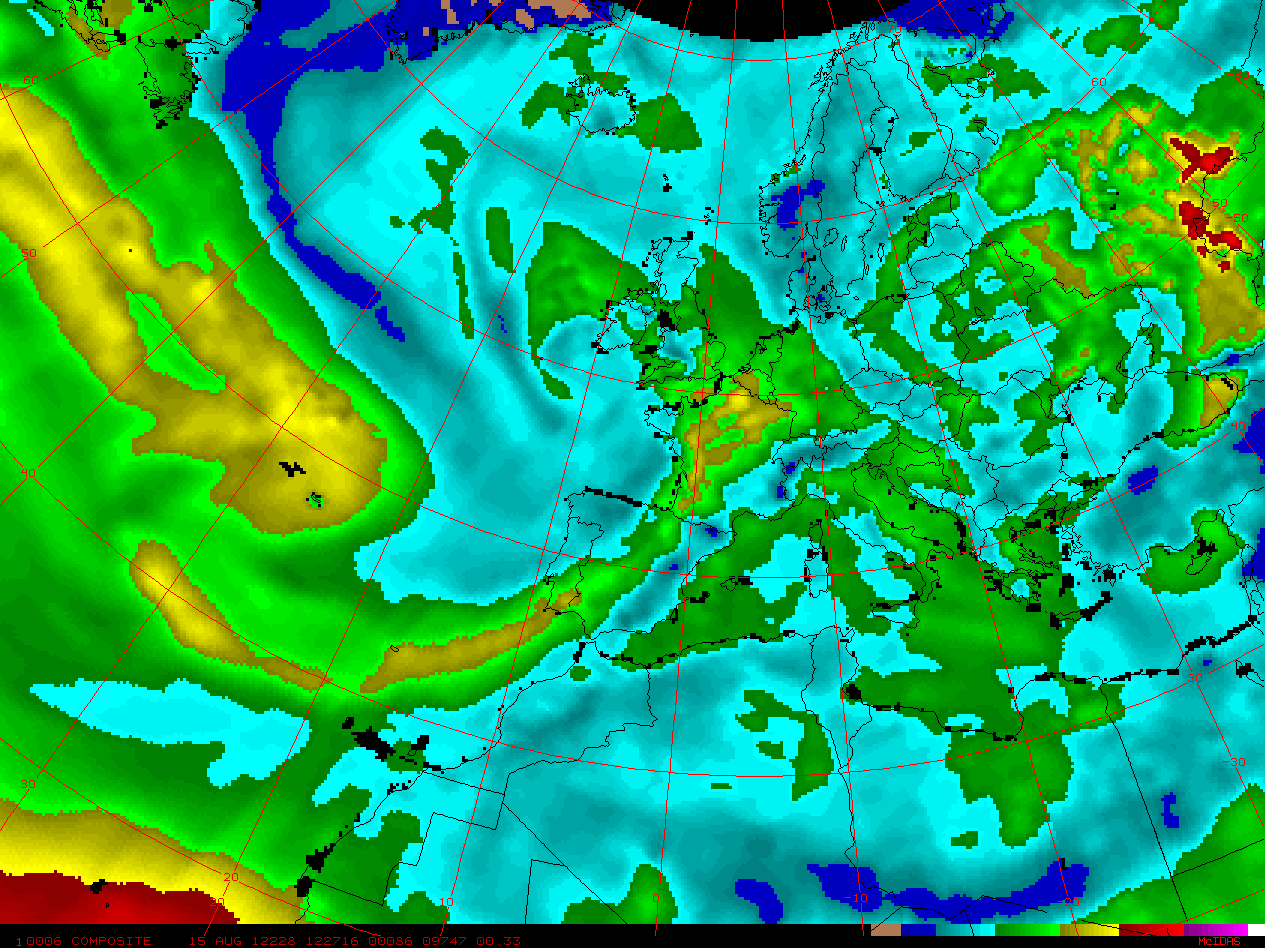 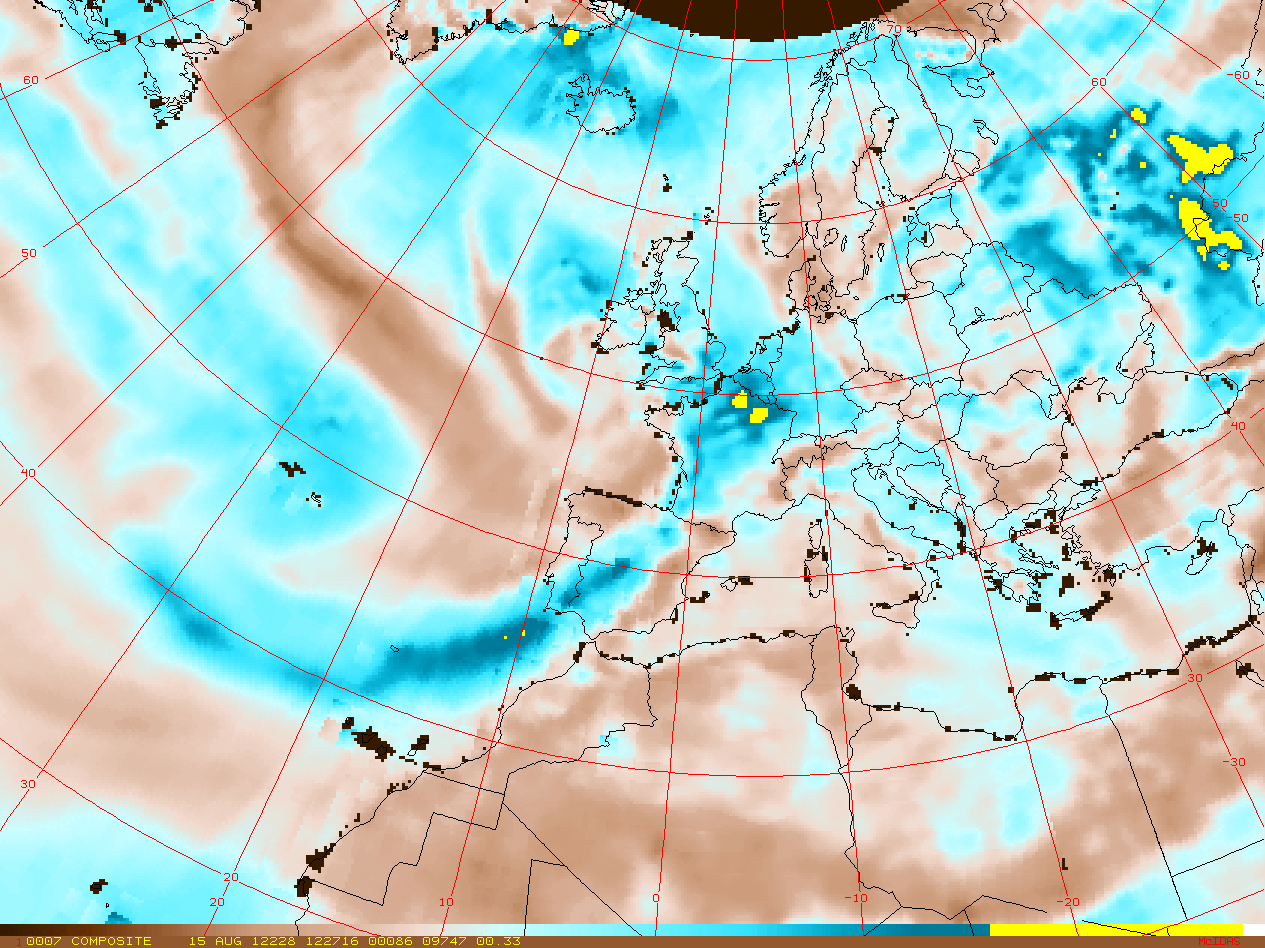 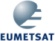 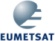 MIRS AMSU-A TPW
SSMIS TPW
Blended TPW
Blended TPW        Percent of Normal
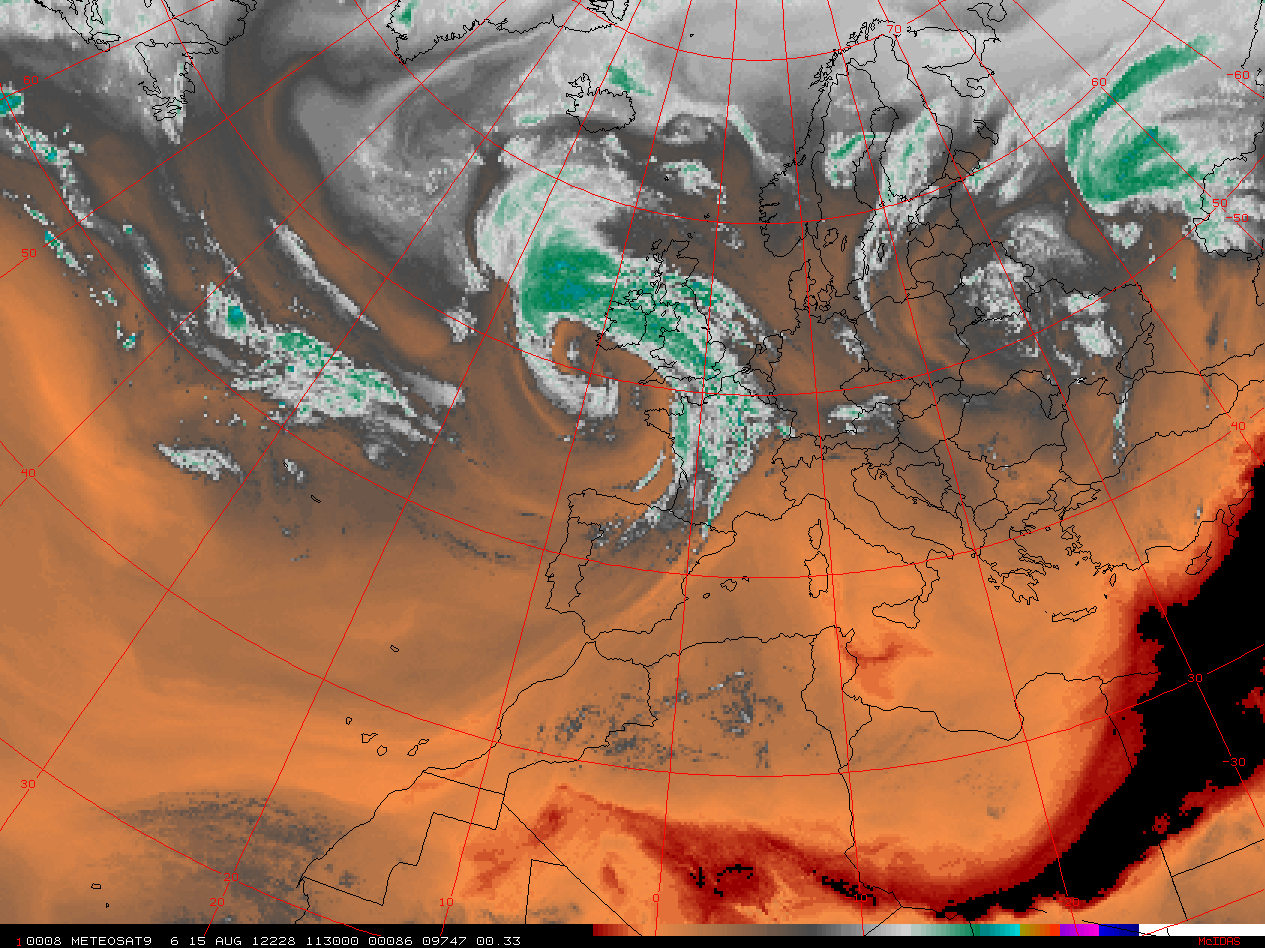 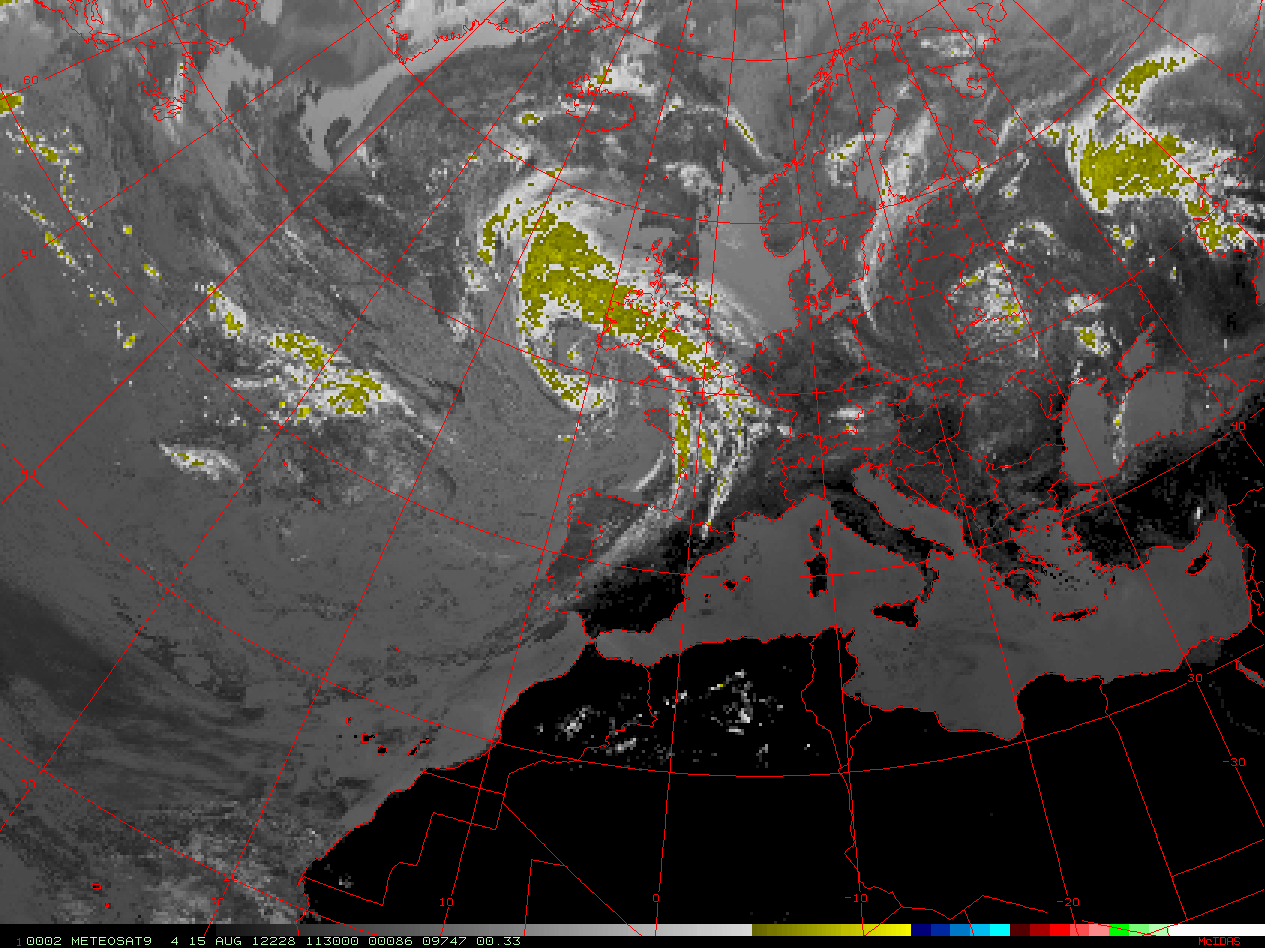 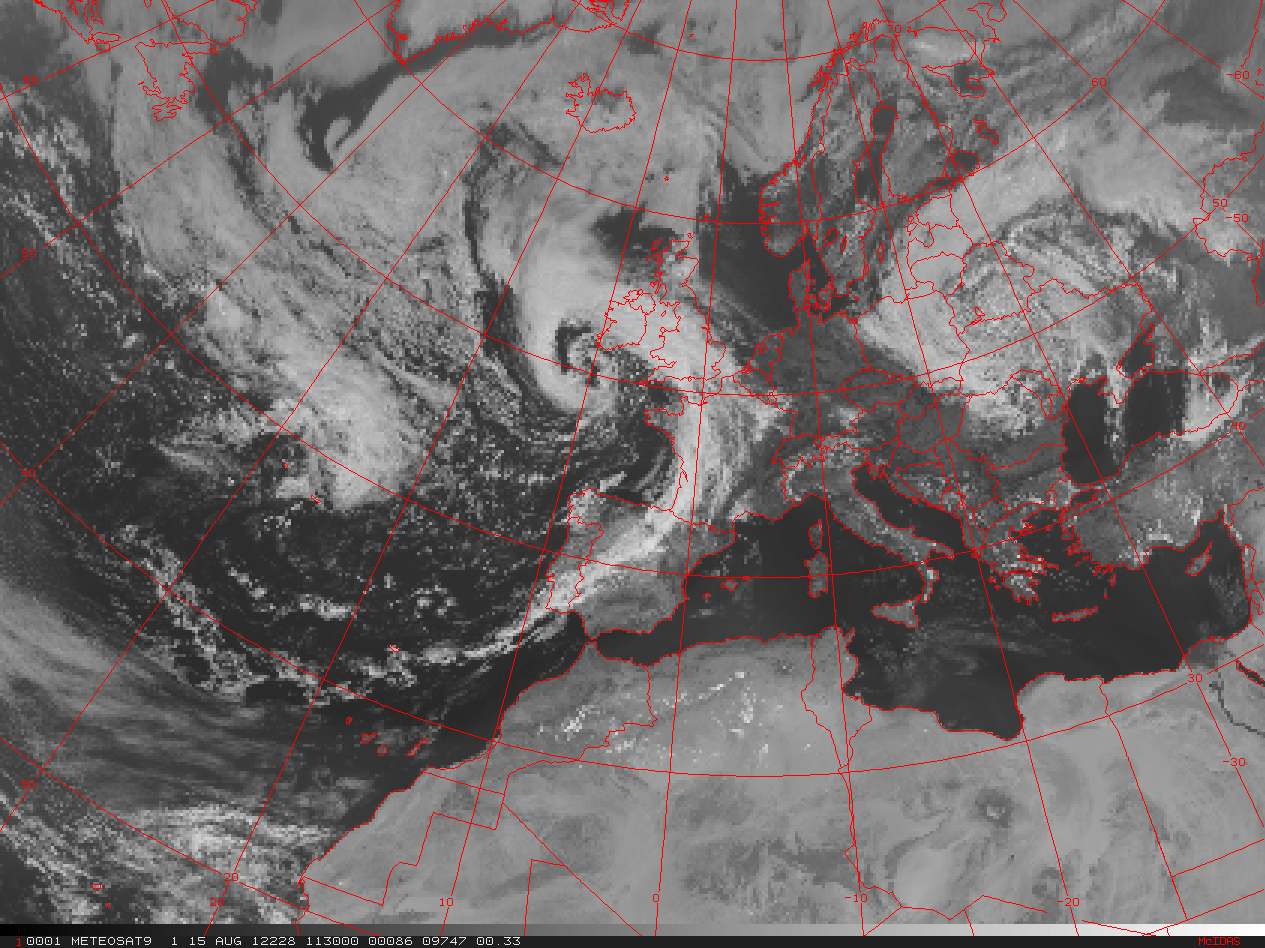 Contributions by
Limin Zhao    Ralph Ferraro  Bob Kuligowski Stanley Kidder  John Forsythe
MSG Water Vapor
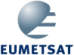 Aug 15, 2012
MSG IR
MSG Visible
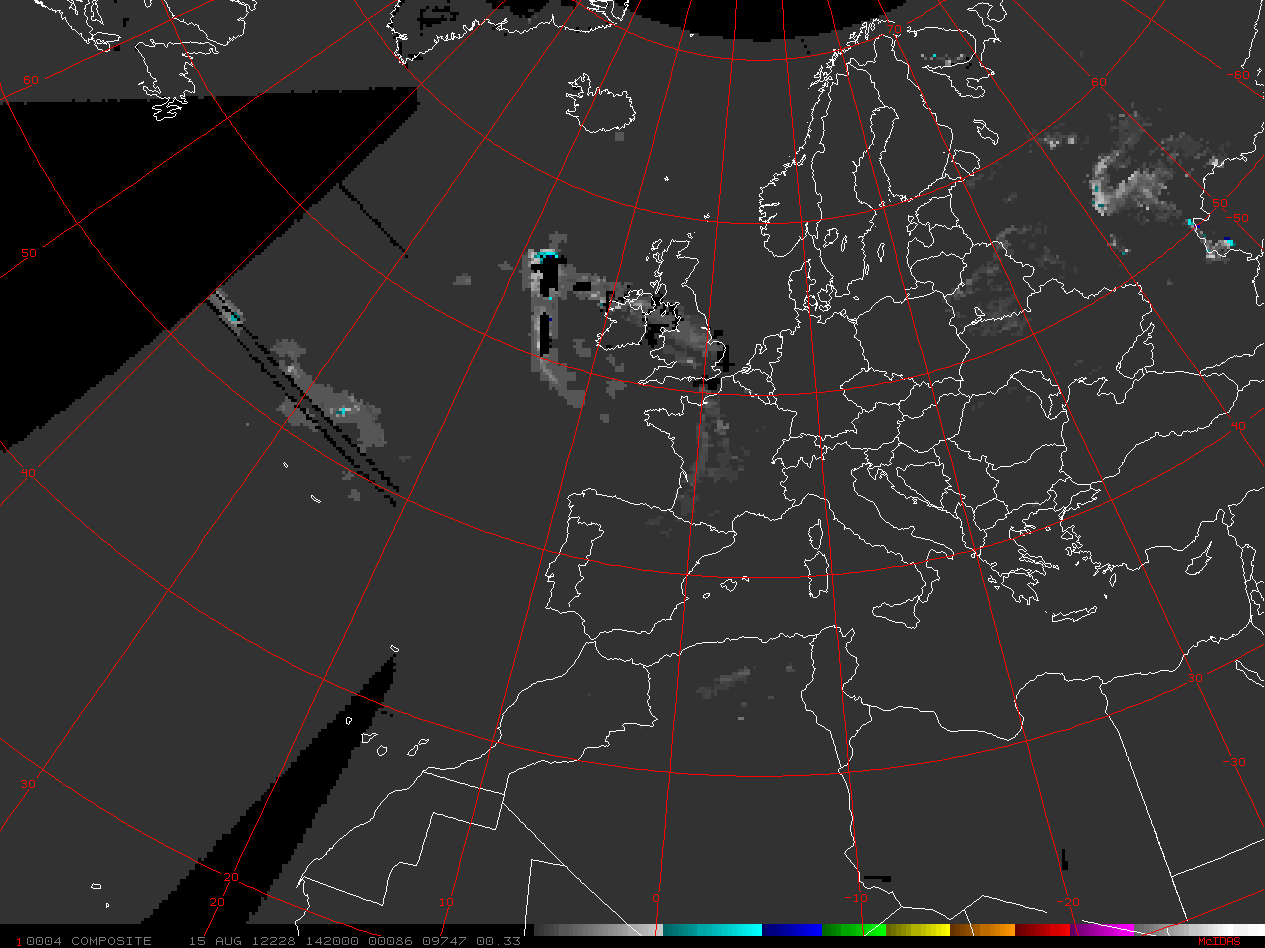 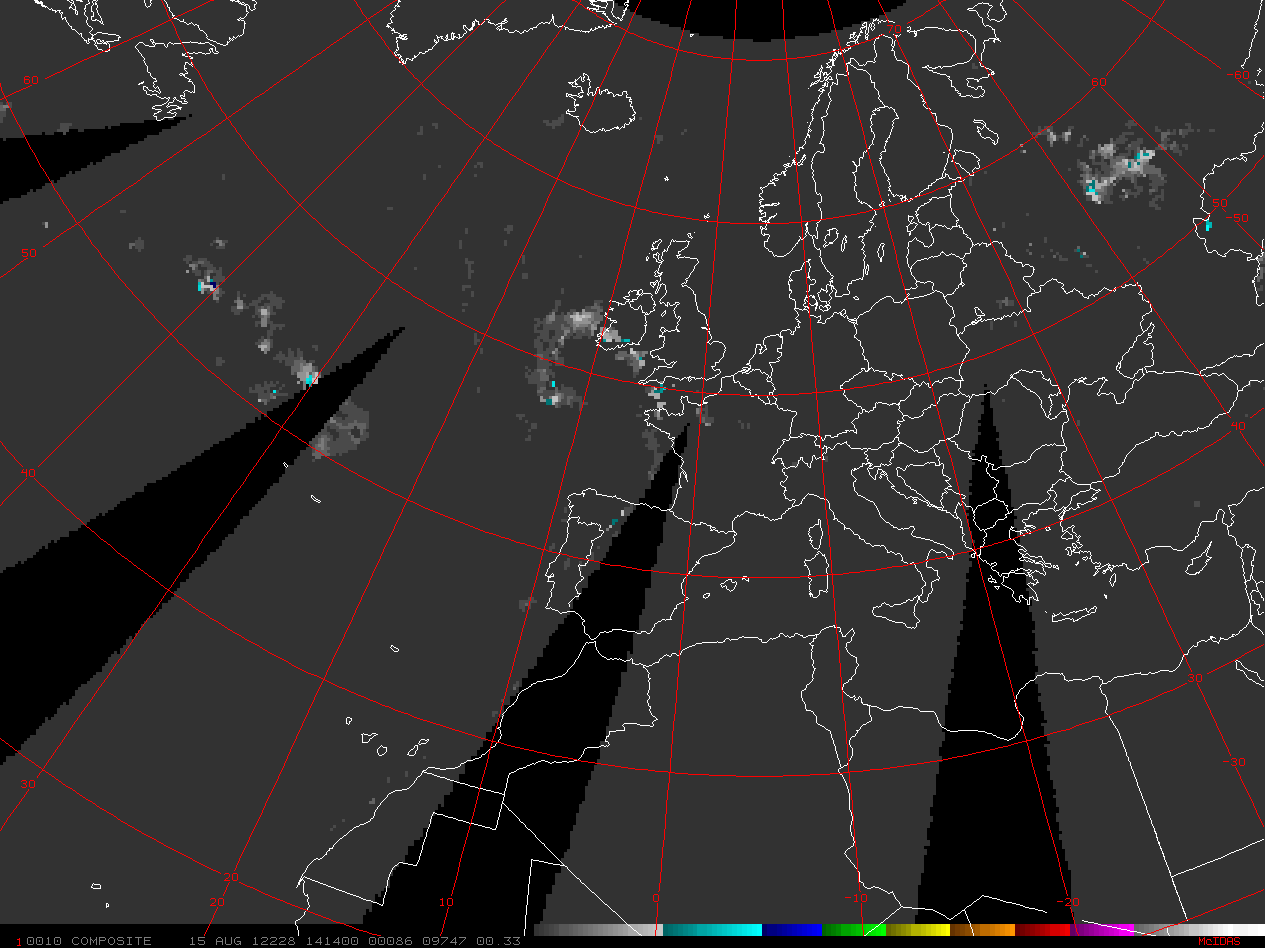 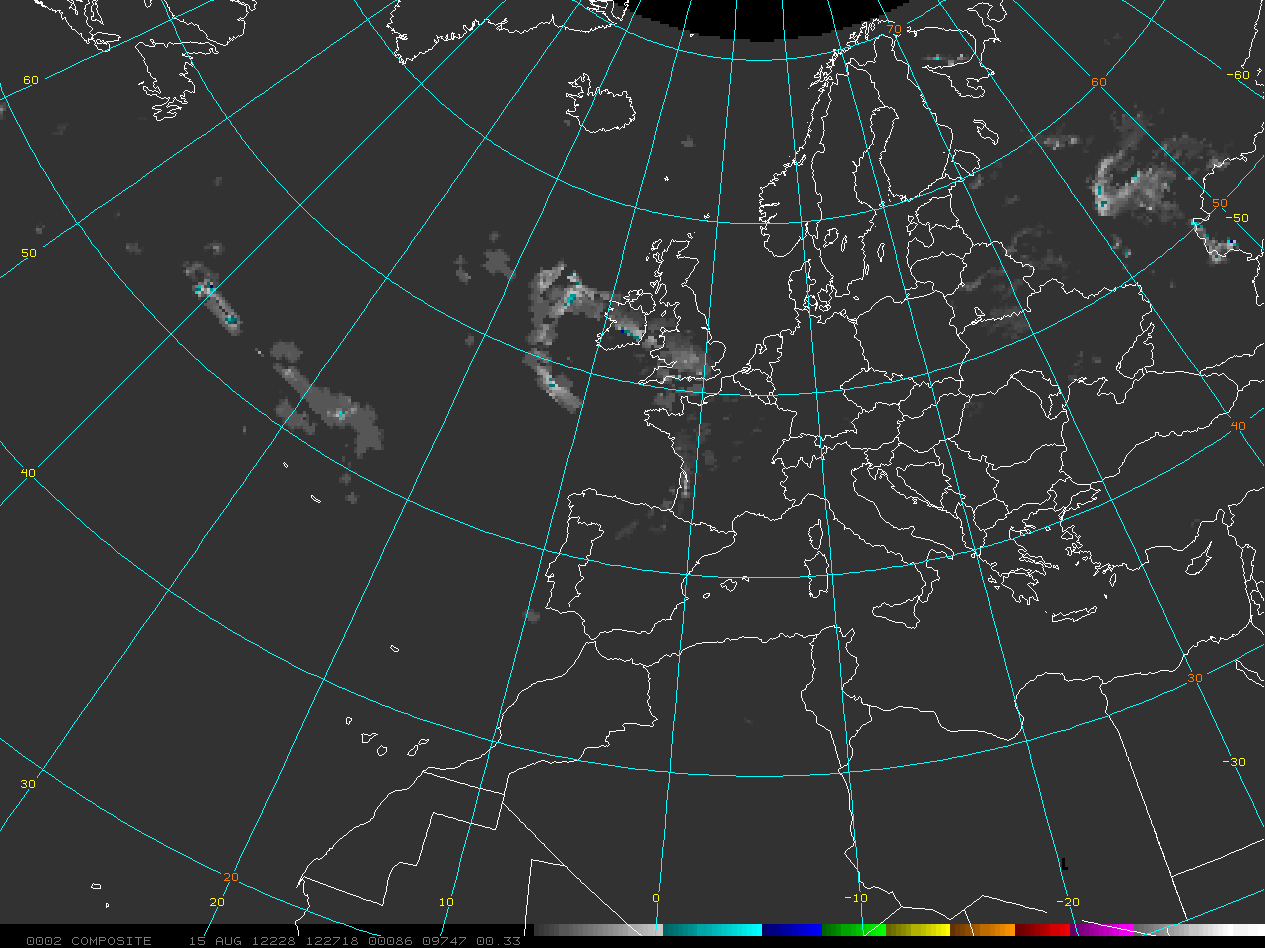 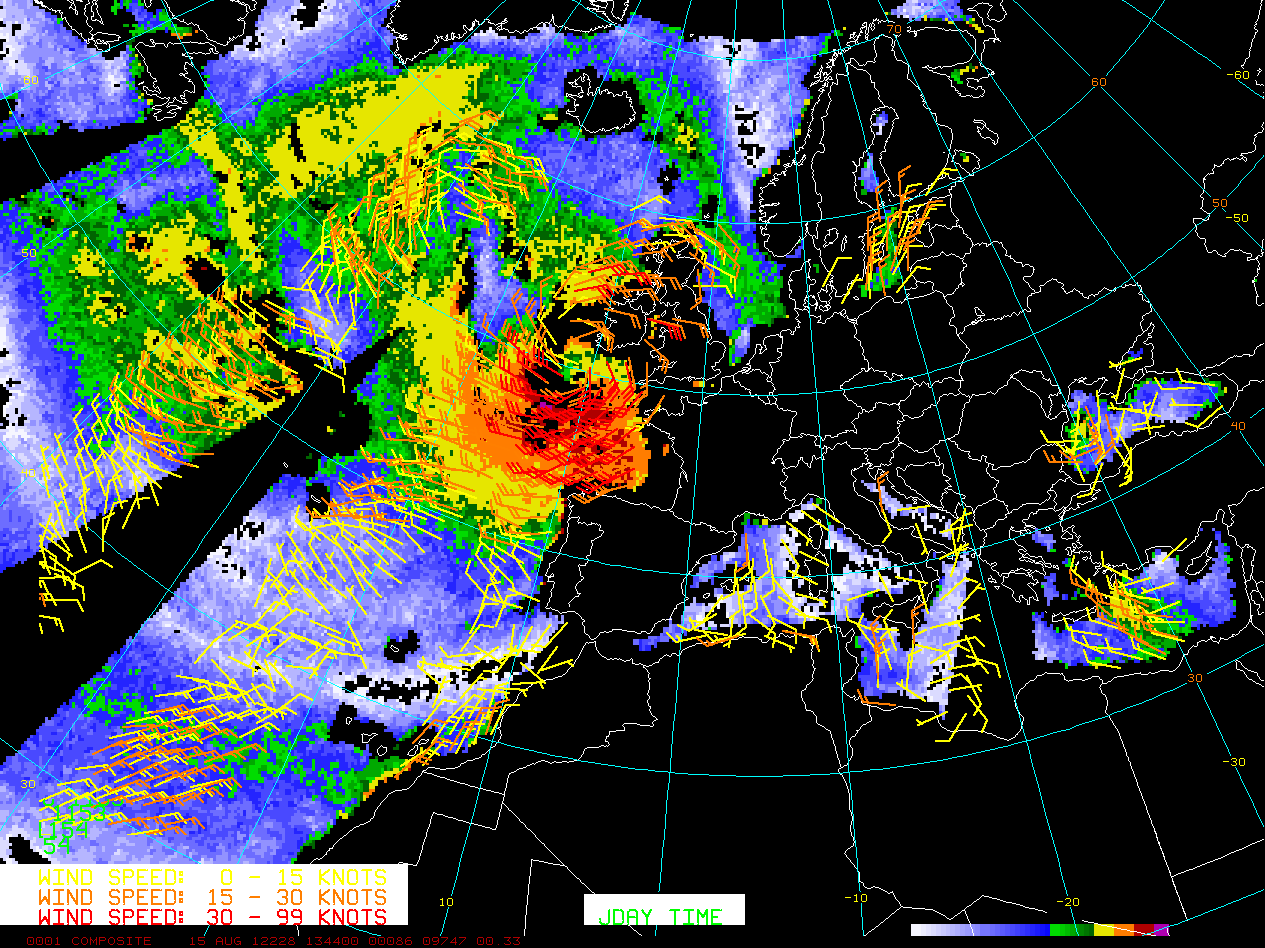 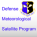 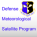 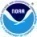 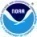 AMSU-B MHS Rain Rate
SSMIS  Rain Rate
Blended Rain Rate
ASCAT and SSMIS Winds
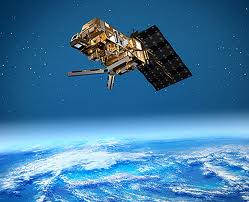 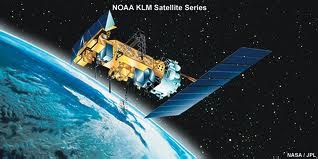 EUMETSAT  Polar  Satellite  Week
Session 1   -   Precipitation I   -   5 November 2012
1
ftp://satepsanone.nesdis.noaa.gov/Presentations/Other/Polar_Satellite_Week_Session1.ppt
MetOp
Hello!   My name is Sheldon Kusselson,                  NOAA satellite meteorologist
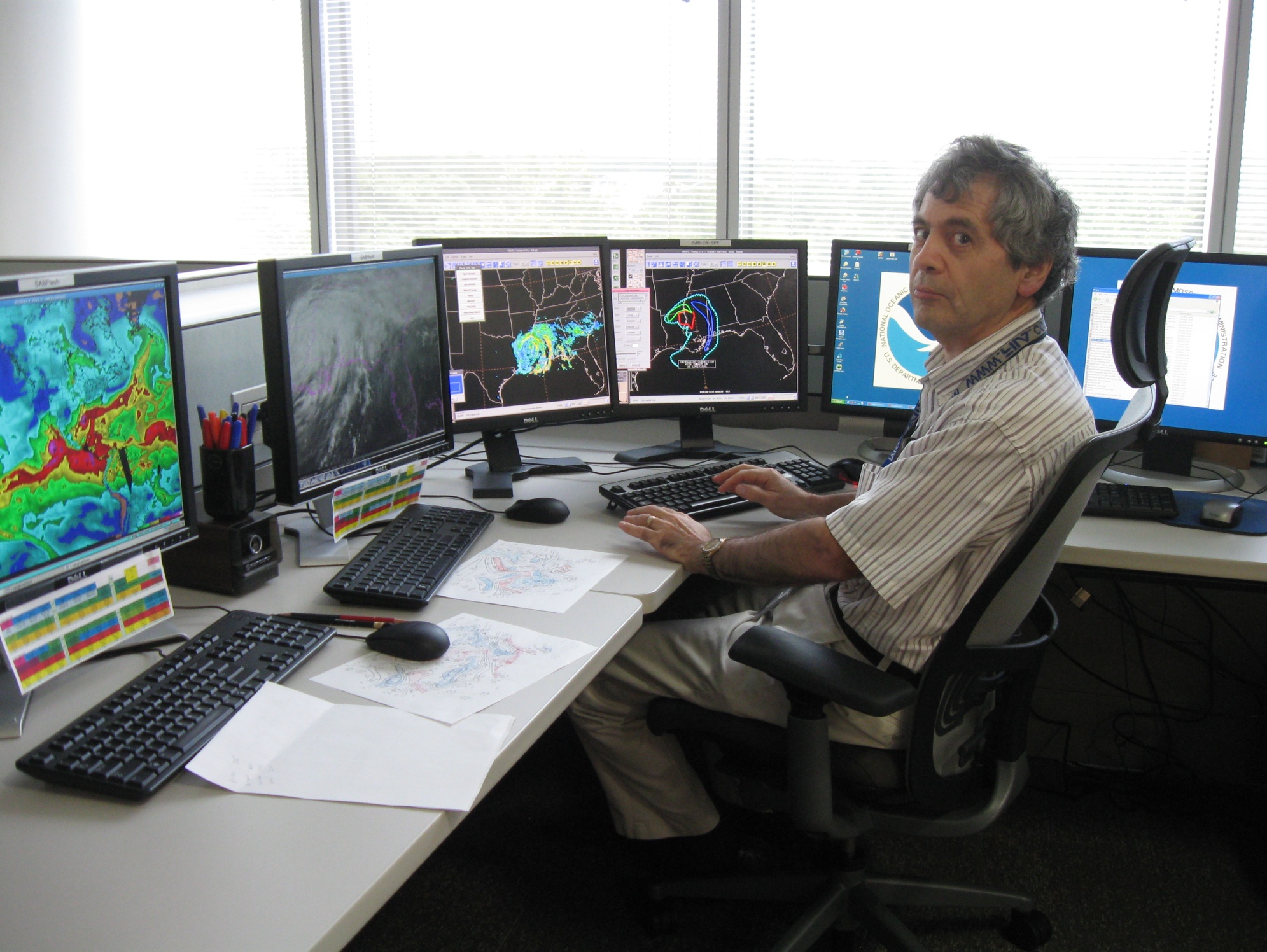 2
[Speaker Notes: For 20 years I have been using and incorporating low earth orbiting microwave satellite products into my analysis and helping forecasters improve and make more time forecasts of hazardous weather.]
Session Outline



         -   Importance of Low Earth Orbiting (LEO) Microwave Products

         
         -   The LEO Satellites

        
         -   Overview of LEO TPW, RR and winds                       applications;       
                                                                                                               
                                                                                                               comparisons with
           -   Overview of Blended TPW and RR                      GEO imagery 

        
         -   The Madiera Flood Event:  TPW and RR applications
3
[Speaker Notes: Operational LEO Satellites with microwave sensors]
WHY?    WHY?    WHY?
?
?
?
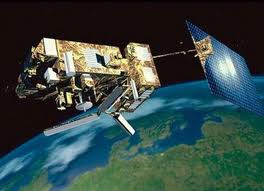 Use Low Earth Orbiting (LEO)                                     Satellite Data/Imagery
3
[Speaker Notes: It took satellite analysts, even forecasters in my country, especially away from the ocean areas, to look at and incorporate polar orbiting microwave products into their analyses]
LEO  to  complement  and/or  supplement GEO
LEO
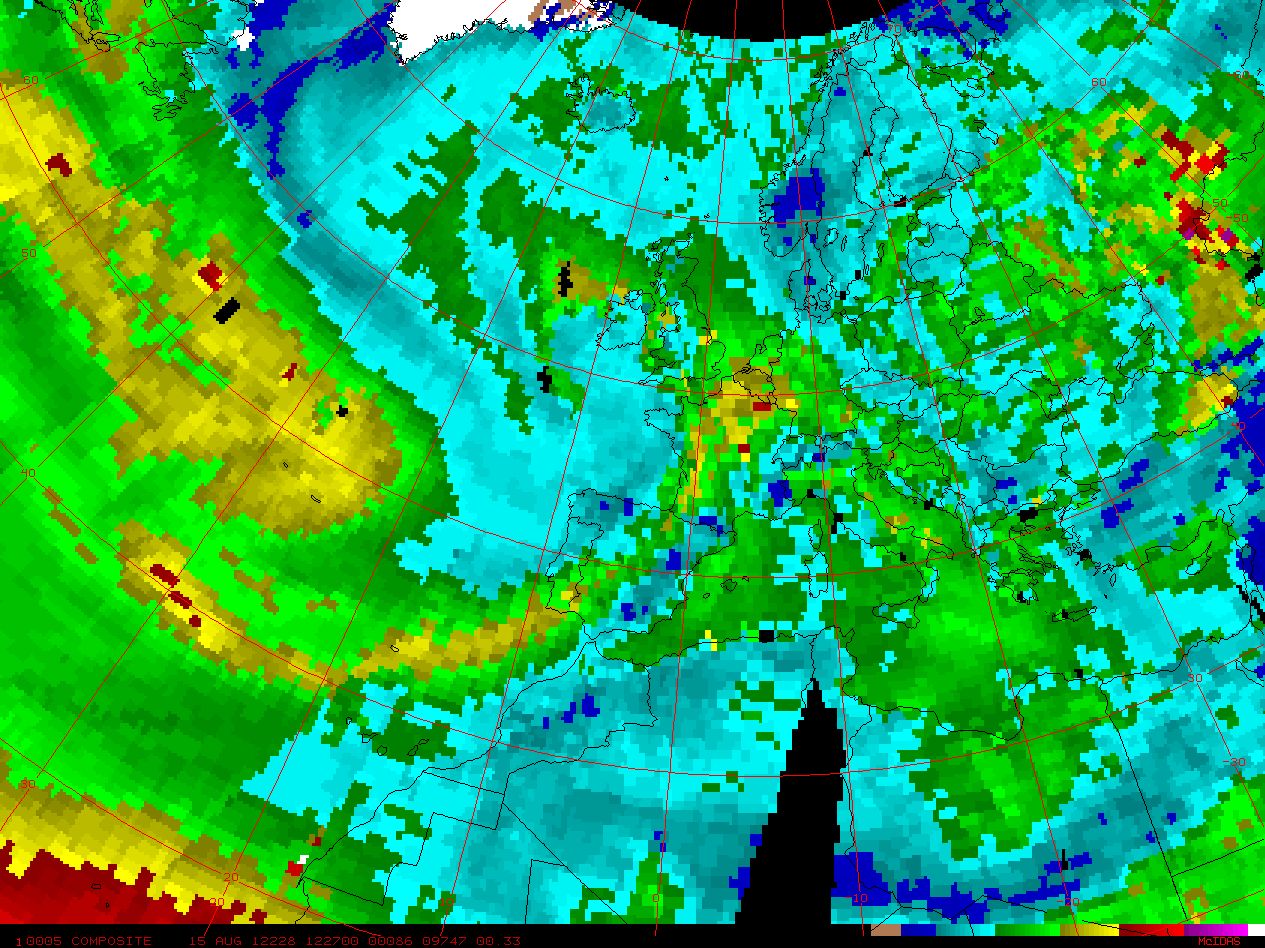 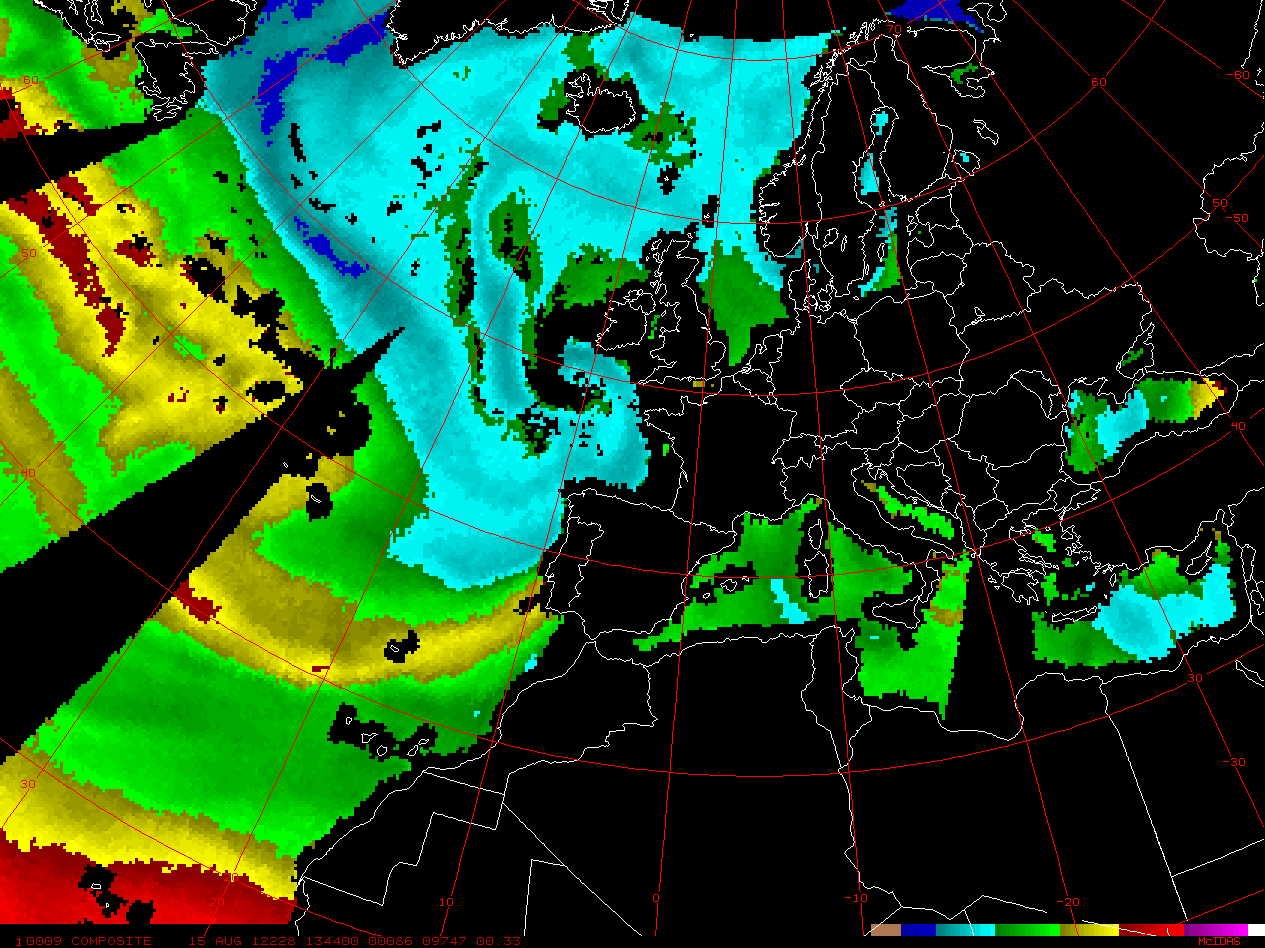 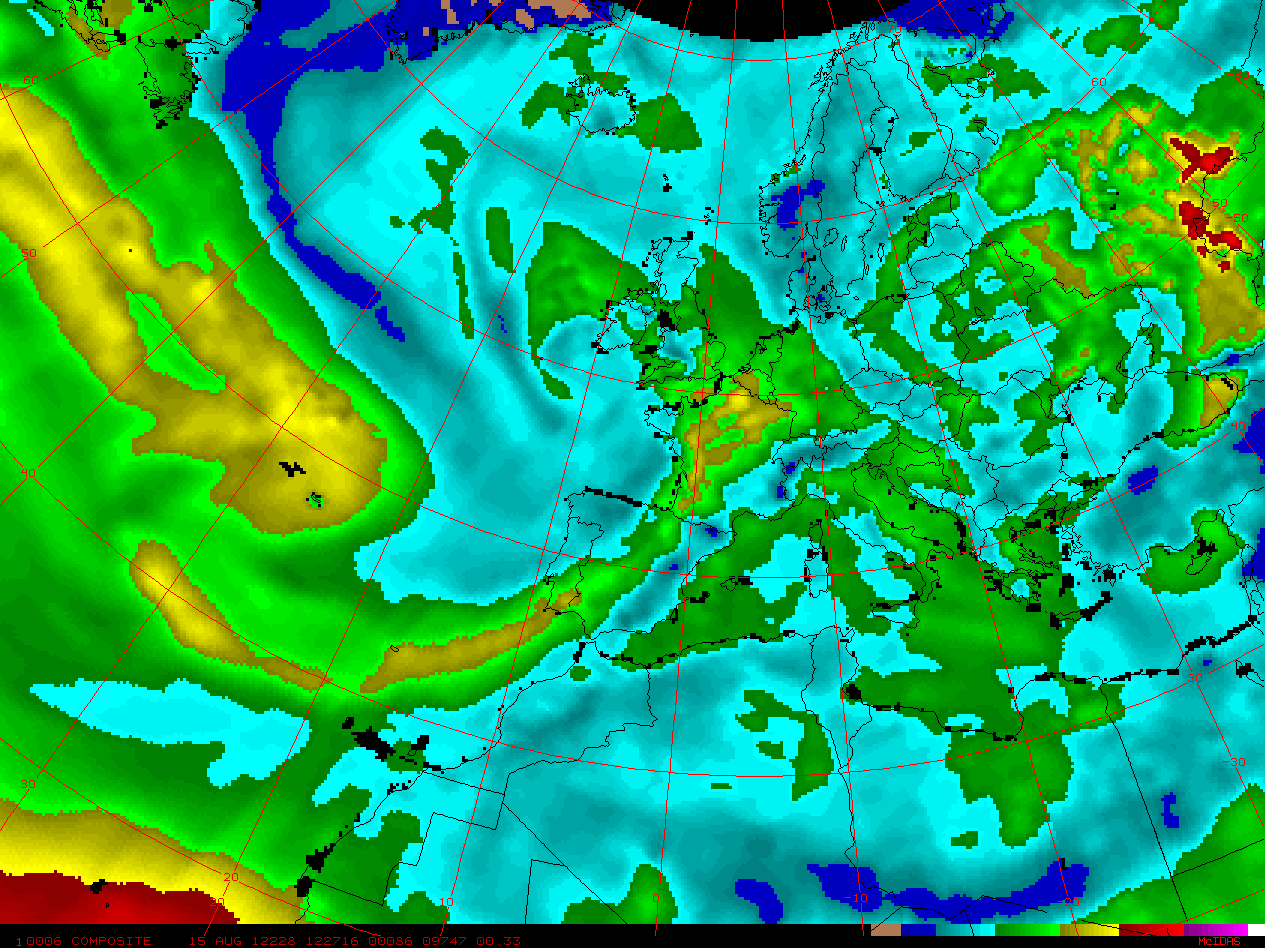 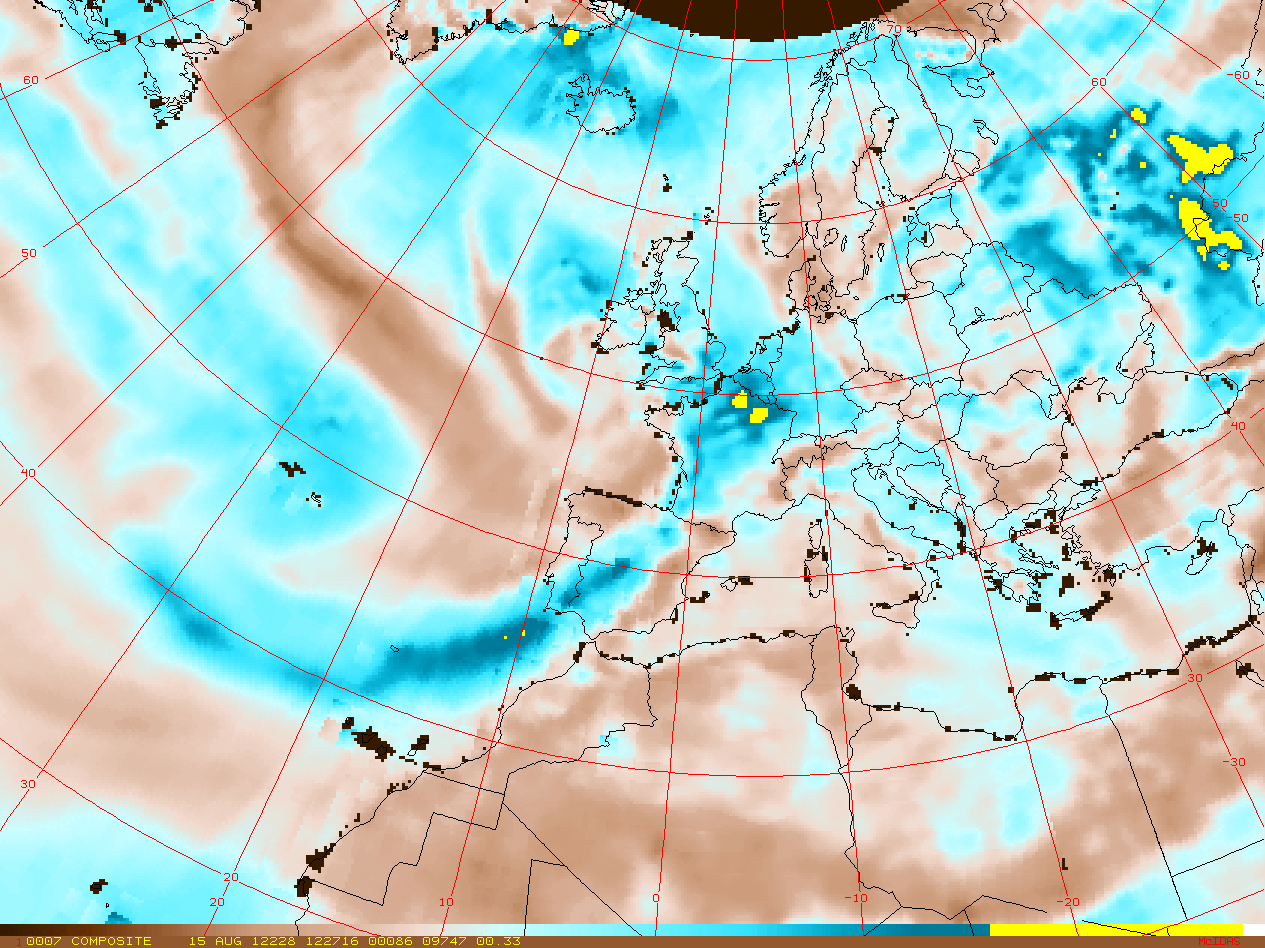 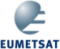 Blended TPW                      Percent of Normal
MIRS AMSU-A TPW
SSMIS TPW
Blended TPW
GEO
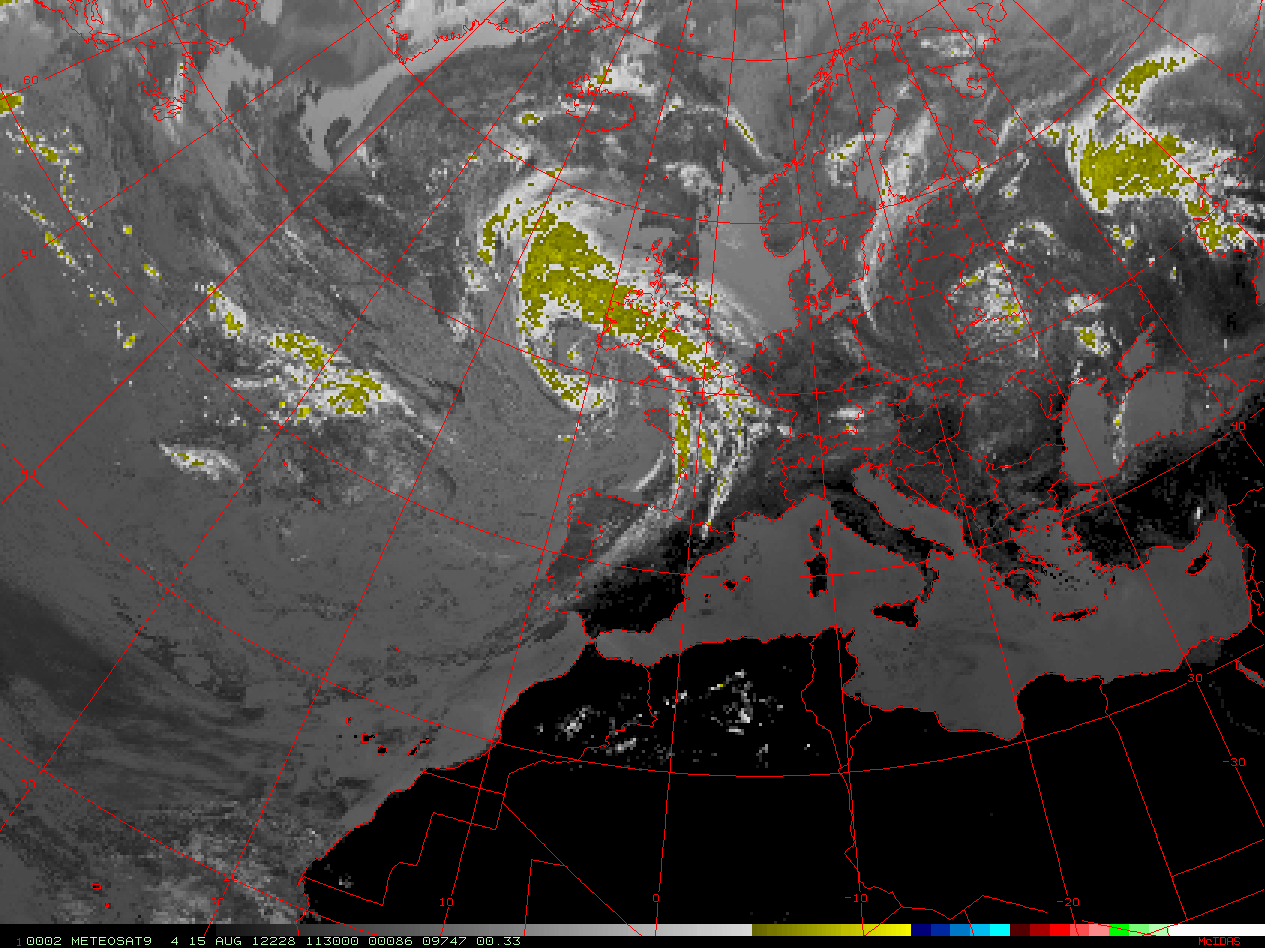 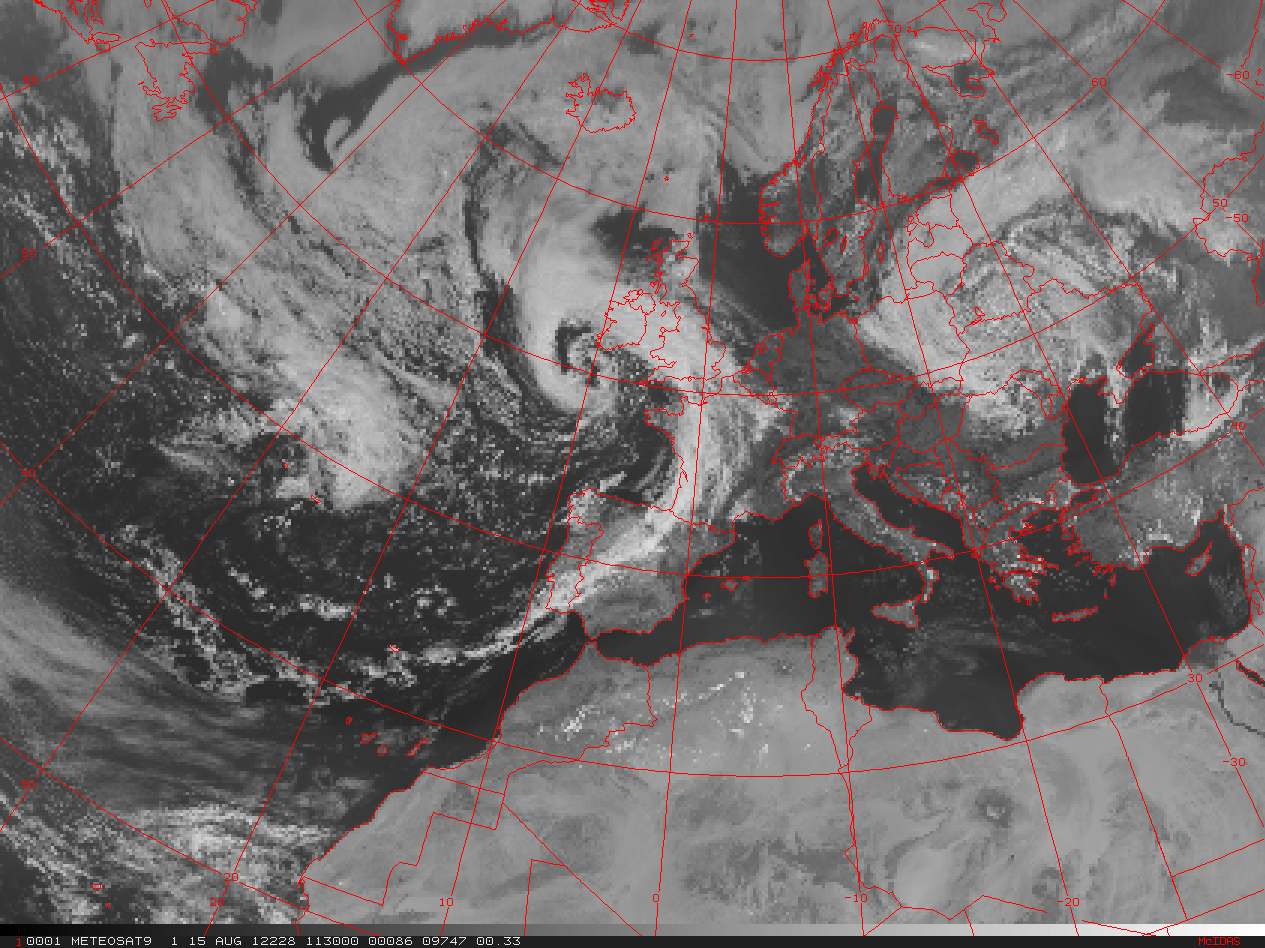 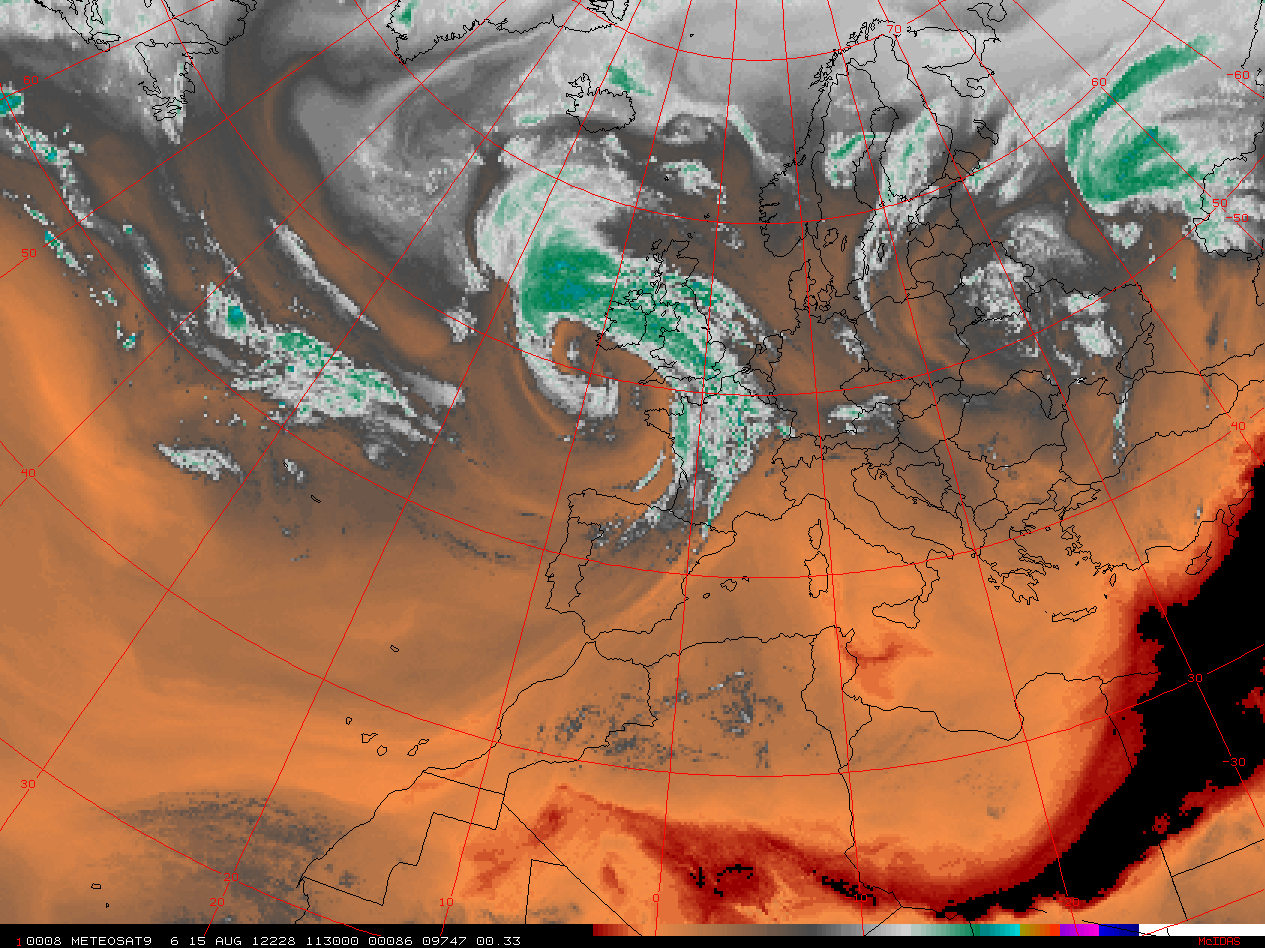 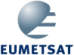 Aug 15, 2012
MSG Visible
MSG Water Vapor
MSG IR
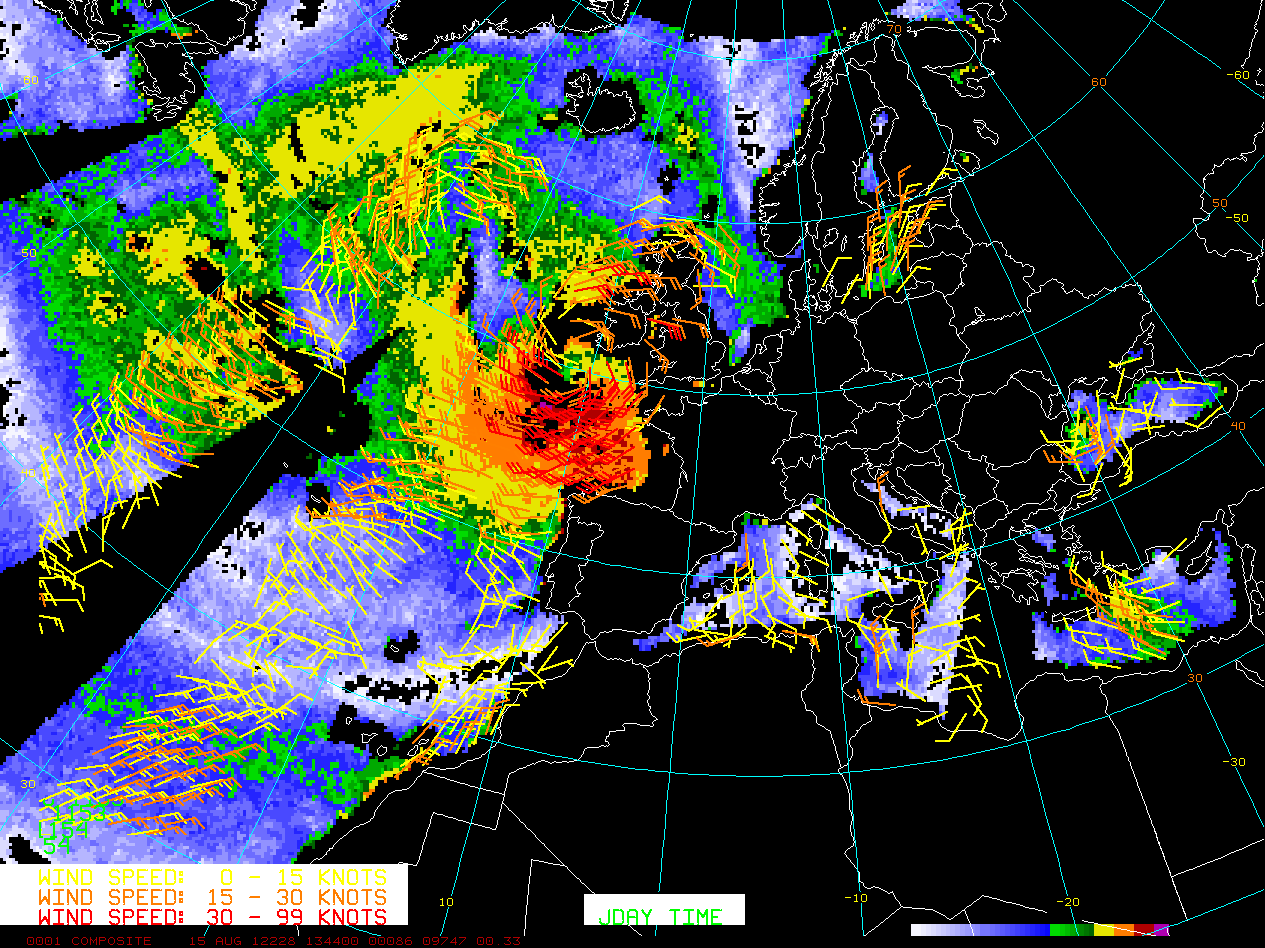 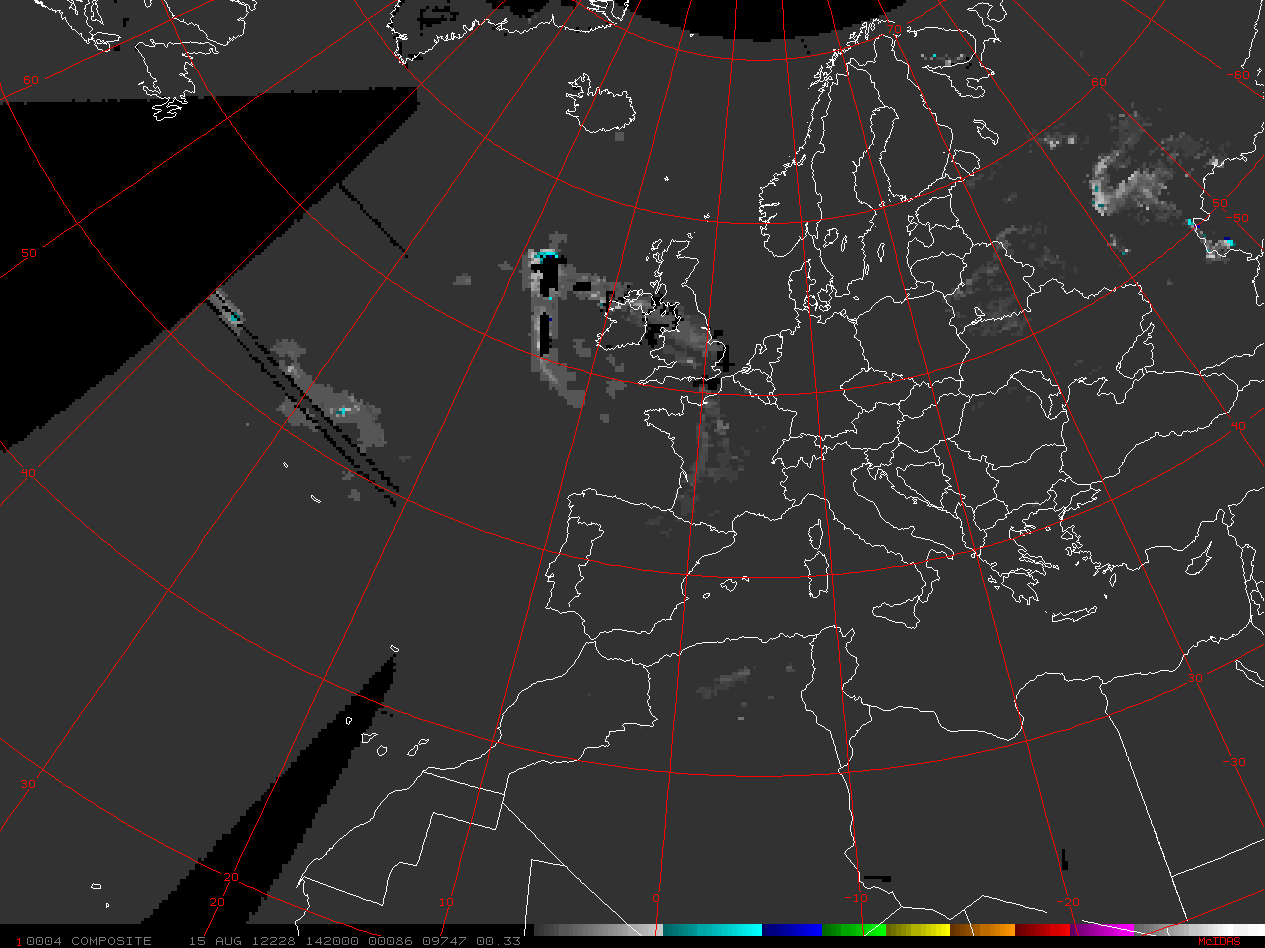 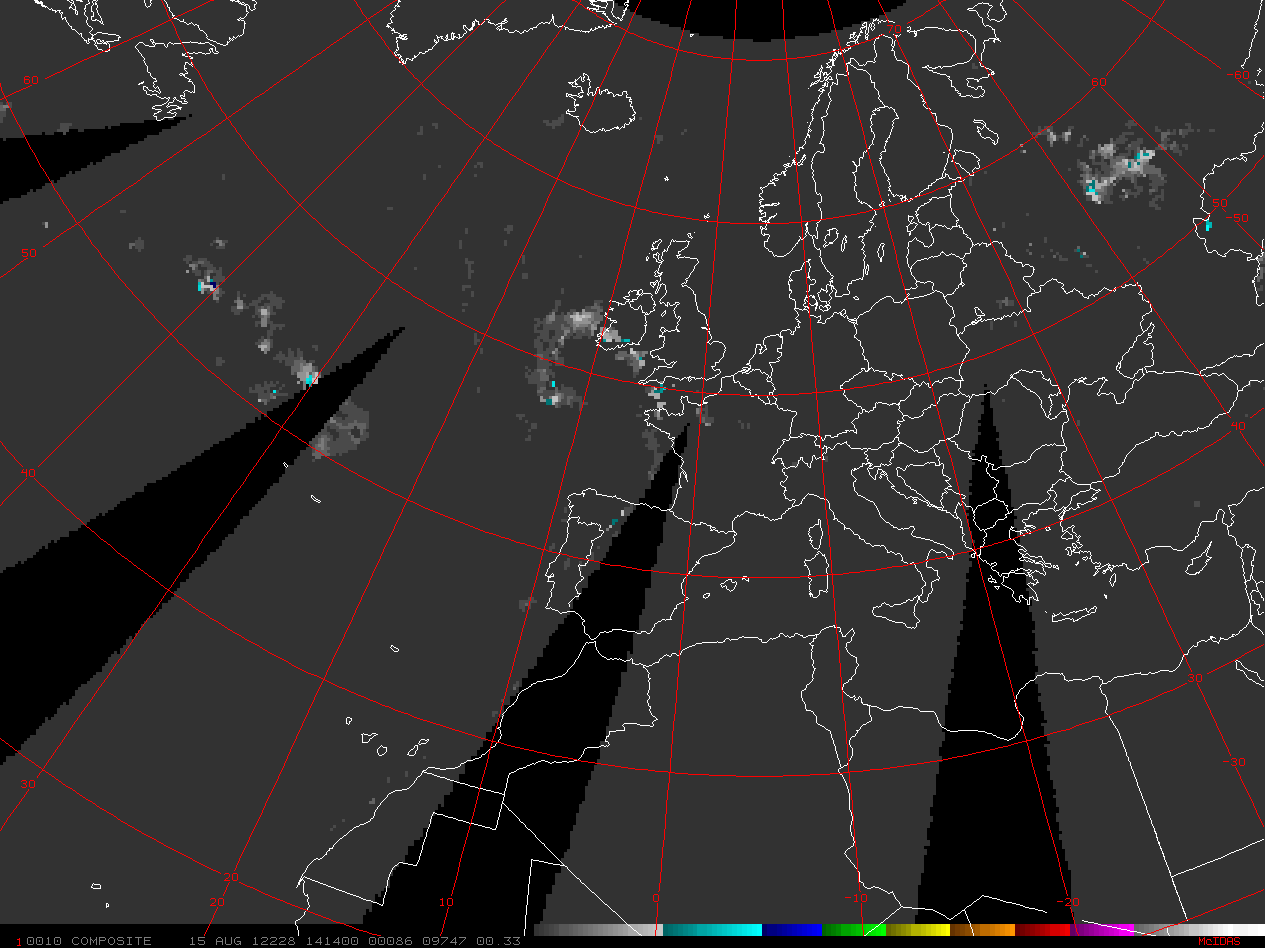 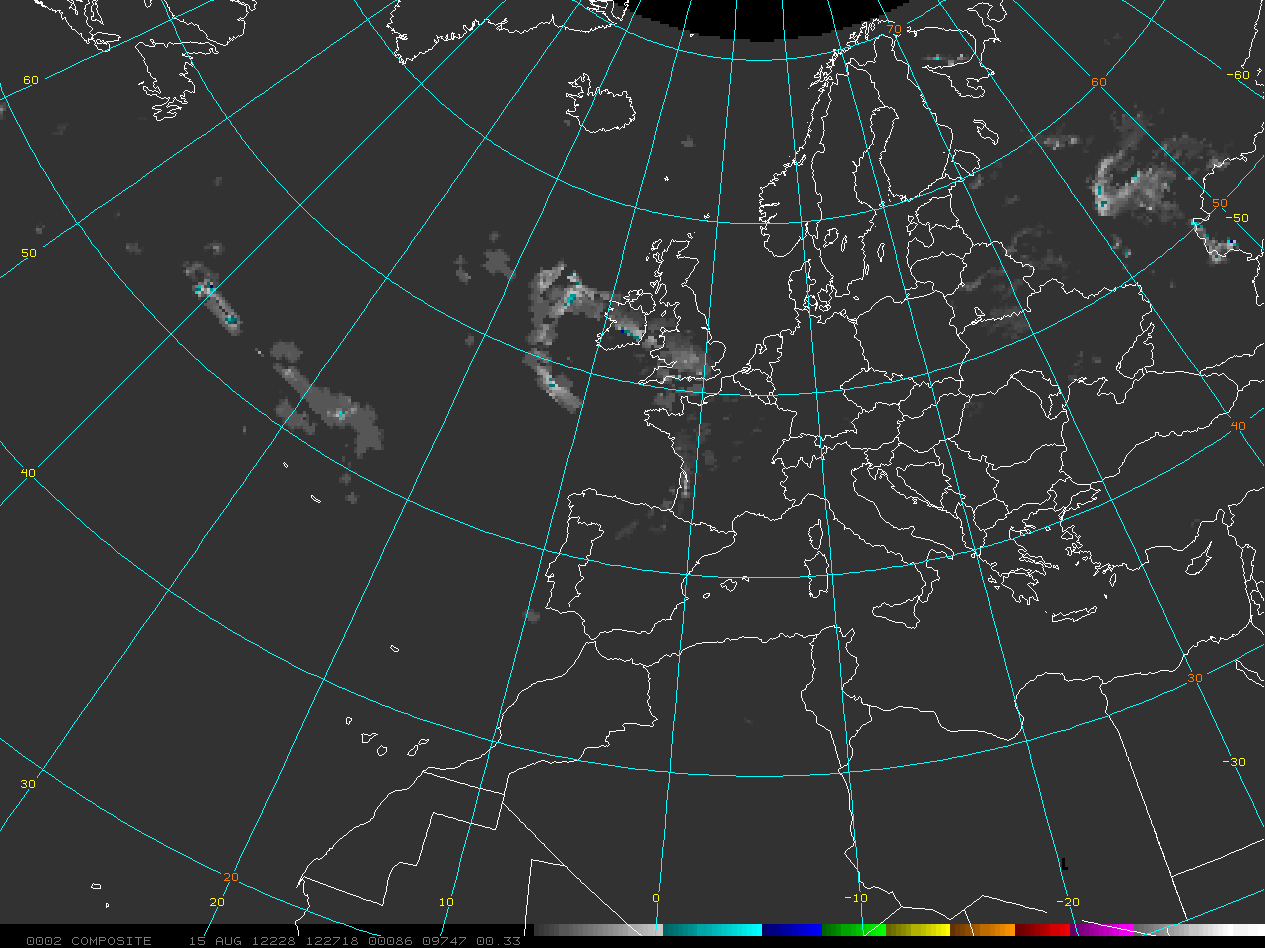 LEO
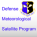 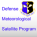 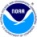 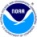 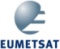 AMSU-B MHS Rain Rate
SSMIS  Rain Rate
Blended Rain Rate
SSMIS Wind Speed & ASCAT
Value added information to improve analysis and forecasts
4
[Speaker Notes: LEO Microwave and GEO  
Compare and Contrast


To complement and/or supplement EUMETSAT geostationary satellite imagery, conventional observations and computer model data.    Value added information to help improve meteorological analyses and forecasts 

LEOs
     Global Coverage (102 minutes)
     2 images a day per satellite
     Imagery 1-3 hours after data time
     Microwave sees through clouds
     TPW even in cloudy/light rain areas
     Rain Rates more objective / accurate
     Resolution: 15 - 78 km   

GEOs
Regional Coverage   1/5 of globe
2 to 4 images per hour
Imagery 5 - 30 minutes after data time
Sees only cloud tops
RGB Air Mass but in clear
Rain Rates more subjective (cloud tops)
Resolution: 1 - 4 km

no one type of satellite fits all our analysis and forecast needs]
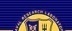 Satellites with Microwave Sensors
   
   -   Primary Operational 
      -  METOP-A                 0930LT / 2130LT; NOAA -19  0130LT / 1330LT   
      -  DMSP SSMIS  F-17  0530LT / 1730LT;          F-18  0800LT / 2000LT             LT=Local Time
   -   Operational Back-up    
       -  NOAA-18 , 17, 16 and 15  
       -  DMSP SSMIS F-16
          
   -   Operational Replacements for N-19 and METOP-A in 2013
       -  Suomi NPP  and METOP-B
  
   -   Semi-Operational or Research       Now and/or Future
       -  NASA Tropical Rainfall Measuring Mission (TRMM) Microwave Instrument  (TMI)          
       -  CloudSat                      http://www.nasa.gov/mission_pages/cloudsat/main/index.html                                                      
       -  WindSat                       http://www.nrl.navy.mil/WindSat/DataProducts.php
       -  Megha-Tropiques        http://meghatropiques.ipsl.polytechnique.fr/ 
       -  GCOM-W1                   http://www.jaxa.jp/projects/sat/gcom_w/index_e.html
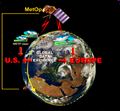 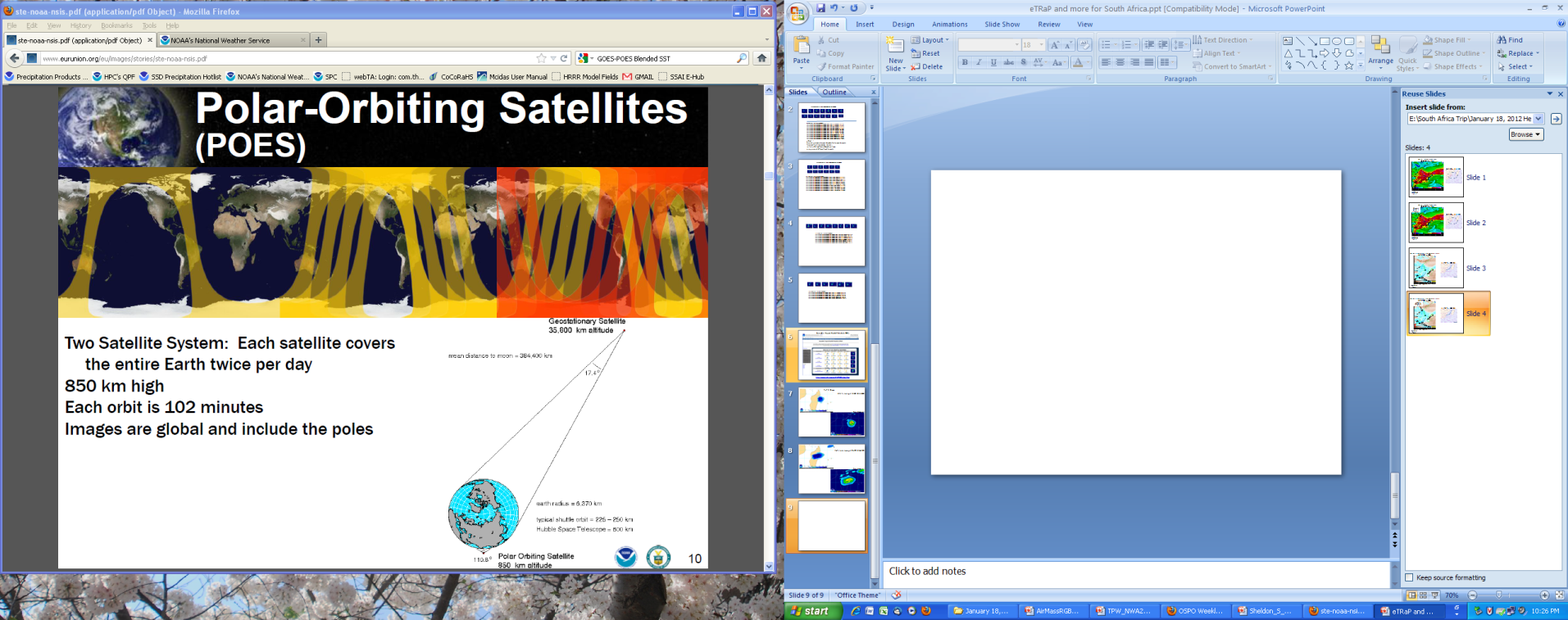 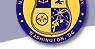 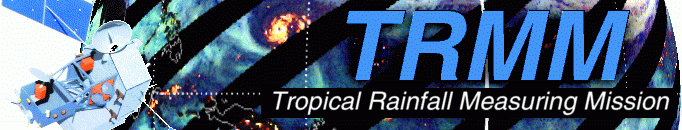 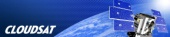 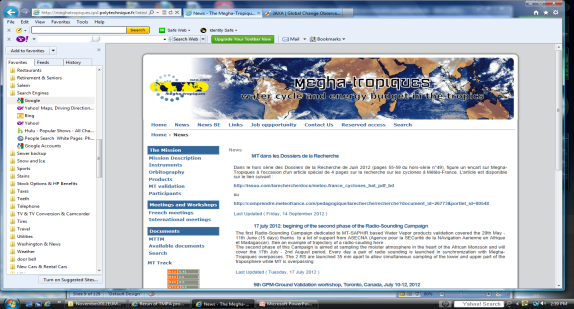 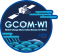 6
[Speaker Notes: NOAA-METOP Swath width = 2340 km; 833 km height
DMSP SSMIS   Swath width = 1707 km; 833 km height 
NASA Tropical Rainfall Measuring Mission (TRMM) Microwave Instrument  (TMI) Swath width  = 870 km    height = 400 km   
NOAA-18 (similar to 19), 17, 16 (similar to 15) and 15  (0530 LT /1730 LT)
DMSP SSMIS F-16   0630LT / 1830LT]
NOAA and METOP AMSU/MHS Satellites have Cross-track Scanning
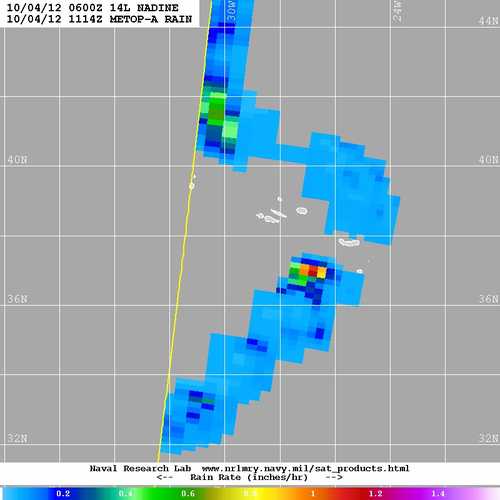 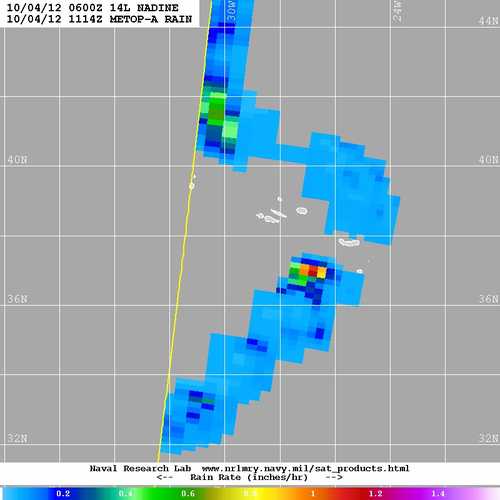 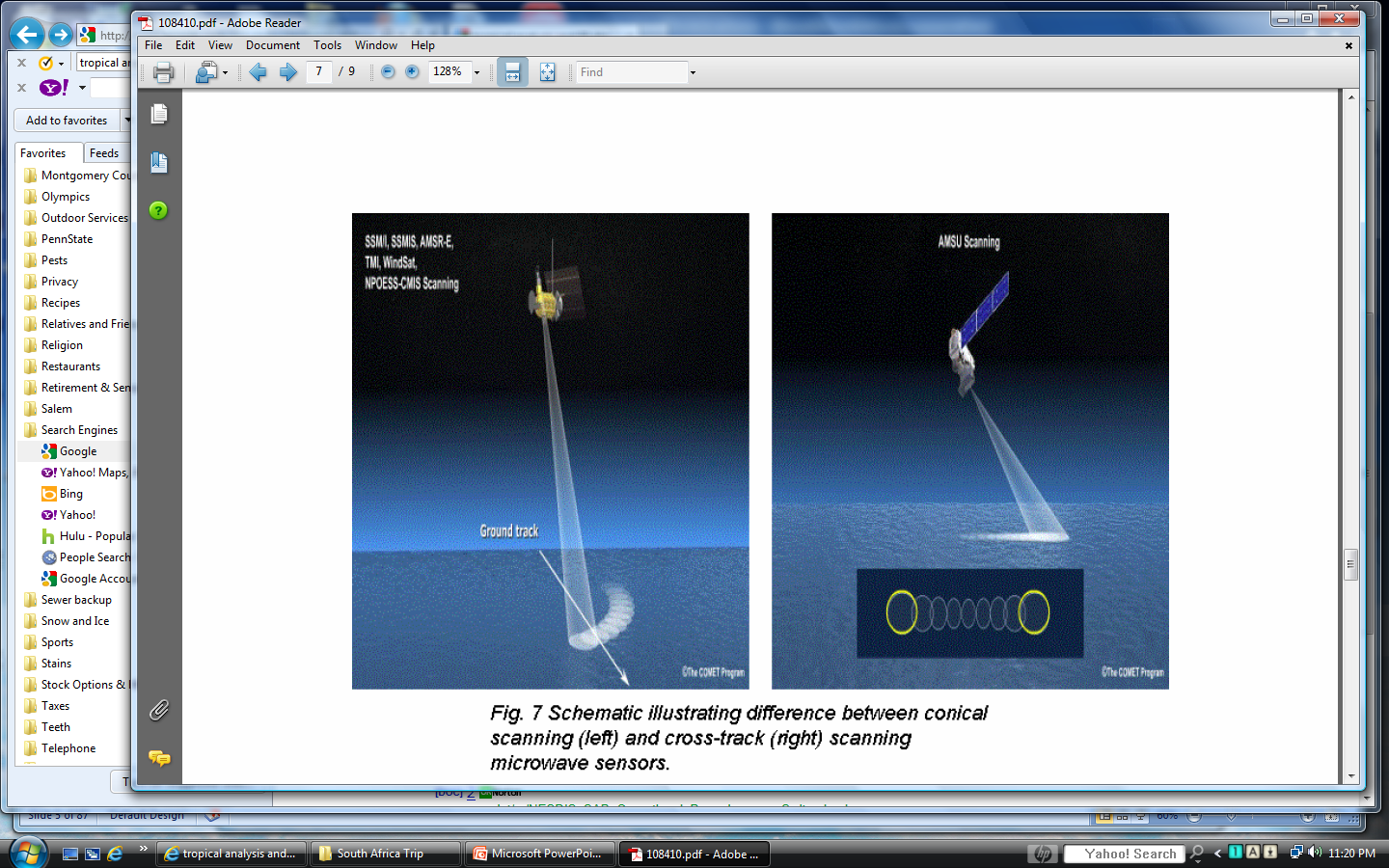 The COMET Program
Cross-track scanners have wider scan swaths, 

but 

resolution can degrade toward the edge of scan
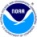 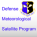 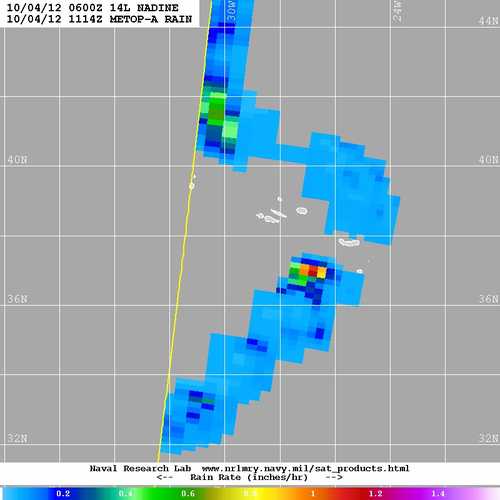 in/hr
5                10                15               20                 25                30                35 mm/hr
[Speaker Notes: Cross-track scanners have wider scan swaths, 

but 

resolution can degrade toward the edge of scan]
DMSP SSMIS Satellites have Conical Scanning
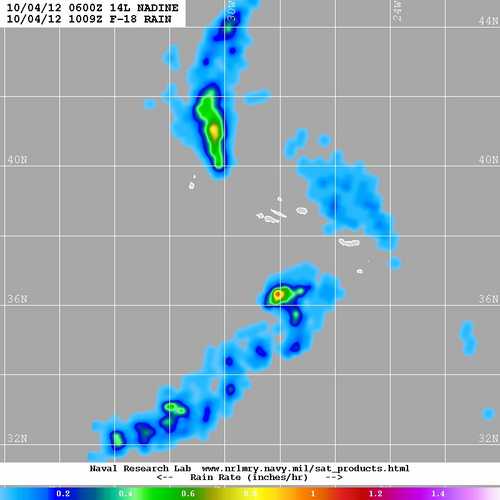 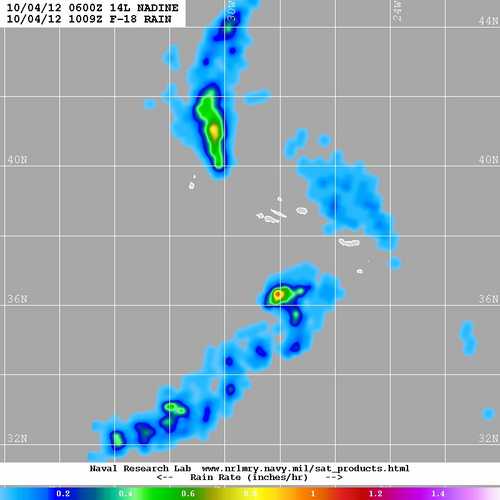 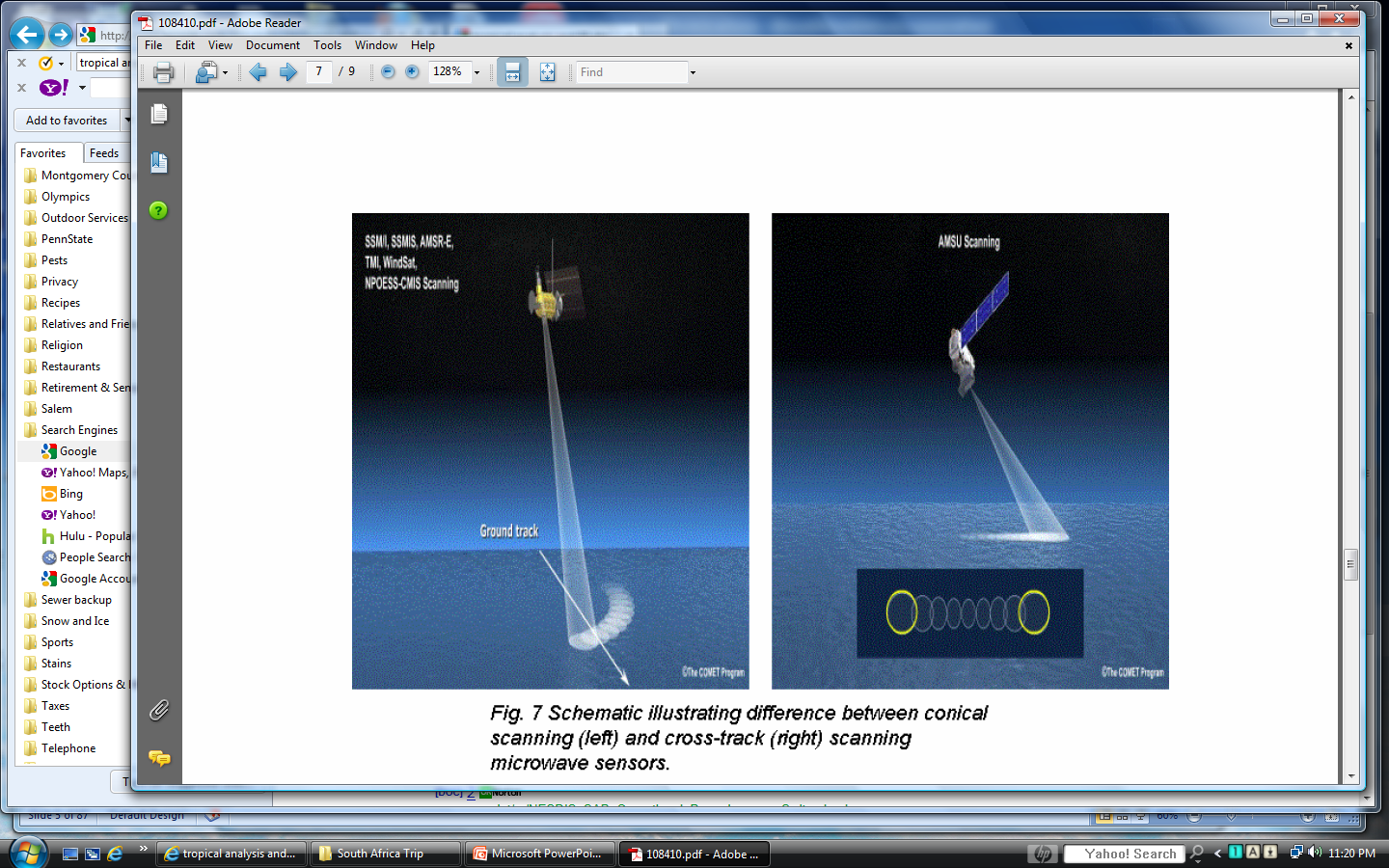 The COMET Program
Conical scanning produces narrower scan widths. 

but 

maintains footprint resolution across the entire scan
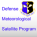 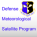 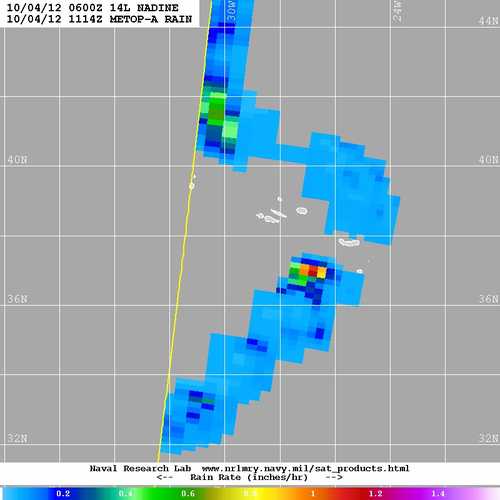 in/hr
5                10                15               20                 25                30                35 mm/hr
8
[Speaker Notes: Conical scanning produces narrower scan widths. 

but 

maintains footprint resolution across the entire scan]
LEO Microwave Imagery Products

        Total Precipitable Water (TPW)    
             - NOAA AMSU-A 
             - NOAA and MetOp MIRS AMSU-A/MHS 
             - DMSP SSMIS


        Rain Rate (RR)
             - NOAA and MetOp AMSU-B MHS
             - DMSP SSMIS


         Wind
              - MetOp ASCAT
              - DMSP SSMIS
9
[Speaker Notes: All imagery shown in this part is from the morning of August 18, 2012]
AMSU-A Total Precipitable Water (TPW)
NOAA/MetOp Composite
morning passes 18 August 2012
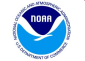 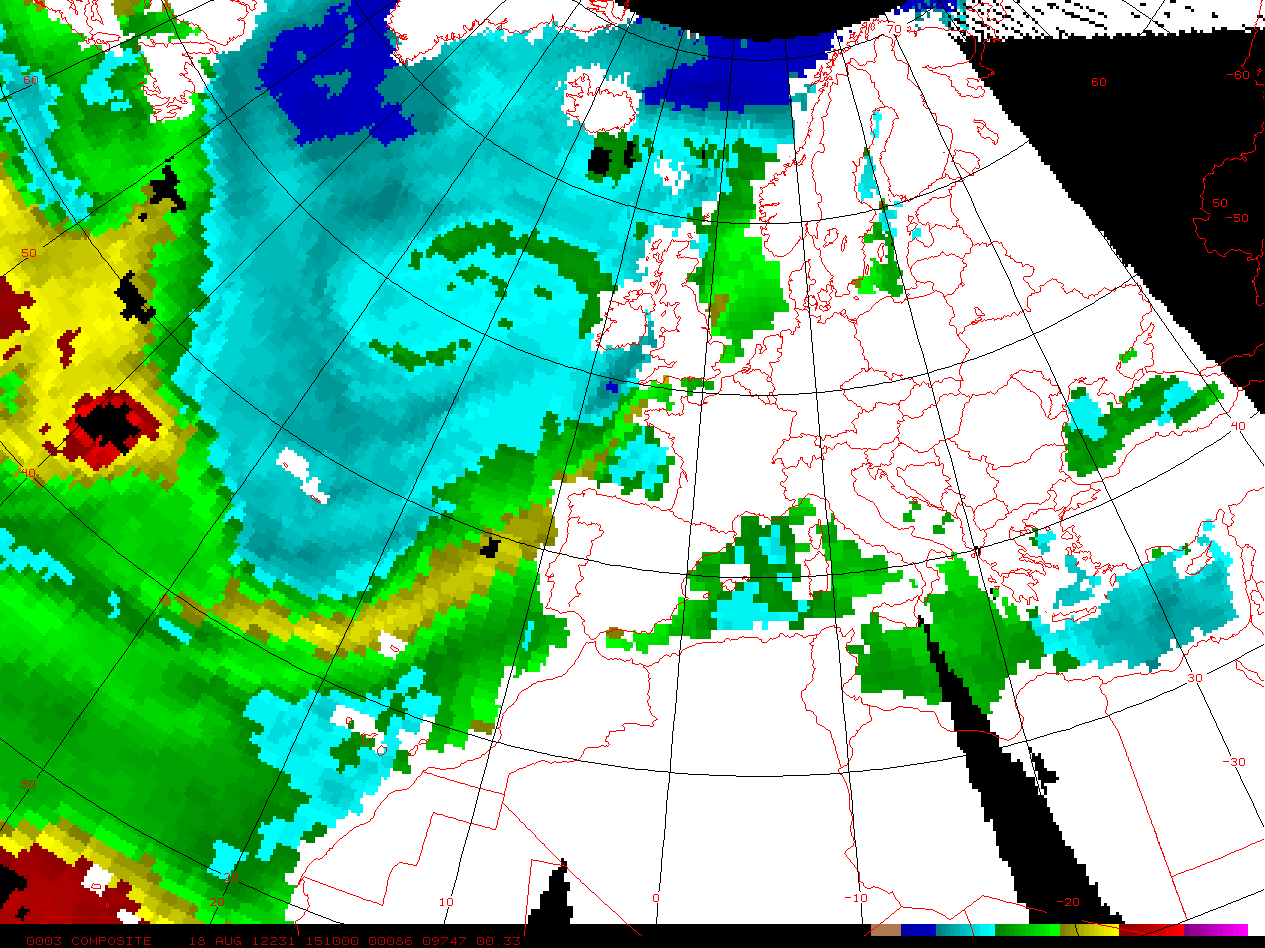 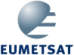 Range of amount: 1 to 75 mm
Resolution: 45 km (at Nadir)
Satellites: METOP-A, NOAA -19, 18, 17, 16 and 15
New Imagery: 4 to 6 hours          
Most accurate MW product
Analysis Applications

 Locating max TPW areas and following trends
  Overlaying low level winds for moisture transport  

Forecast Applications

 TPW plume with tropical origins relates to heavy precipitation  (Kusselson 1993).
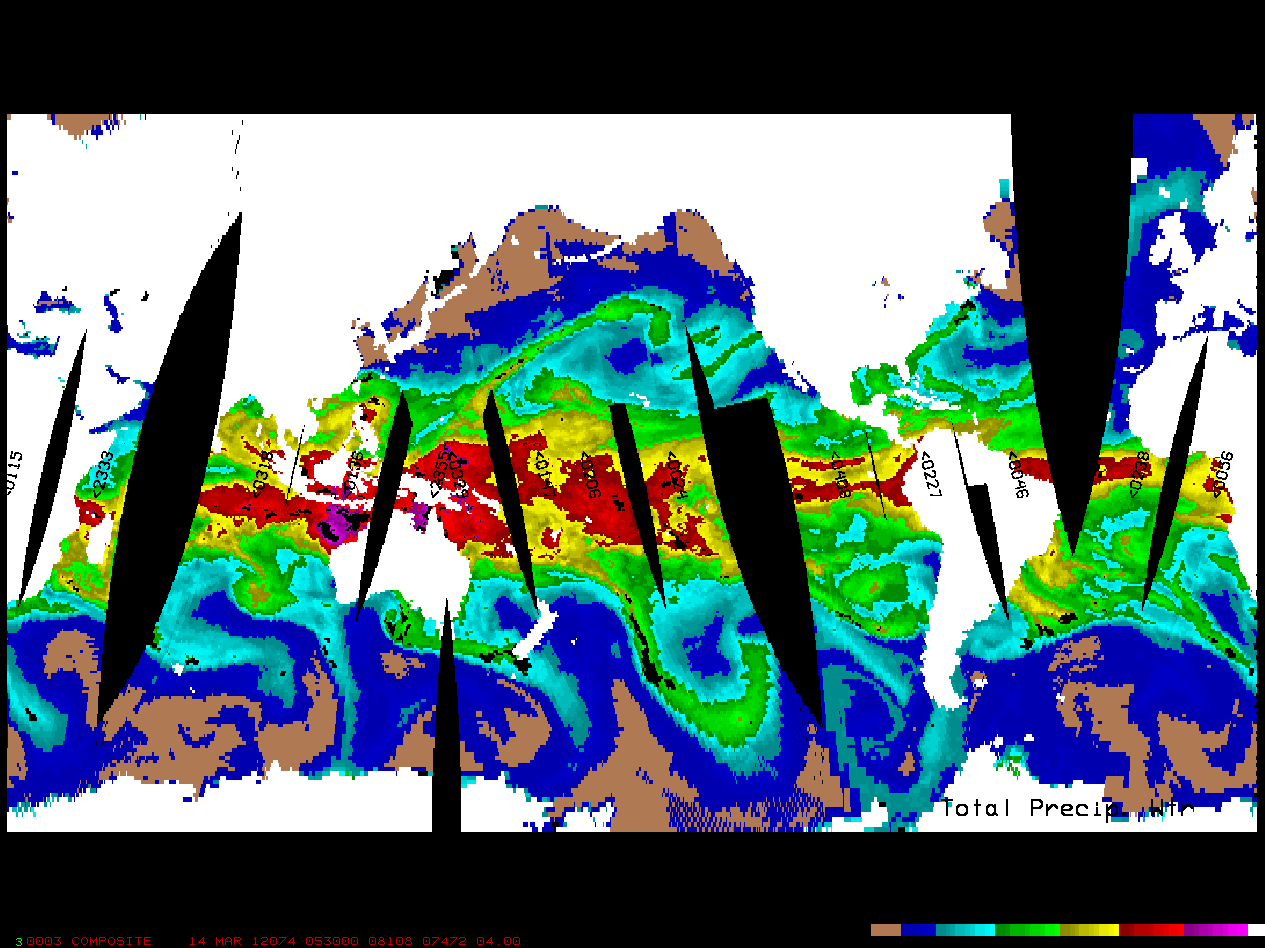 6       12             25               38             50               62 mm
Total atmospheric moisture measured over water                                                                         that would be available to fall as precipitation.
http://www.orbit.nesdis.noaa.gov/corp/scsb/mspps/overview.html
10
http://www.ssd.noaa.gov/poes/neatl/ampw-l.jpg
http://www.ssd.noaa.gov/poes/neatl/flash-ampw.html
[Speaker Notes: Since most of the moisture in  atmosphere is below 3 km, TPW is useful for precisely locating concentrations of moist low level air, one of the most important ingredients necessary for generating
and sustaining heavy precipitation.                         (Kusselson 1993).

MSPPS  =  Microwave Surface and Precipitation Products System]
AMSU-A/MHS MIRS Total Precipitable Water (TPW)
NOAA/MetOp Composite
morning passes 18 August 2012
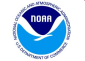 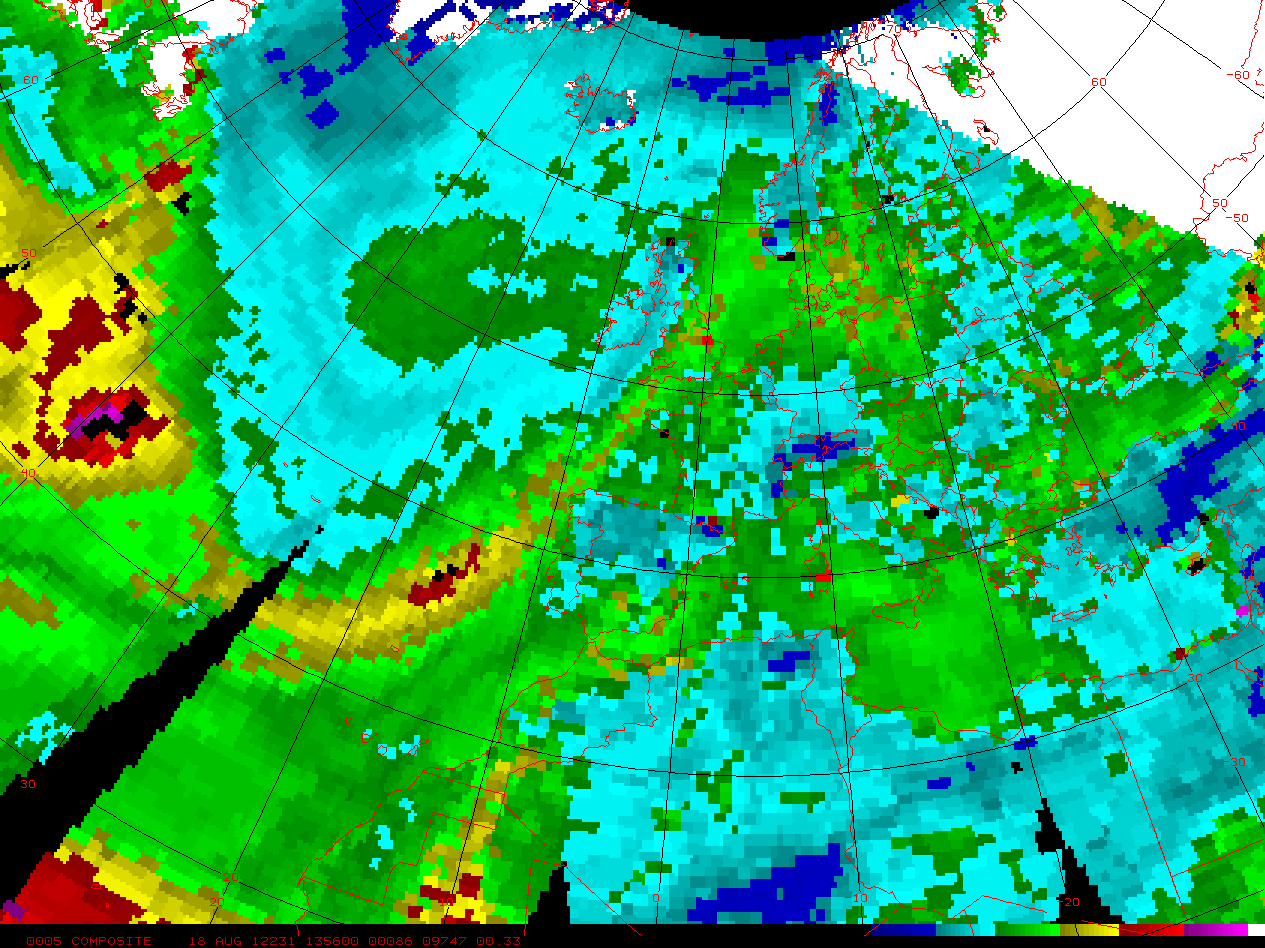 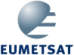 Range of amount: 1 to 75 mm
Resolution: 45 km (at Nadir)
Satellites: METOP-A, N-19, & 18
New Imagery: 6 to 8 hours          
Most accurate MW product
Analysis Applications

 Locating max TPW and following trends
  Overlaying low level winds for moisture transport 

Forecast Applications

 TPW plume with subtropic origins relates to heavy precipitation  (Kusselson 1993).
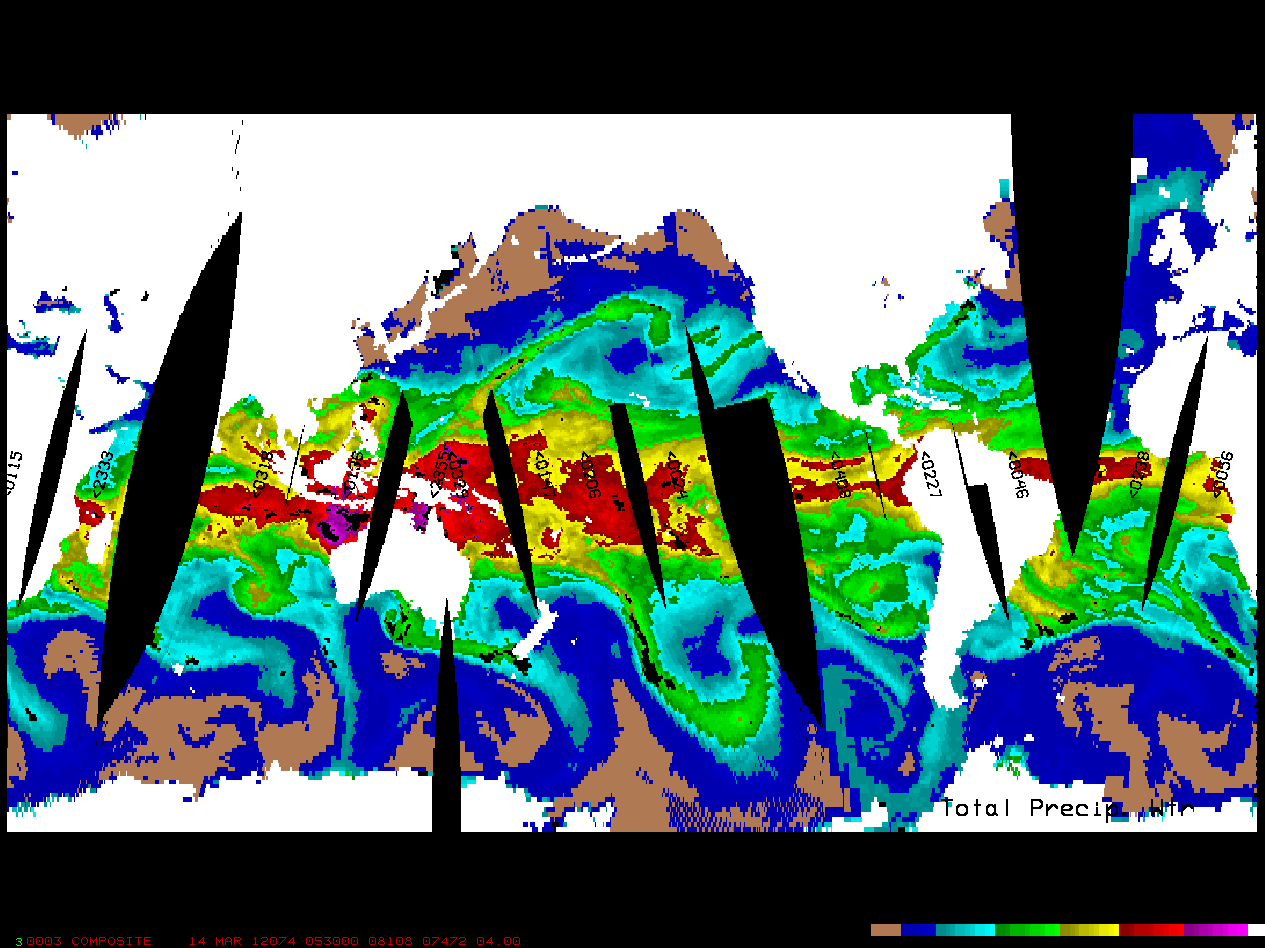 6       12             25               38             50               62 mm
Total atmospheric moisture measured over land and water                                                                         that would be available to fall as precipitation.
http://mirs.nesdis.noaa.gov/
11
http://www.ospo.noaa.gov/Products/atmosphere/mirs/tpw.html
http://www.osdpd.noaa.gov/ml/mirs/Poes.html
[Speaker Notes: The operational Microwave Integrated Retrieval System (MIRS) aims to upgrade the NESDIS current operational Microwave Surface and Precipitation Products System (MSPPS) and build a one-stop shop for microwave products from various satellites with different instrumental configurations. With the capability of providing optimal and physically-based retrievals of atmospheric and surface state parameters, the operational MIRS will produce advanced near-real-time surface and precipitation products in all-weather and over all-surface conditions using brightness temperatures from the microwave instruments, which include AMSU-A and AMSU-B/MHS instruments on board of NOAA and EUMETSAT polar orbiting satellites, SSMIS on DMSP polar satellites and ATMS/CIM on NPP/NPOESS. The targeted operational products will include: vertical profiles of temperature and moisture, rainfall rate, total precipitable water, cloud liquid water, snow cover, snow water equivalent, sea ice concentration, ice water path, surface emissivity spectra and land surface temperature.]
SSMIS Total Precipitable Water (TPW)
DMSP SSMIS Composite
morning passes 18 August 2012
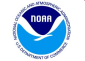 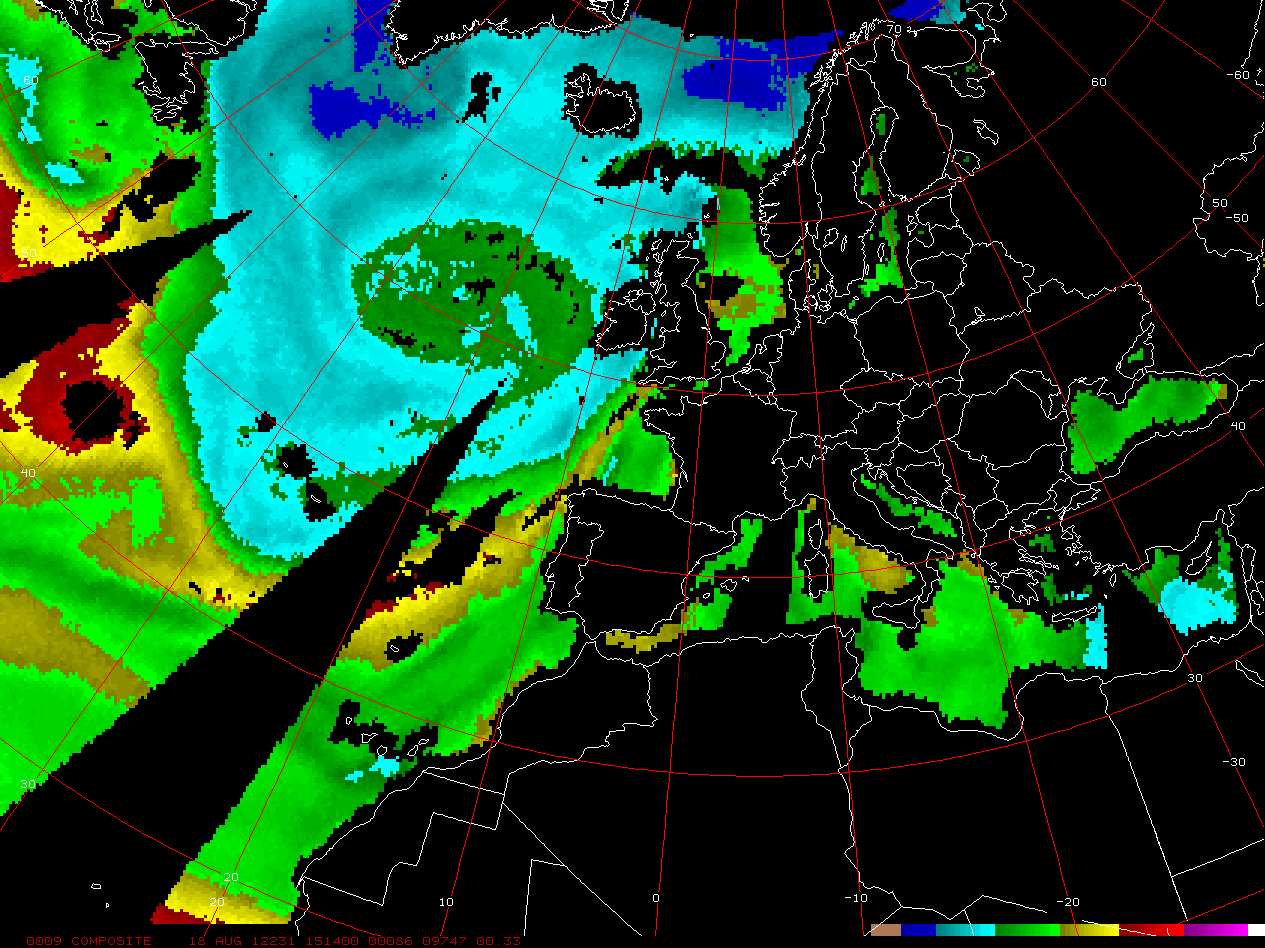 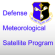 Range of amount: 1 to 75 mm
Resolution: 40 x  60 km
Satellites: SSMIS F-16, 17, & 18
New Imagery:  3 to 12 hours     
Most accurate MW product
Analysis Applications

 Locating max TPW areas and following trends
  Overlaying low level winds for moisture transport  

Forecast Applications

 TPW plume with tropical origins relates to heavy precipitation  (Kusselson 1993).
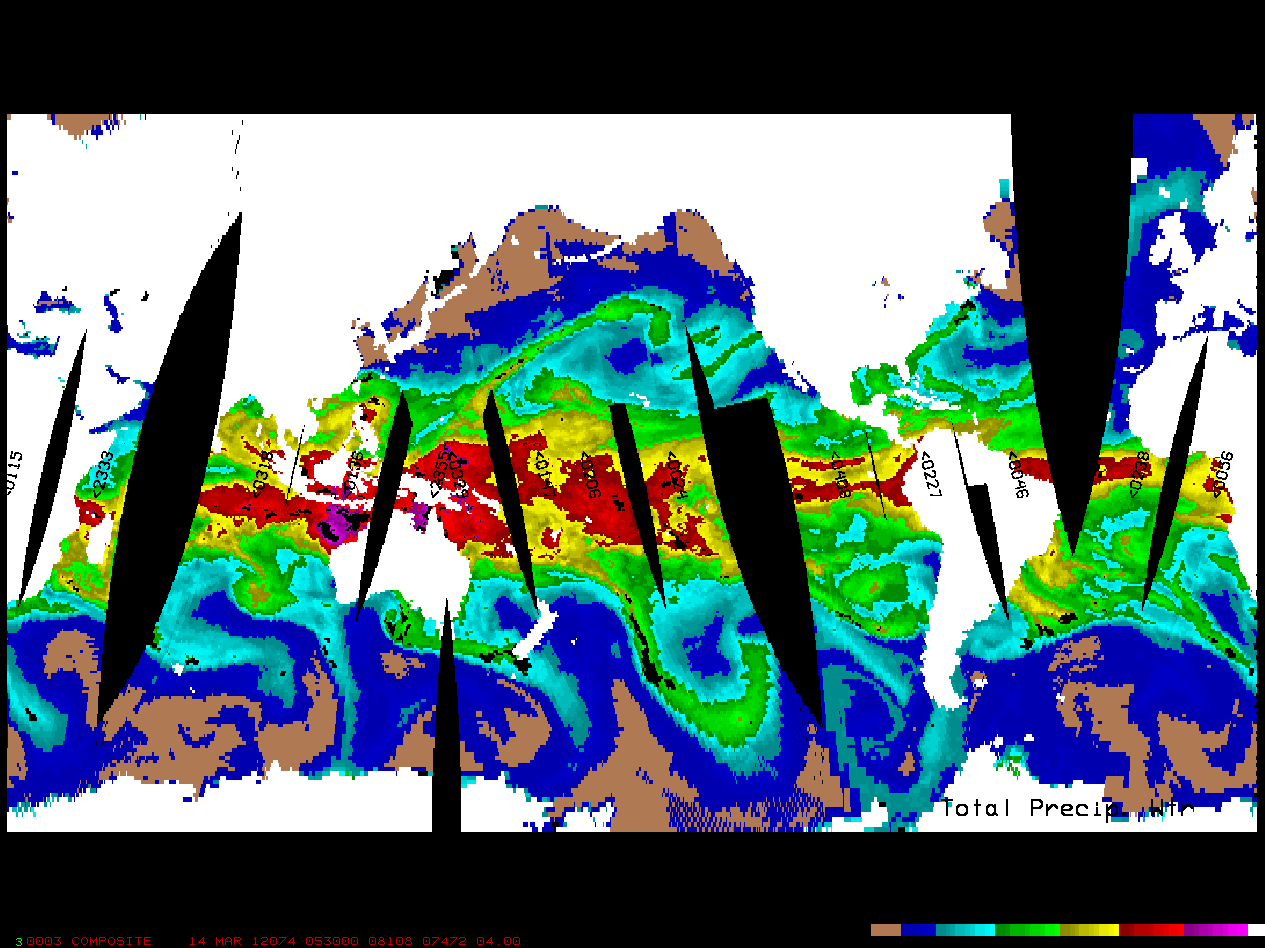 6       12             25               38             50               62 mm
Total atmospheric moisture measured over water                                                                          that would be available to fall as precipitation.
http://nsidc.org/data/docs/daac/ssmis_instrument/index.html
http://www.ssd.noaa.gov/poes/neatl/sspw-l.jpg
12
http://www.ssd.noaa.gov/poes/neatl/flash-sspw.html
[Speaker Notes: Since most of the moisture in  atmosphere is below 3 km, TPW is useful for precisely locating concentrations of moist low level air, one of the most important ingredients necessary for generating and sustaining heavy precipitation                         (Kusselson 1993).
Total Precipitable Water Path Measurement of atmospheric total precipitable water path by the SSMI relies on the differnces between the 19v and 22v channels. Water vapor is a good emitter, making it appear warmer than the ocean background on the 22v, while 19v doesn't show a corresponding increase. The water vapor algorithm takes advantage of the 22.235 GHz water vapor absorption/emission line. TPW is one of the SSMI's most accurate products. http://www.osdpd.noaa.gov/ml/mirs/Dmsp.html 
http://www.osdpd.noaa.gov/ml/spp/sharedprocessing.html#WV]
Microwave Humidity Sounder (MHS)  AMSU-B  Rain Rate (RR)
morning passes 18 August 2012
NOAA/MetOp Composite
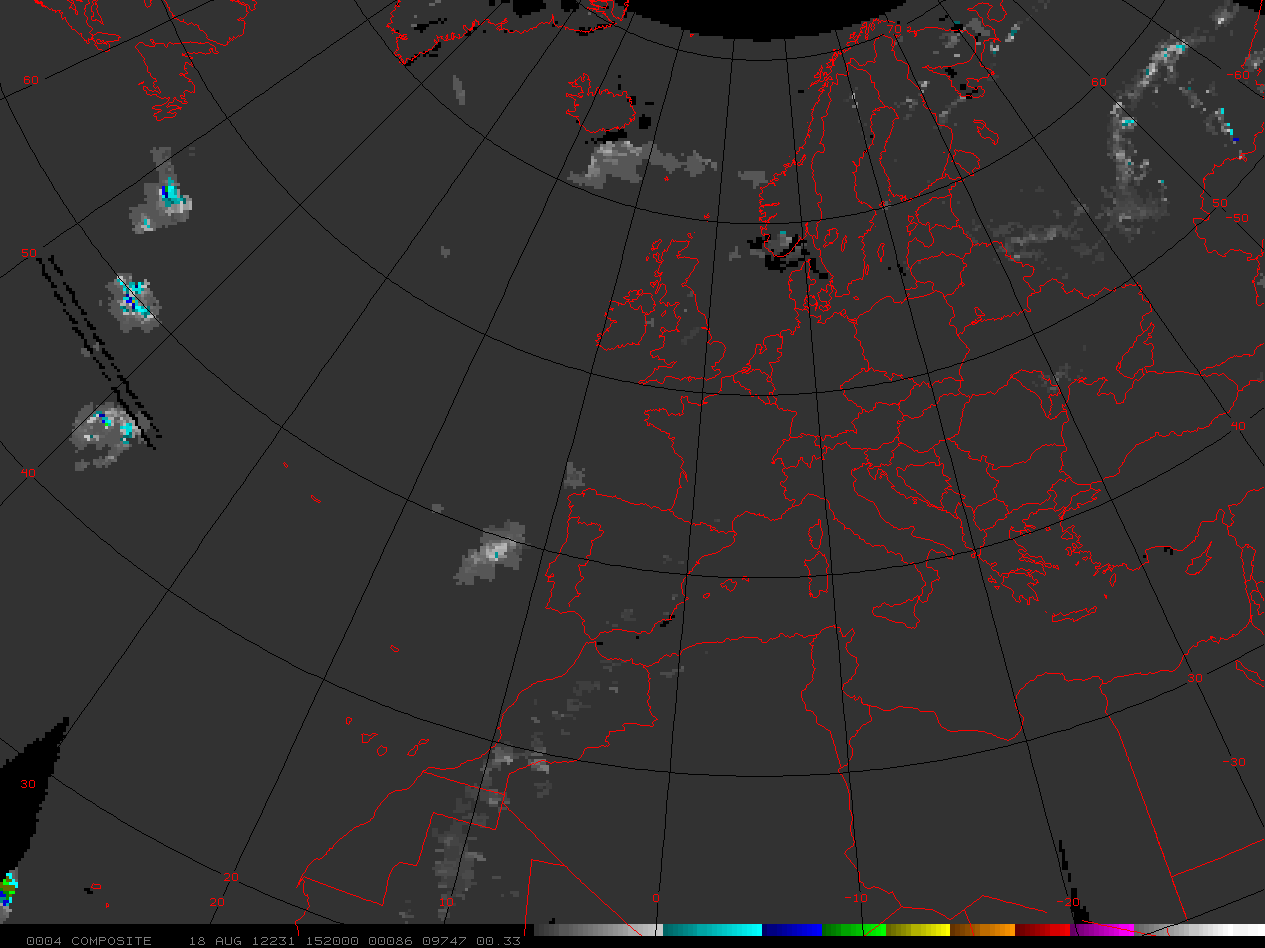 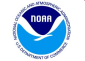 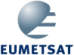 Range of amount: 1 to 35 mm/hr
Polarization: Single
Resolution: 15 km (nadir)
Satellites: METOP-A, N-19 & 18
New Imagery: 4 to 6 hours
Estimates useful for identifying:

 areal extent 

 intensity 

 trends
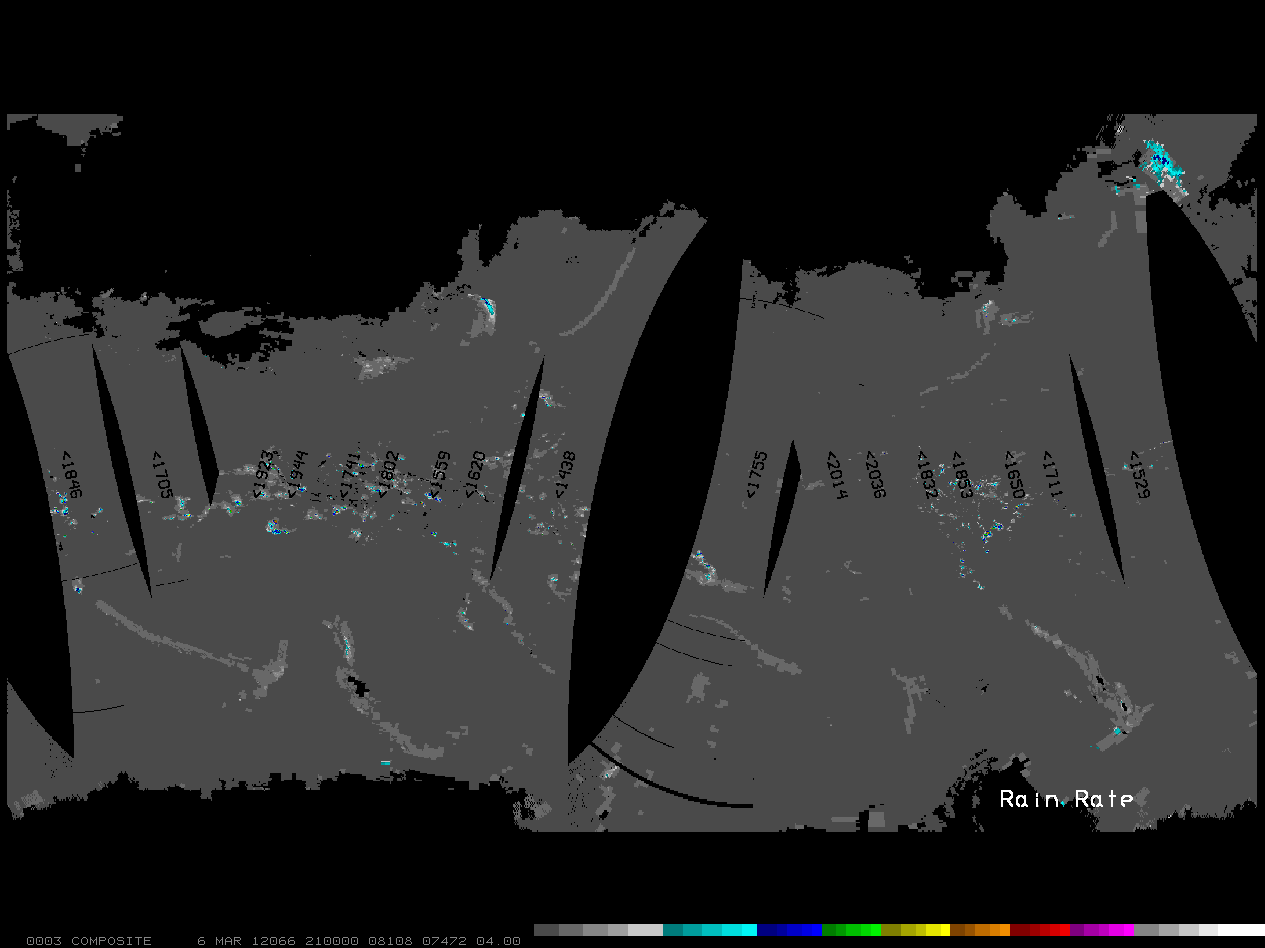 6              13        19       25        32       38       44 mm/hr
Instantaneous areal (resolution) average rainfall projected over an hour
http://www.orbit.nesdis.noaa.gov/corp/scsb/mspps/overview.html
13
http://www.ssd.noaa.gov/poes/neatl/amrr-l.jpg
http://www.ssd.noaa.gov/poes/neatl/flash-amrr.html
[Speaker Notes: Estimates are useful for identifying the areal extent and intensity both over the data sparse water areas and over land areas where  radar and observational rain gauge coverage is inadequate                         
http://www.osdpd.noaa.gov/ml/mspps/rainprd.html 
http://www.osdpd.noaa.gov/ml/spp/sharedprocessing.html#RR]
SSMIS Rain Rate (RR)
morning passes 18 August 2012
DMSP SSMIS Composite
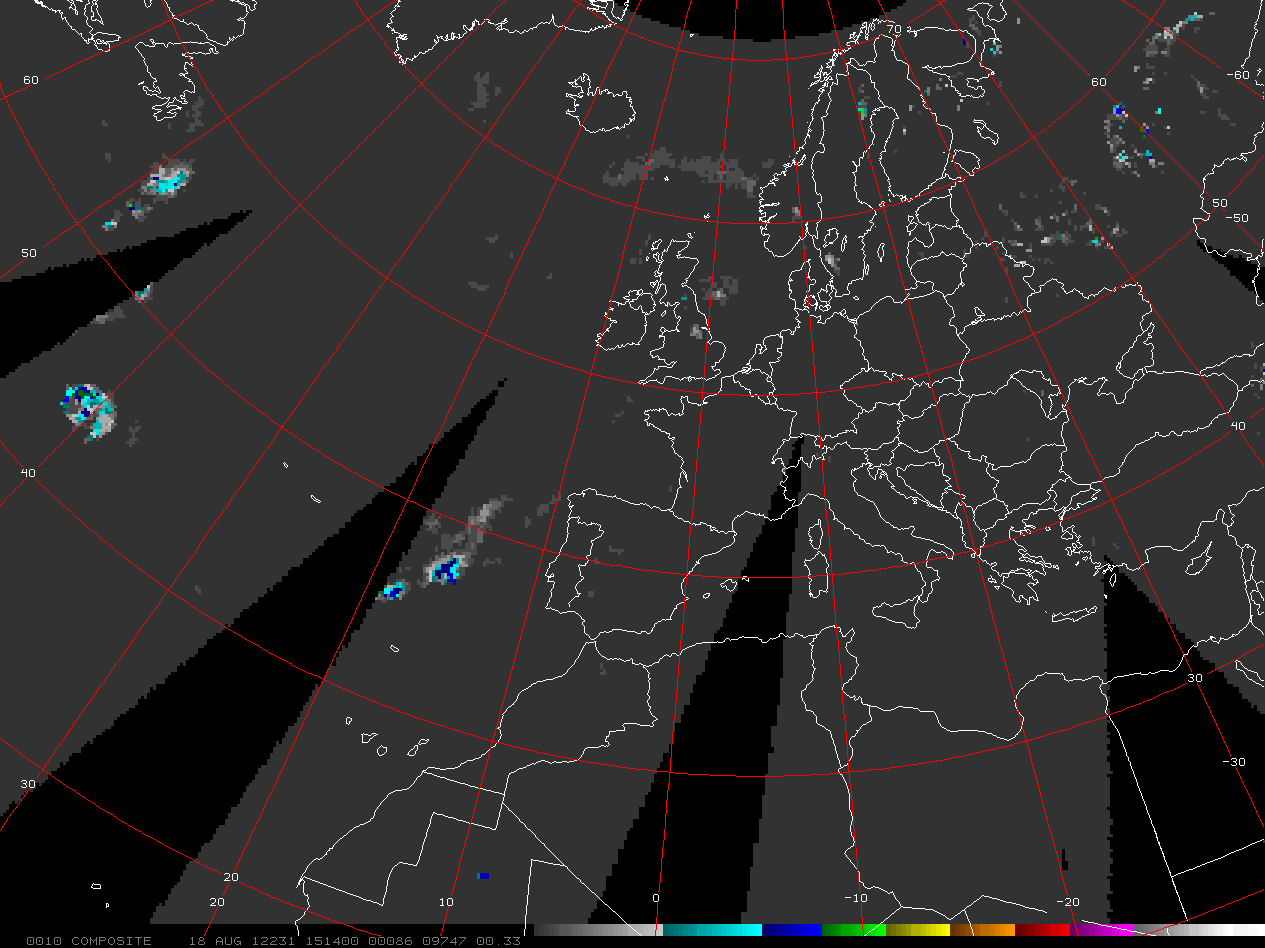 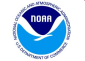 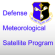 Range of amount: 1 to 35 mm/hr
Polarization: Dual 
Resolution: 13 x 15 km
Satellites: SSMIS F-16, 17 & 18
New Imagery: 3 to 12 hours
Estimates useful for identifying:

 areal extent 

 intensity 

 trends
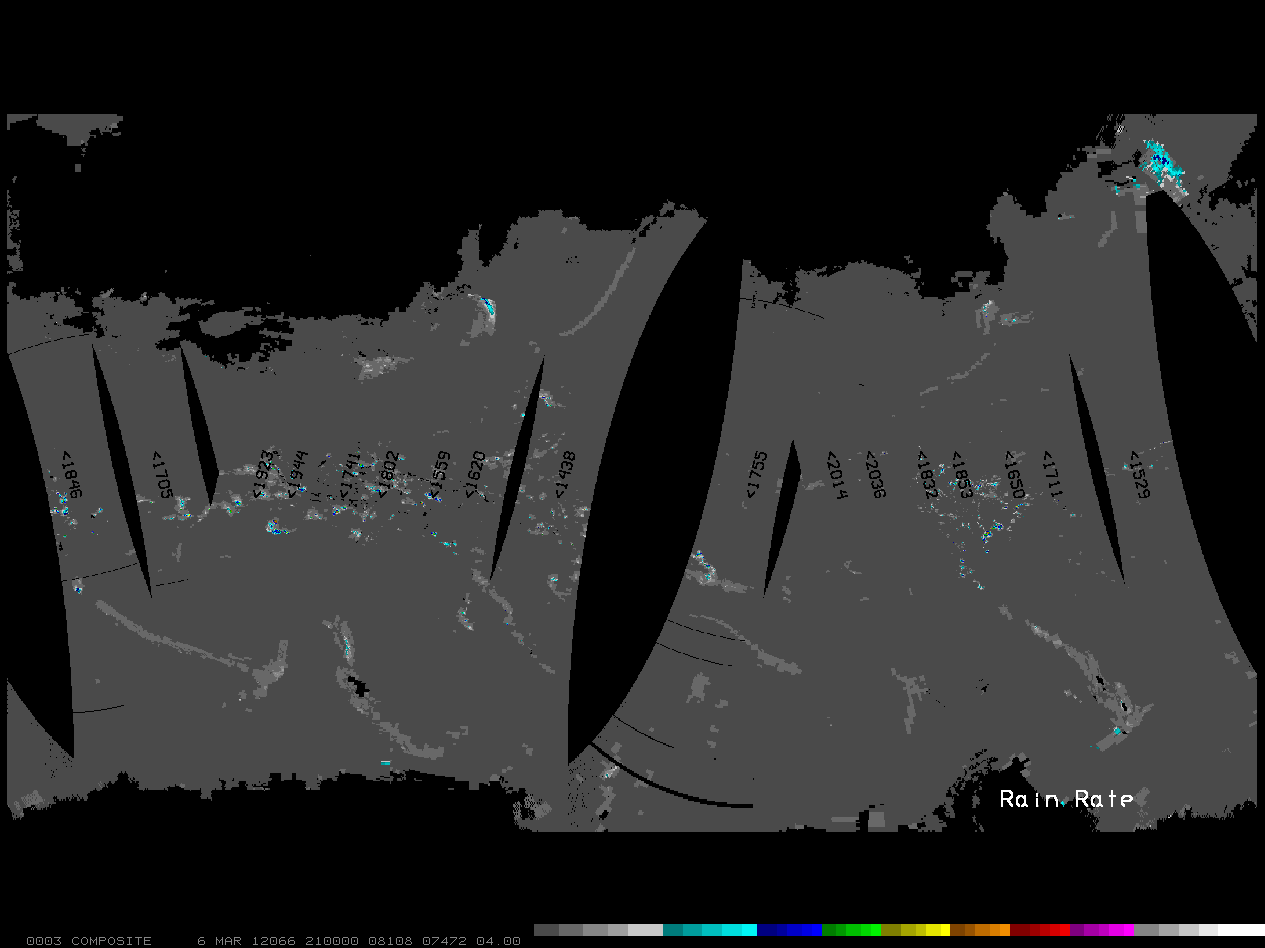 6              13        19       25        32       38       44 mm/hr
Instantaneous areal (resolution) average rainfall projected over an hour
http://www.orbit.nesdis.noaa.gov/corp/scsb/mspps/overview.html
14
http://www.ssd.noaa.gov/poes/neatl/ssrr-l.jpg
http://www.ssd.noaa.gov/poes/neatl/flash-ssrr.html
[Speaker Notes: Estimates are useful for identifying the areal extent and intensity both over the data sparse water areas and over land areas where  radar and observational rain gauge coverage is inadequate                         
http://www.star.nesdis.noaa.gov/smcd/jcsda/SDS/algorithm/algorithm.html#rr]
ASCAT Wind Speed & Direction
METOP-A  ASCAT
morning passes 18 August 2012
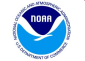 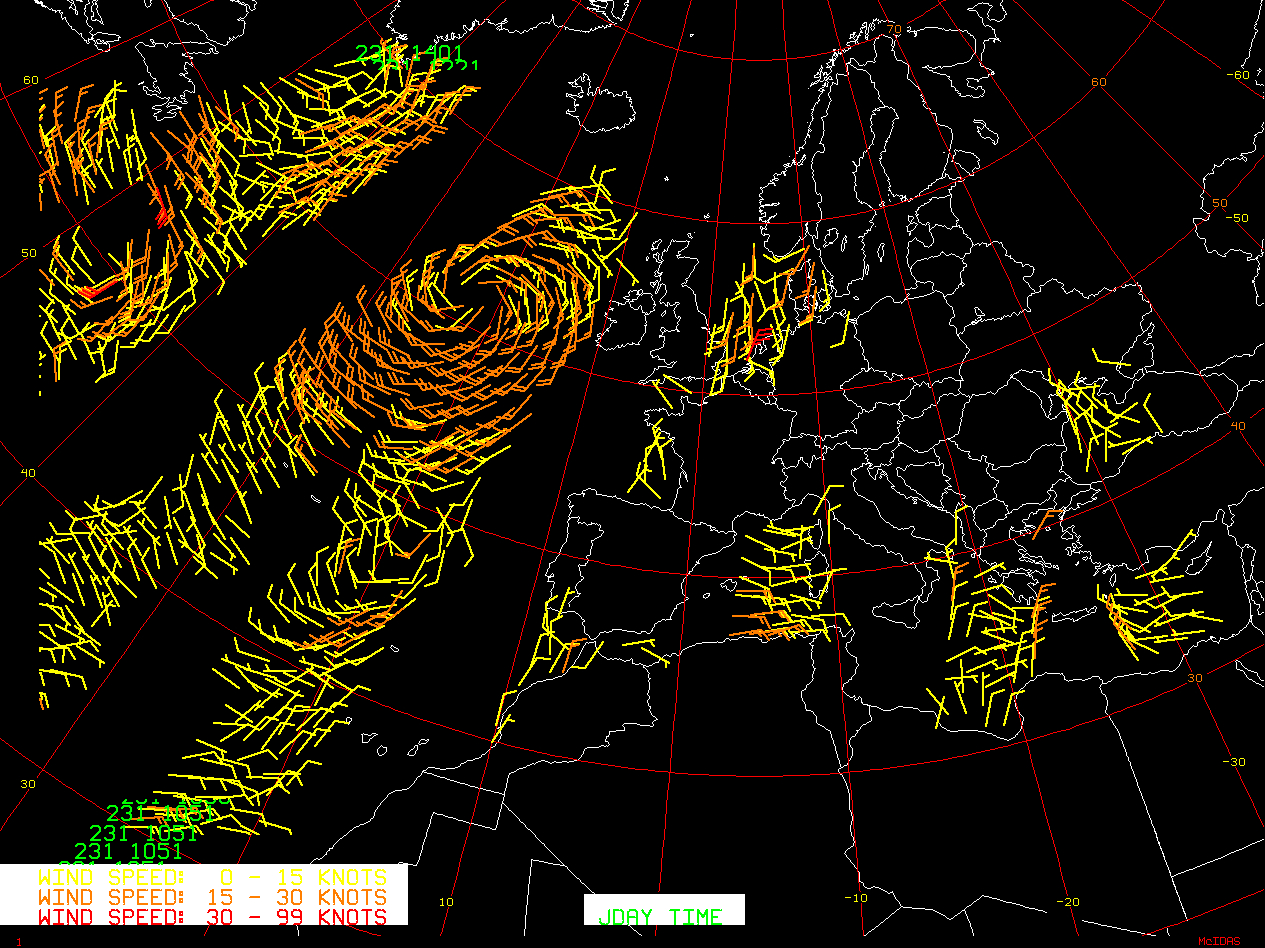 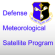 Two 500 km swaths
Heights of wind speed:  10 m
Resolution: 12.5 / 25 km 
Range of Speed:  0 to 180 kph  
New Imagery: 12 hours
Most reliable: 0 to 90 kph
Analysis Applications
low level inflow/moisture advection for heavy rain production 

 Intensity and location of circulation centers

 location of fronts/ boundaries
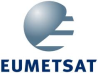 The Advanced SCATterometer (ASCAT) measures wind speed AND direction     over the oceans
http://oiswww.eumetsat.org/WEBOPS/eps-pg/ASCAT/ASCAT-PG-4ProdOverview.htm
15
http://manati.orbit.nesdis.noaa.gov/datasets/ASCATData.php      latest ASCAT
[Speaker Notes: Analysis Applications:]
ASCAT Wind Speed & Direction on SSMIS Winds
morning passes 18 August 2012
DMSP SSMIS Composite
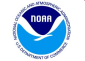 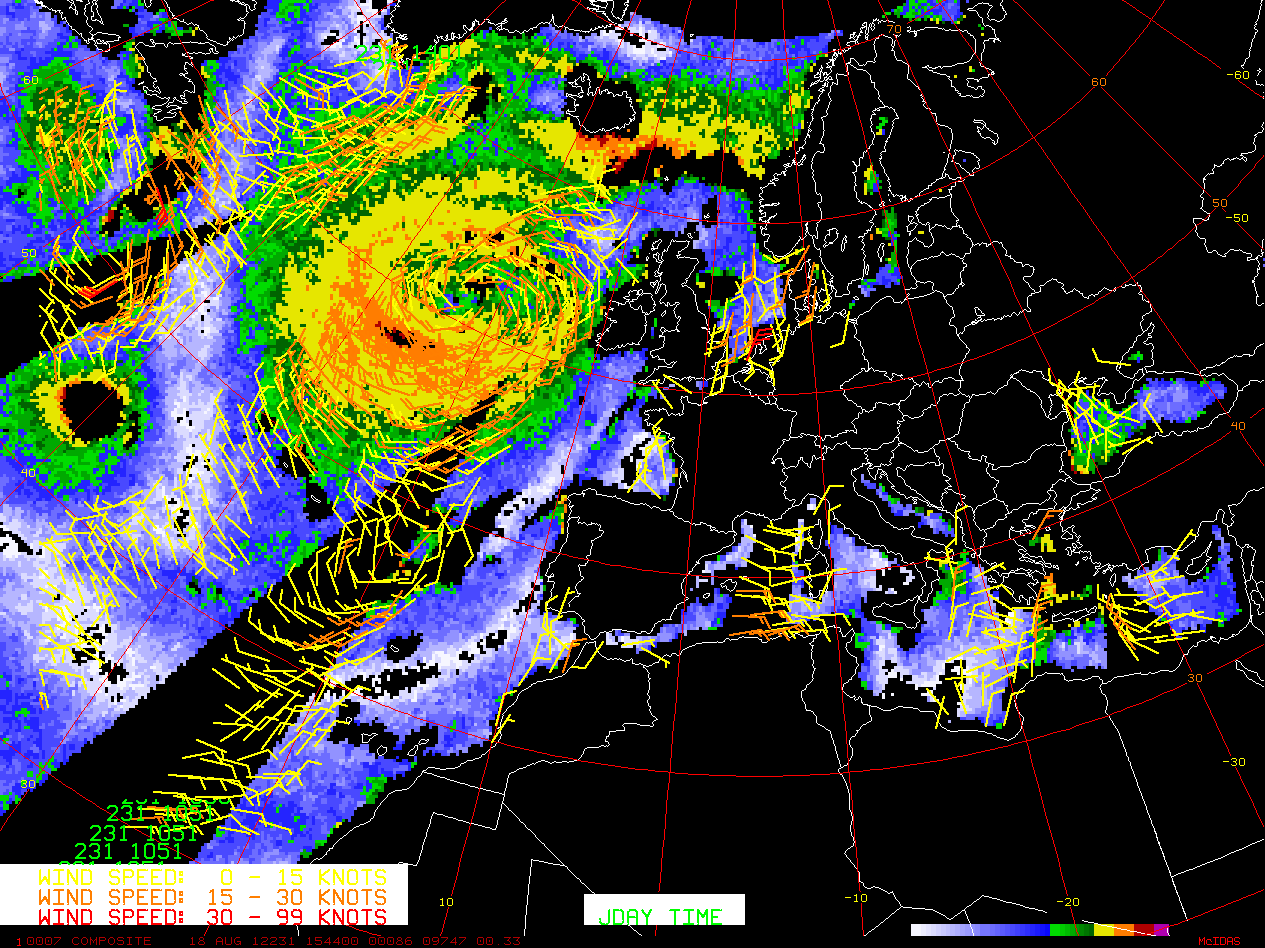 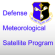 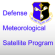 Range of speed 0 to 90 kph
Resolution: 25 km
Satellites: F-16, 17 and 18
New Imagery: 9 to 11 hours
Analysis Applications

 Max Wind Speed (WS) for best low level inflow
 WS trends for low level inflow 

Forecast Applications

 Highest WS = best inflow = heavy rain
 Increasing and/or Persistent WS max = heavy rain 
- (Kusselson 1993).
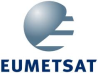 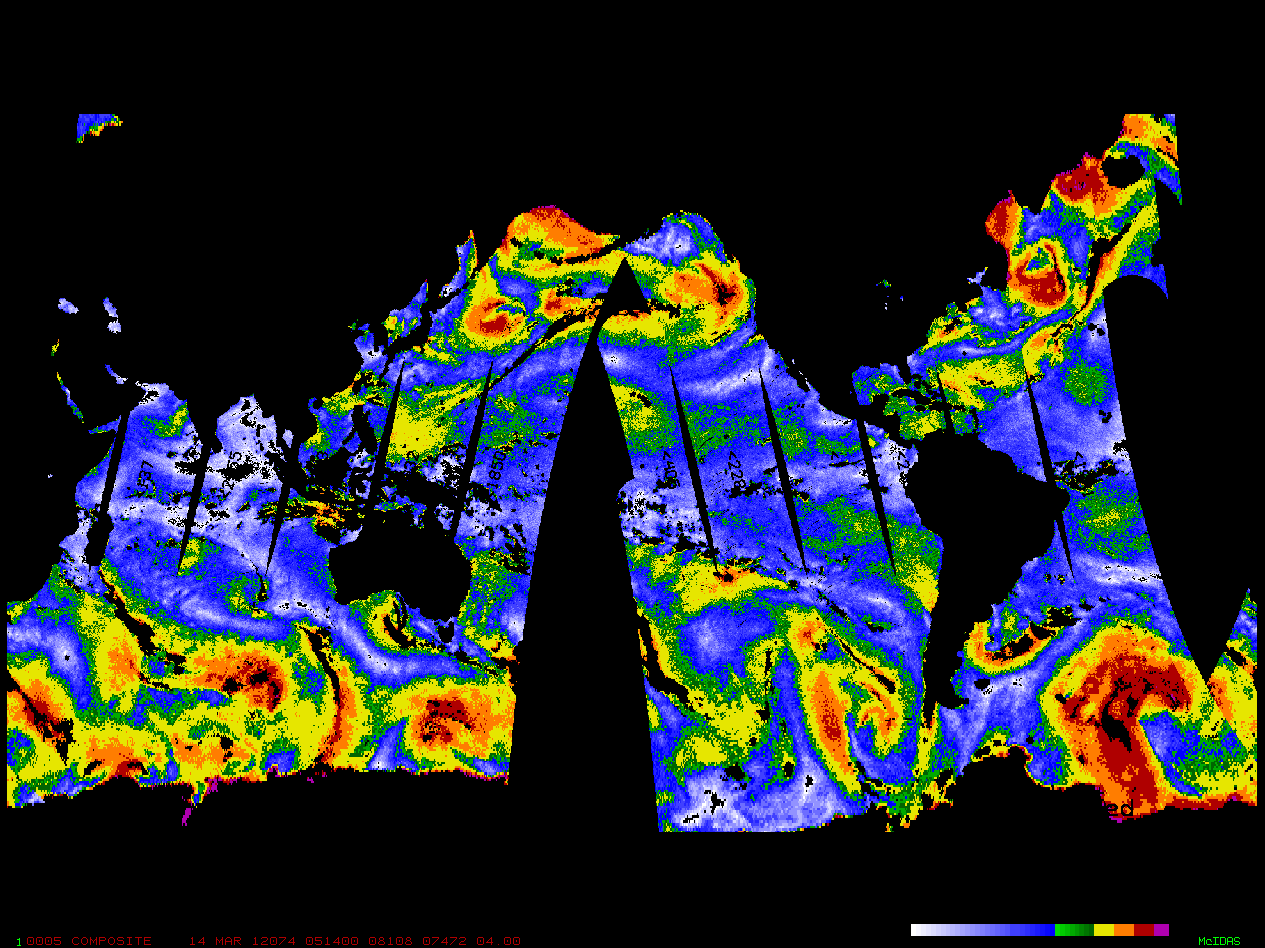 kph                                            25           45    55    70   75+ land/ice/rain
Ocean surface winds depict only wind speeds at an elevation of 19.5m
16
http://www.ssd.noaa.gov/poes/neatl/sswd-l.jpg
http://www.ssd.noaa.gov/poes/neatl/flash-sswd.html
[Speaker Notes: Satellite senses the ocean roughness/capillary waves and an algorithm converts to wind speed                         
Analysis Applications
Locating max Wind Speed areas for best low level inflow
Following Wind Speed trends for inc/dec low level inflow 

Forecast Applications
 Location of highest winds speeds; when advected inland is a good first guess for locating the best low level inflow and resultant heavy rain
 Increasing and/or persistent wind speed max areas offshore; these are often a contributor to heavy precipitation over land
http://www.star.nesdis.noaa.gov/smcd/jcsda/SDS/algorithm/algorithm.html#ws 
http://www.osdpd.noaa.gov/ml/spp/ssmis.html]
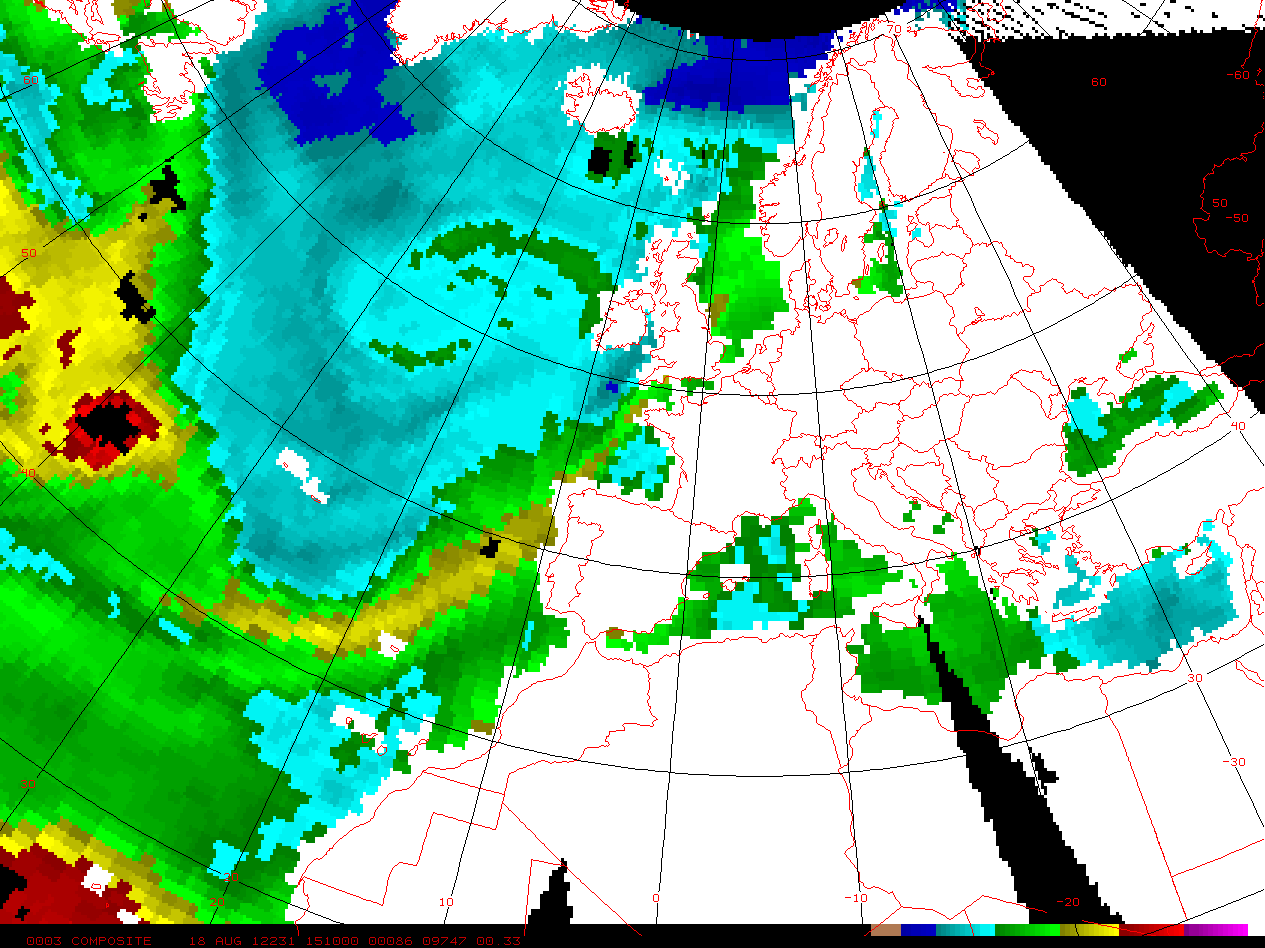 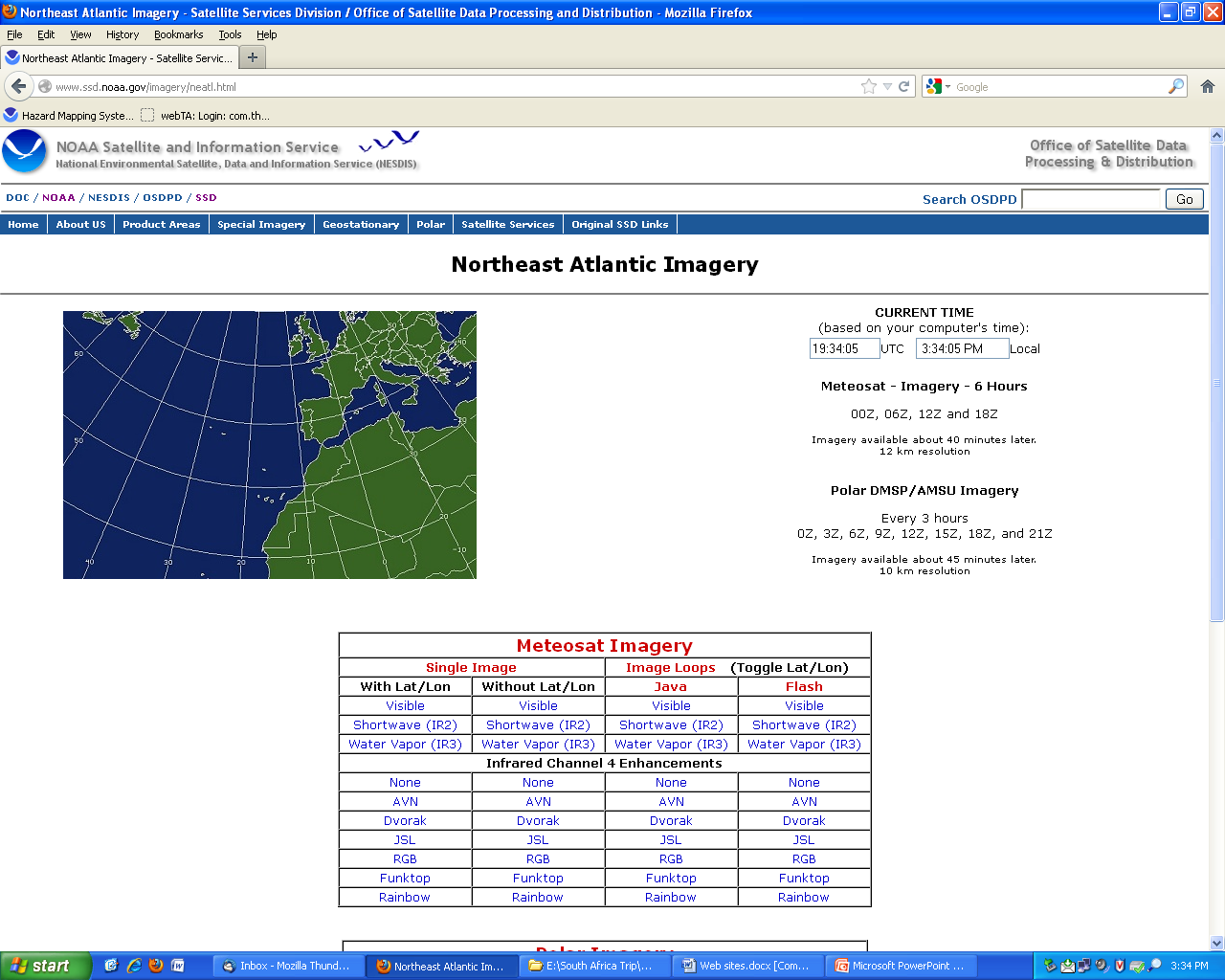 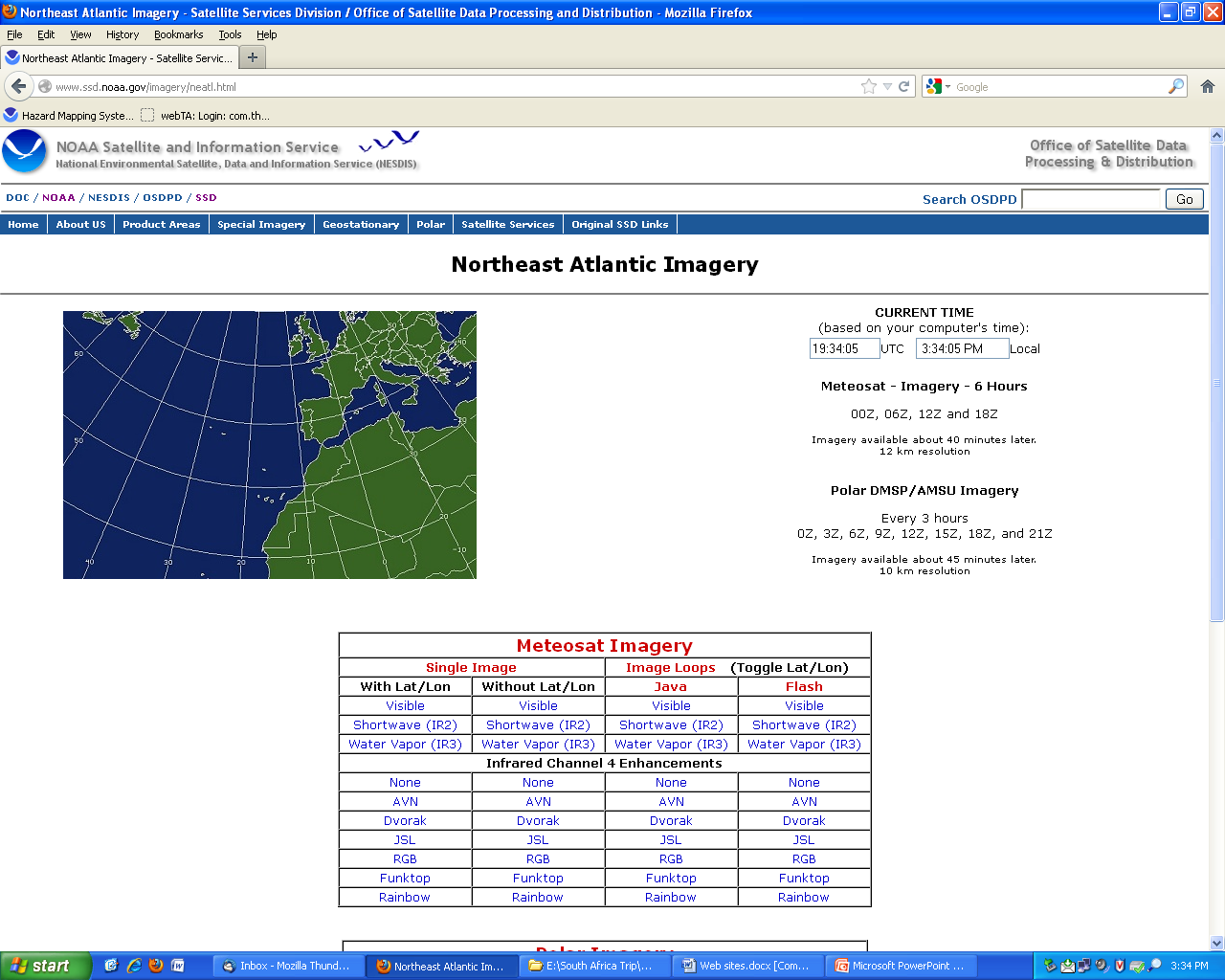 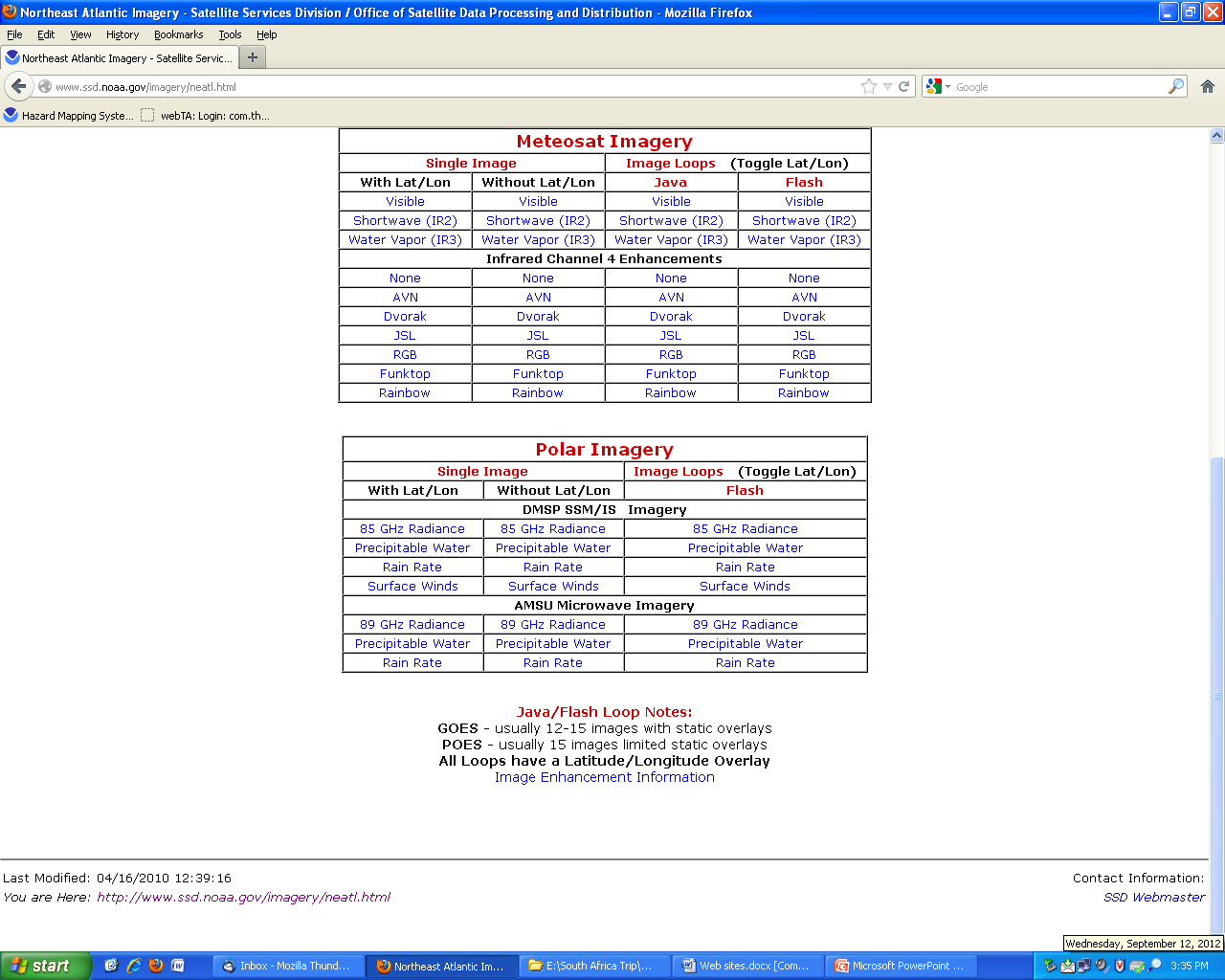 LEO complimenting GEO  http://www.ssd.noaa.gov/imagery/neatl.html
17
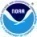 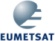 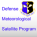 LEO Blended Microwave Precipitation Products

        Total Precipitable Water (TPW)
           -  Blended TPW     
           -  Blended TPW Percent of Normal

        
        Rain Rate (RR)
           - Blended RR
18
LEO Satellites to produce a Blended TPW Product
N15, 16, 17, 18, 19 & METOP AMSU-A over water
SSMIS F16, 17, & 18 over water
N18, 19 & METOP MIRS AMSU-A over land
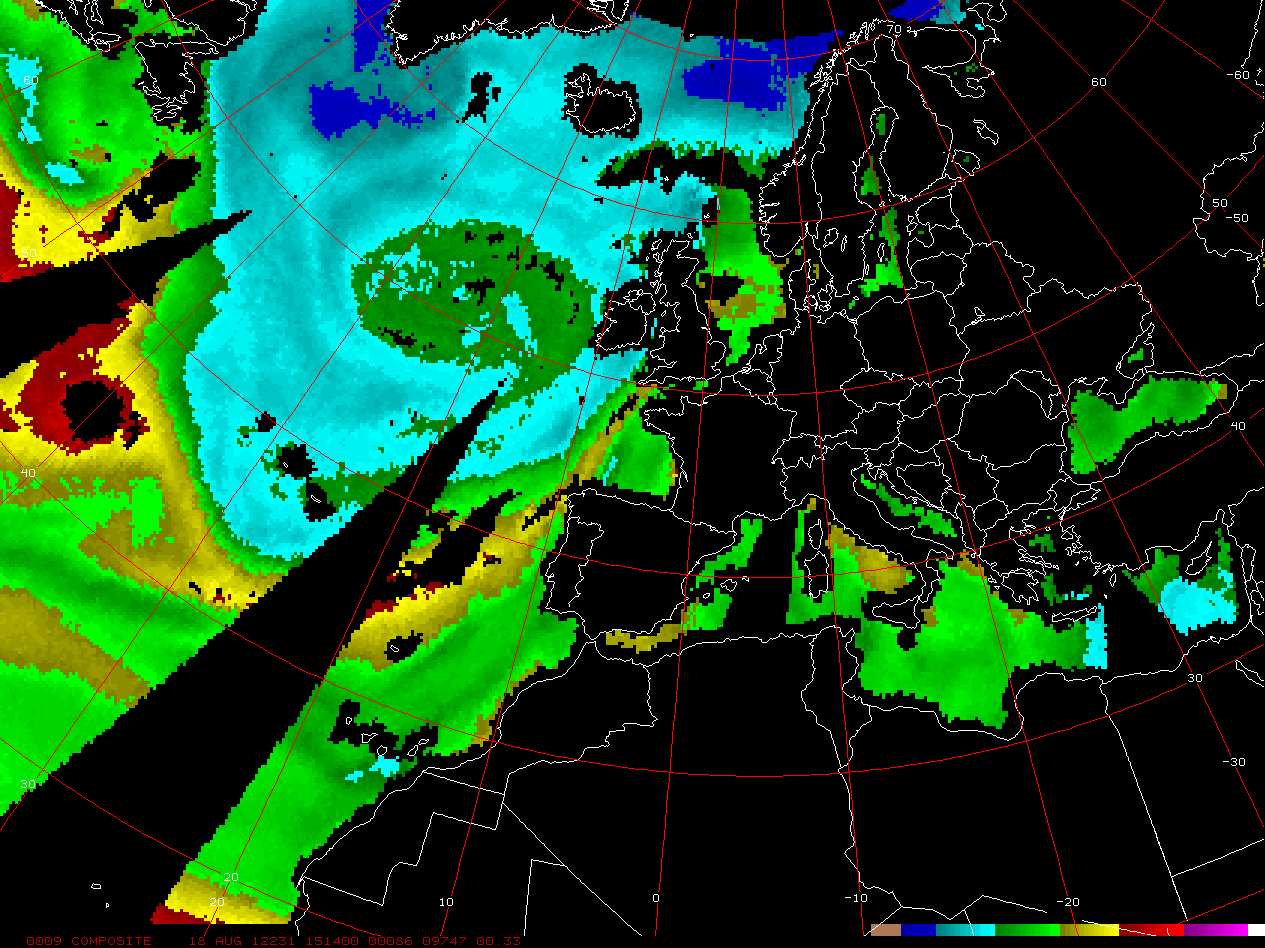 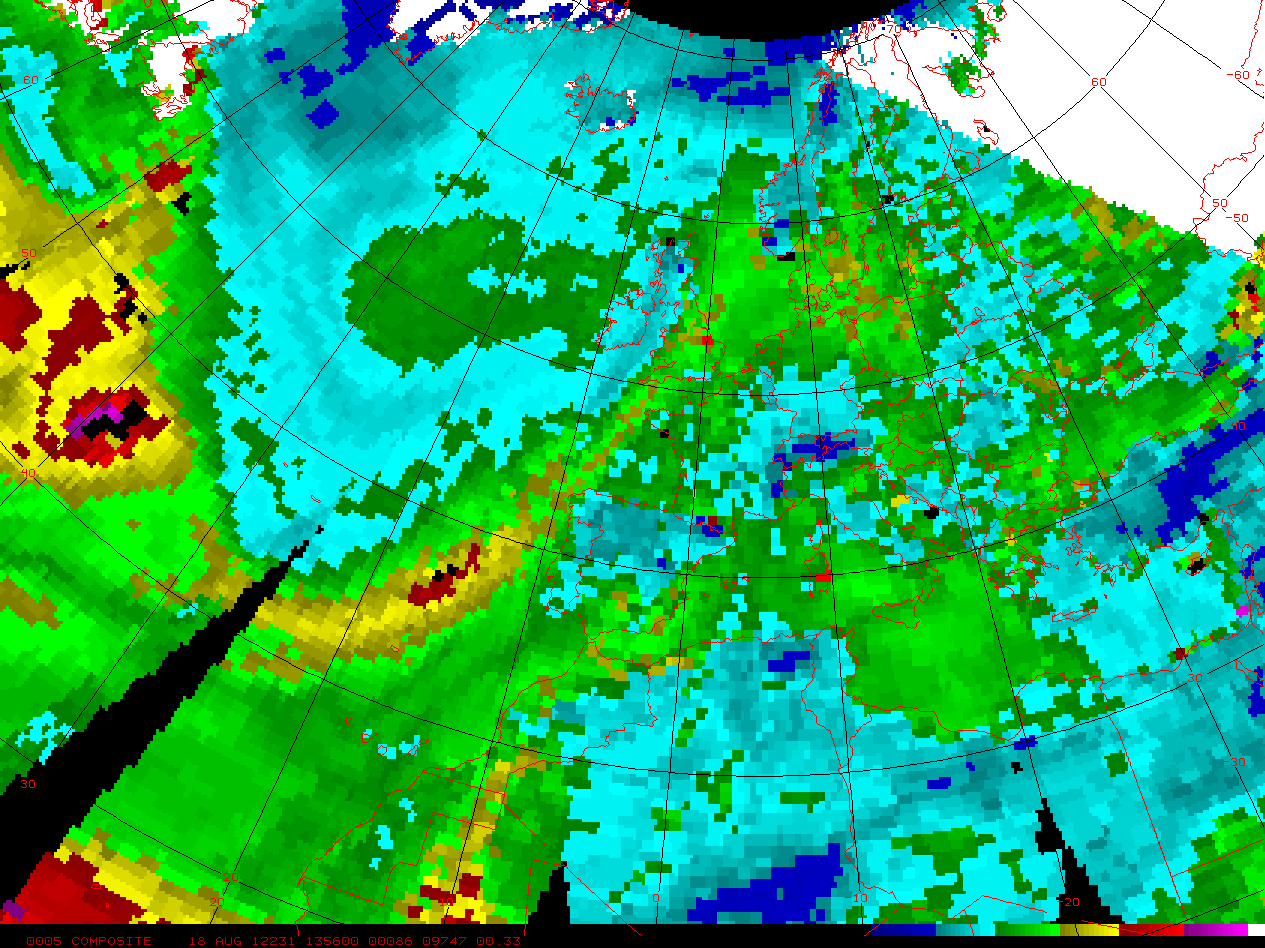 DMSP         SSMIS F-16
NOAA 15, 16, 17, 18,     19 & METOP AMSU-A
water only
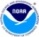 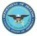 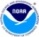 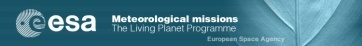 Blended Total Precipitable Water
Dec 20, 2008
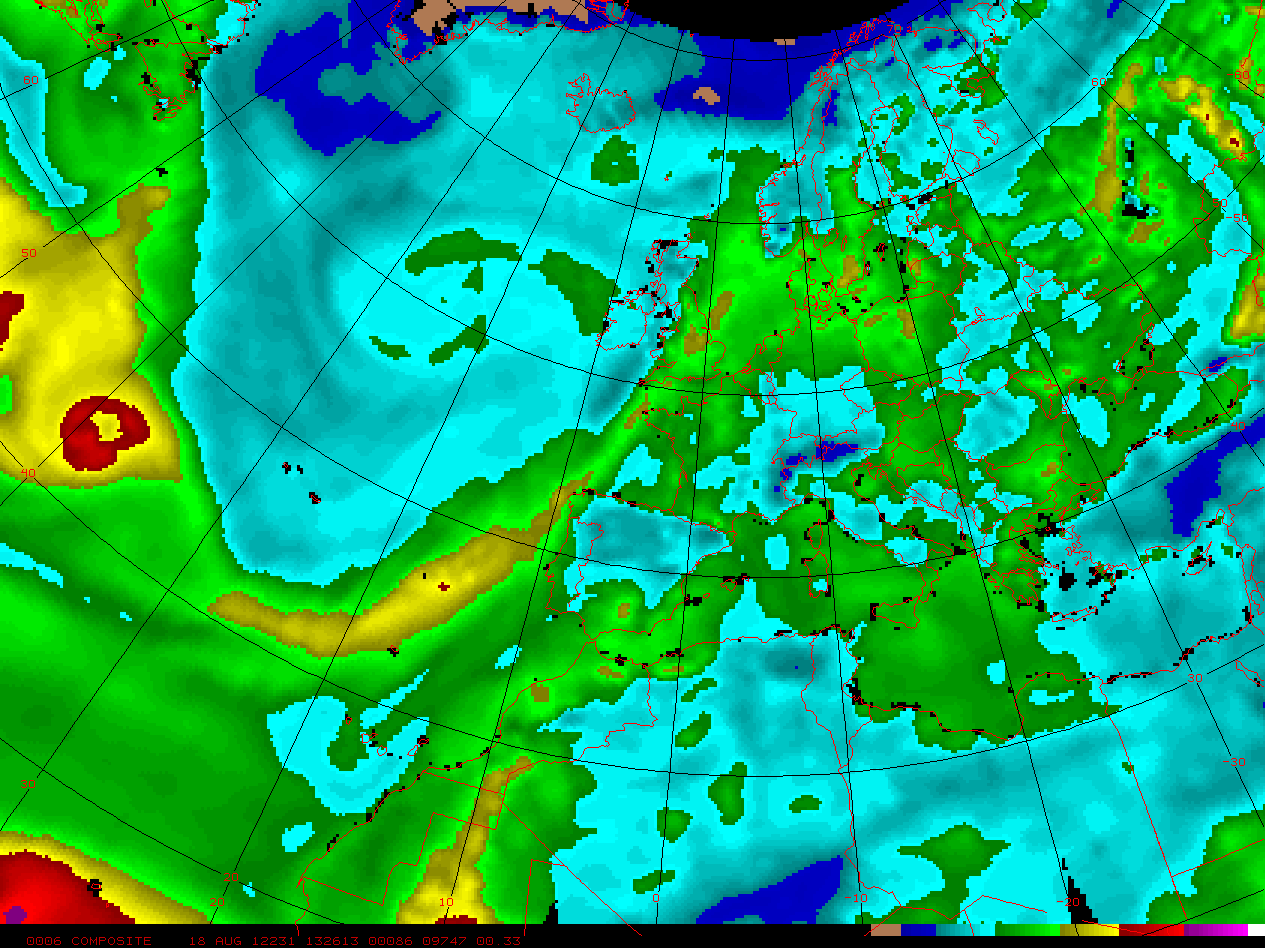 18 August 2012
NOAA 18, 19 &                 METOP MIRS AMSU-A
DMSP SSMIS           F-17 & 18
land only
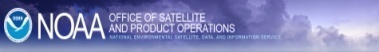 6         12                   25                    38                  50                     62   mm
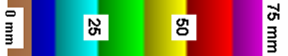 19
[Speaker Notes: Remains of Gordon in far left.   Benefits of a Blended TPW Product.  Histogram method and biases known between the different satellites and a smoothing technique to produces one TPW product that is made to look like NOAA-19.]
Total Precipitable Water (TPW) Concepts and Applications
TPW Satellite Signature
Moisture plume or “atmospheric river”
Concentration of highest amount of        
   low level moisture - pattern recognition
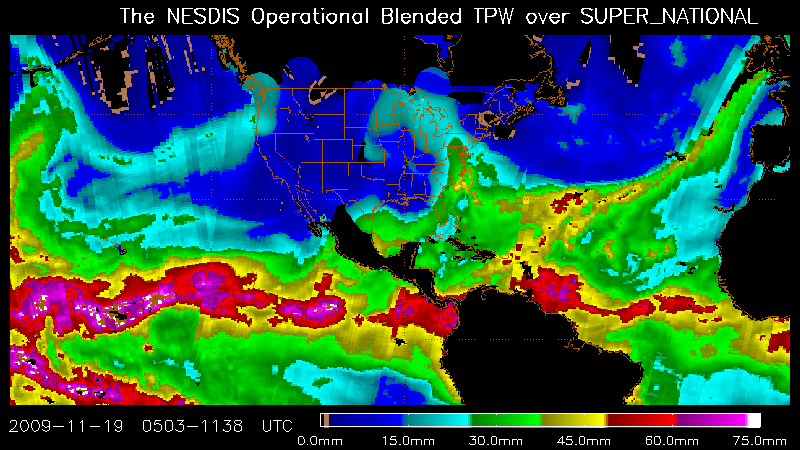 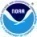 TPW Applications
Low level flow parallel through highest 
 moisture for longest distance can lead to
 heavy precipitation
  Stronger the low level flow, the
 stronger chance of heavy precipitation

 Most ideal for heavy precipitation:                  
  long fetch of low level winds
 parallel the moisture plume; upper level
 forcing and strong orographics along or     
 at end of plume 

 Sharper the moisture gradient, 
 increased chance of severe weather 
 and/or heavy precipitation
Blended TPW      12 UTC            19 Nov 2009
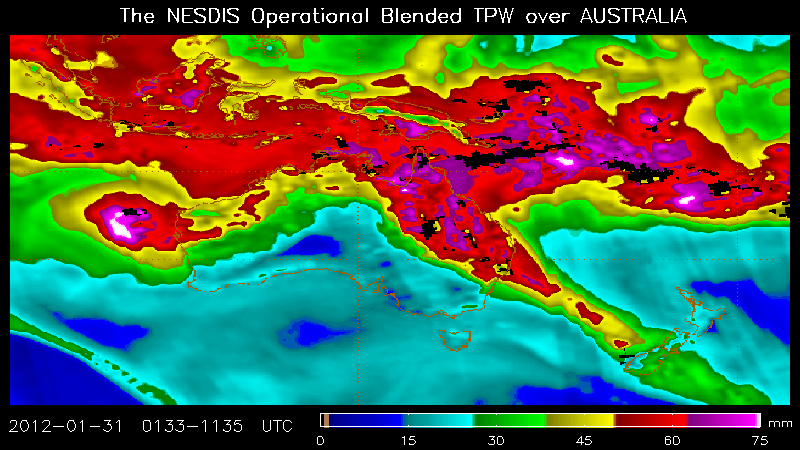 The Results
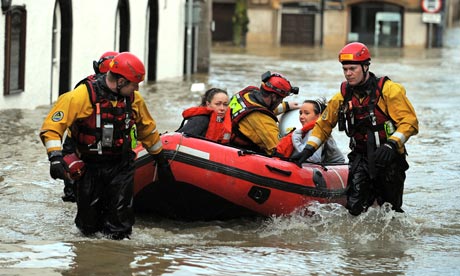 Andrew Yates/AFP/Getty Images
20
[Speaker Notes: Most recognizable satellite signature for TPW??? The moisture plume or “atmospheric river” of moisture.  TPW applications I have used since the beginning of the microwave era 20 years ago??? Low level flow (900 to 700 hPa) through the highest moisture (river) for the longest distance can many times lead to heavy rainfall downstream.  Stronger the low level inflow  (and this is the reason LEO winds are an important addition, the stronger the chance of heavy precipitation as long as first point in TPW Applications is true.
Most ideal and almost always leads to heavy rainfall that can cause flash flooding???  Long fetch of low level winds parallel AND through the highest moisture (plume) along with upper level forcing close by…diffluence will also help and strong orographics along or at the end of the plume.   Sharper the moisture gradient on western and north  side of plume, the increased chance of severe weather and/or heavy precipitation.
Merged TPW image is from 12 UTC 20 Feb 2010  and results rainfall from 06 UTC 19 Feb to 00 UTC 21 Feb 2010.]
Blended Total Precipitable Water (TPW) and
Geostationary 6.25µ Water Vapor (WV)
Compare and Contrast; Complement and Supplement
0400-1000 UTC  18  August  2012                       Blended TPW
1130 UTC 18  August  2012                                    METSAT WV
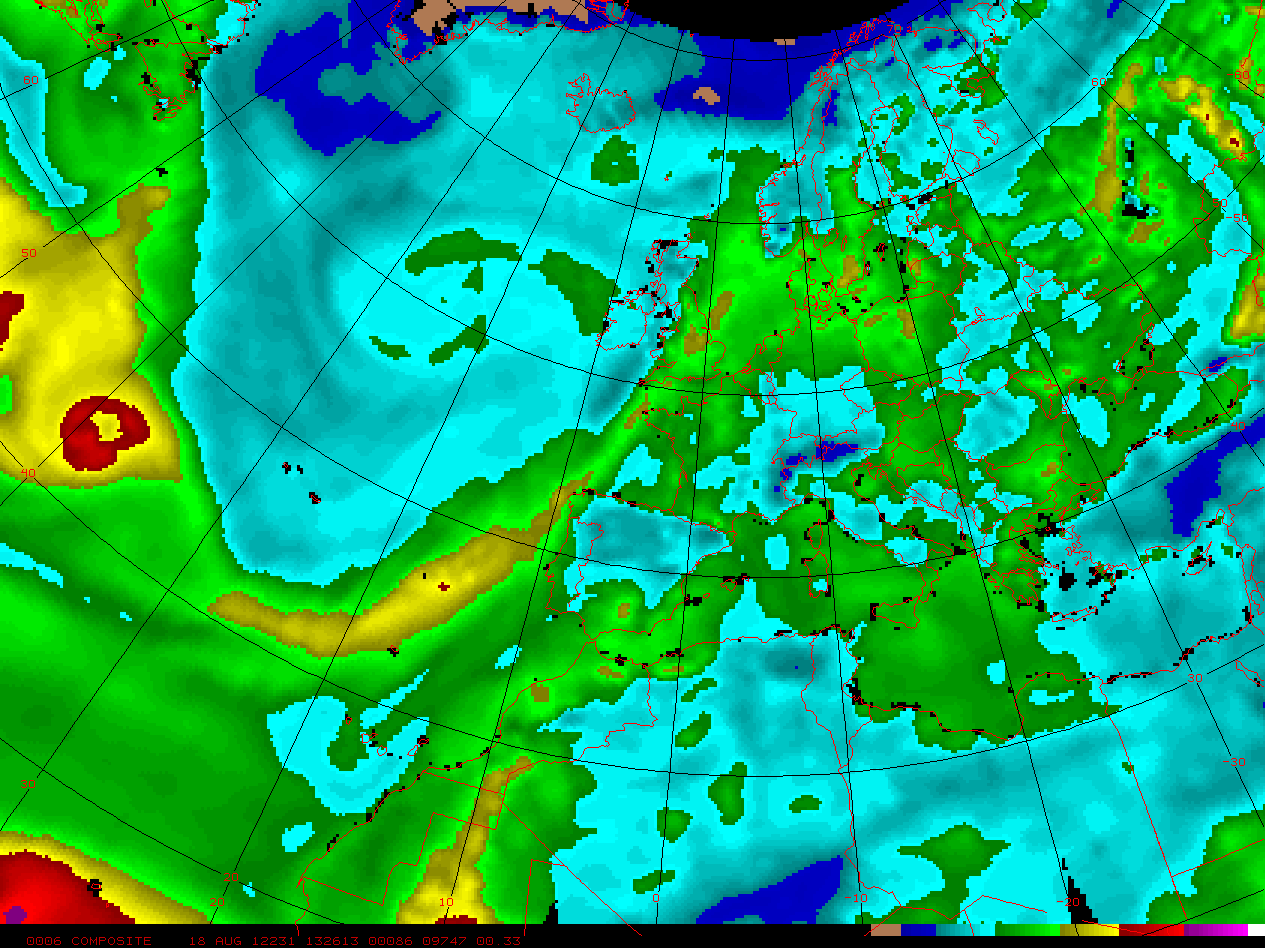 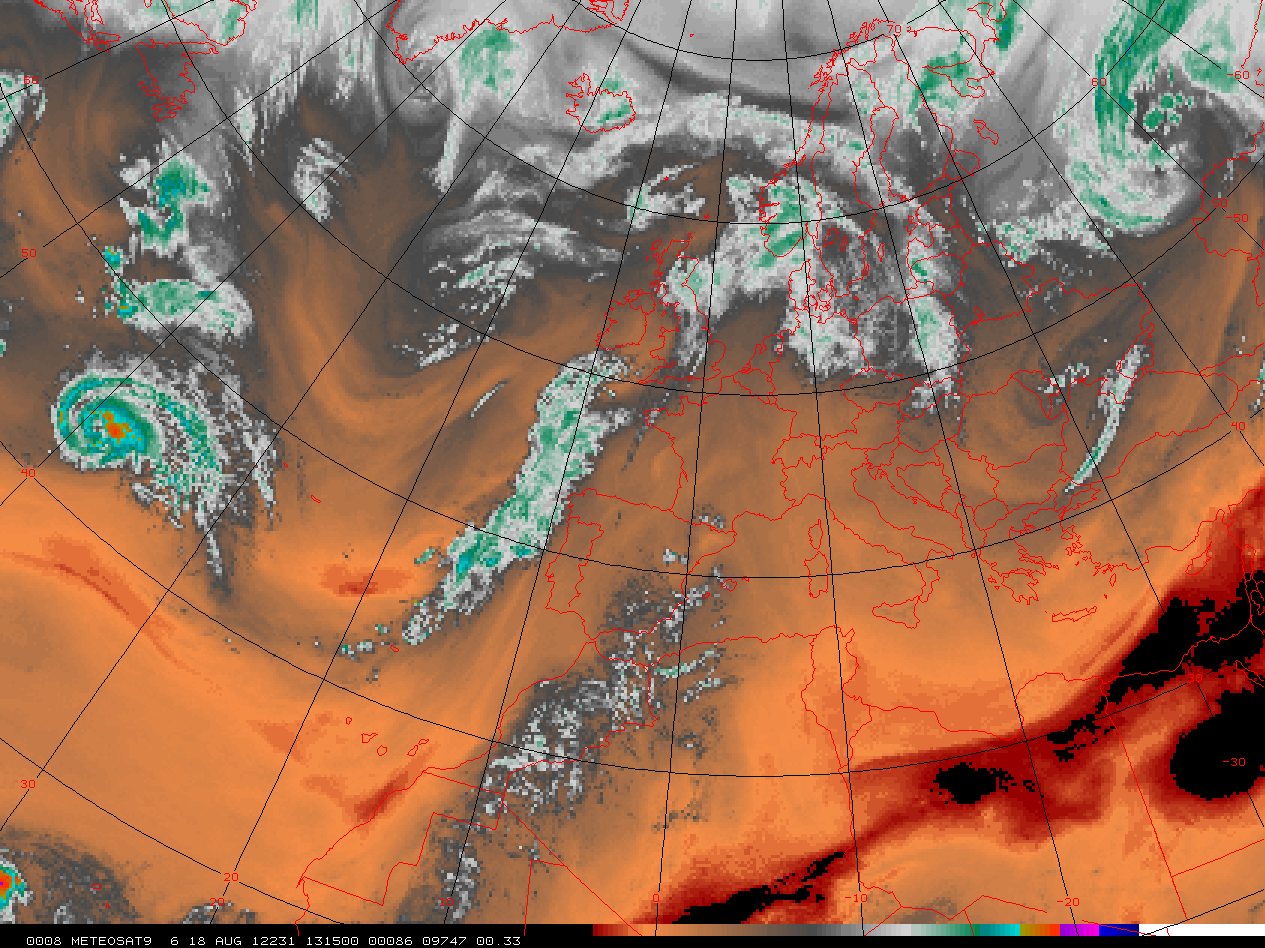 L
Hurricane Gordon
- - - - - - - - - - - - - - -
- - - - - - - - - - - -
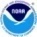 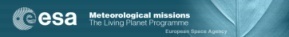 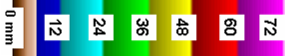 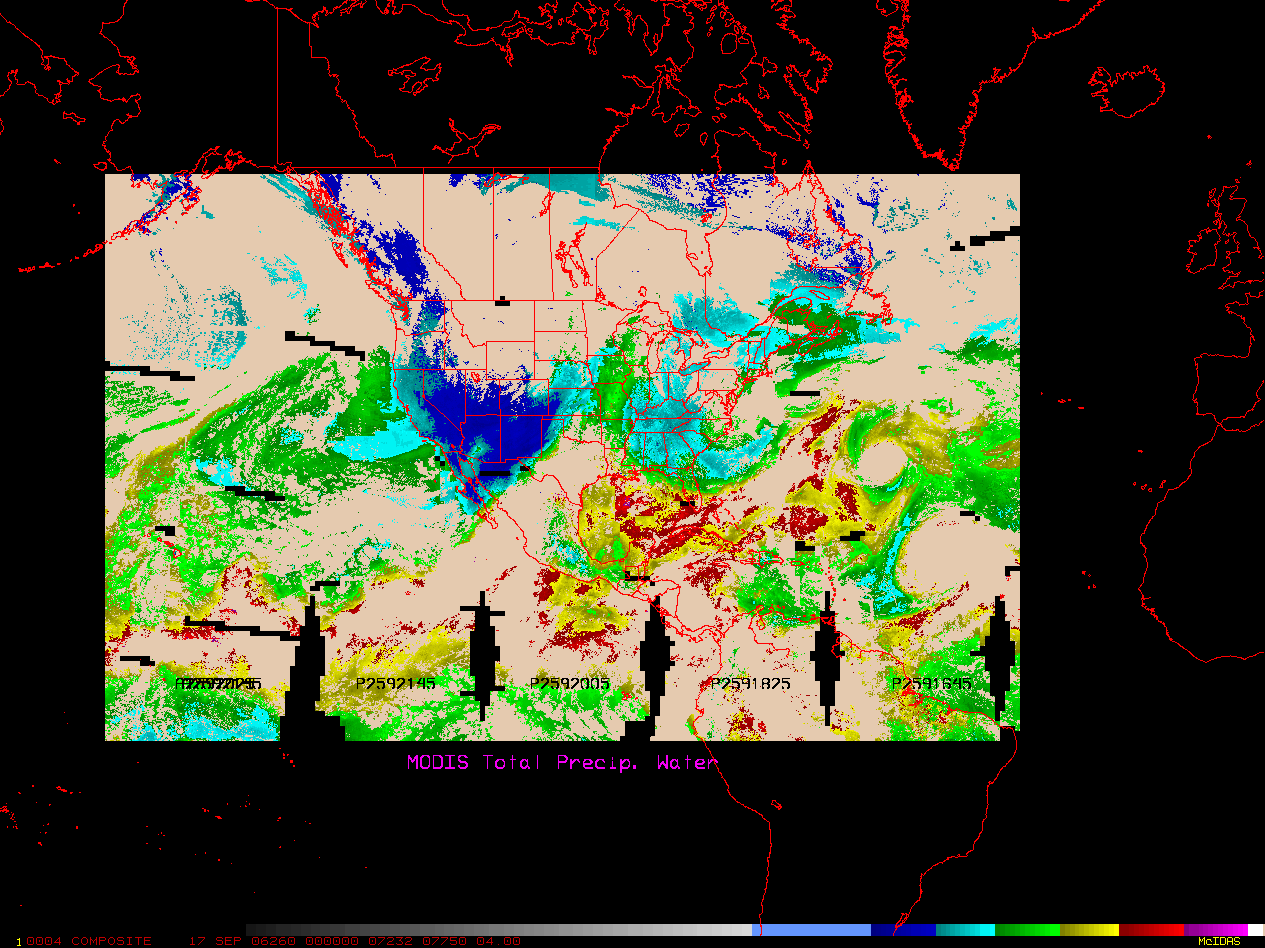 6     12             25              38            50                > 62  mm
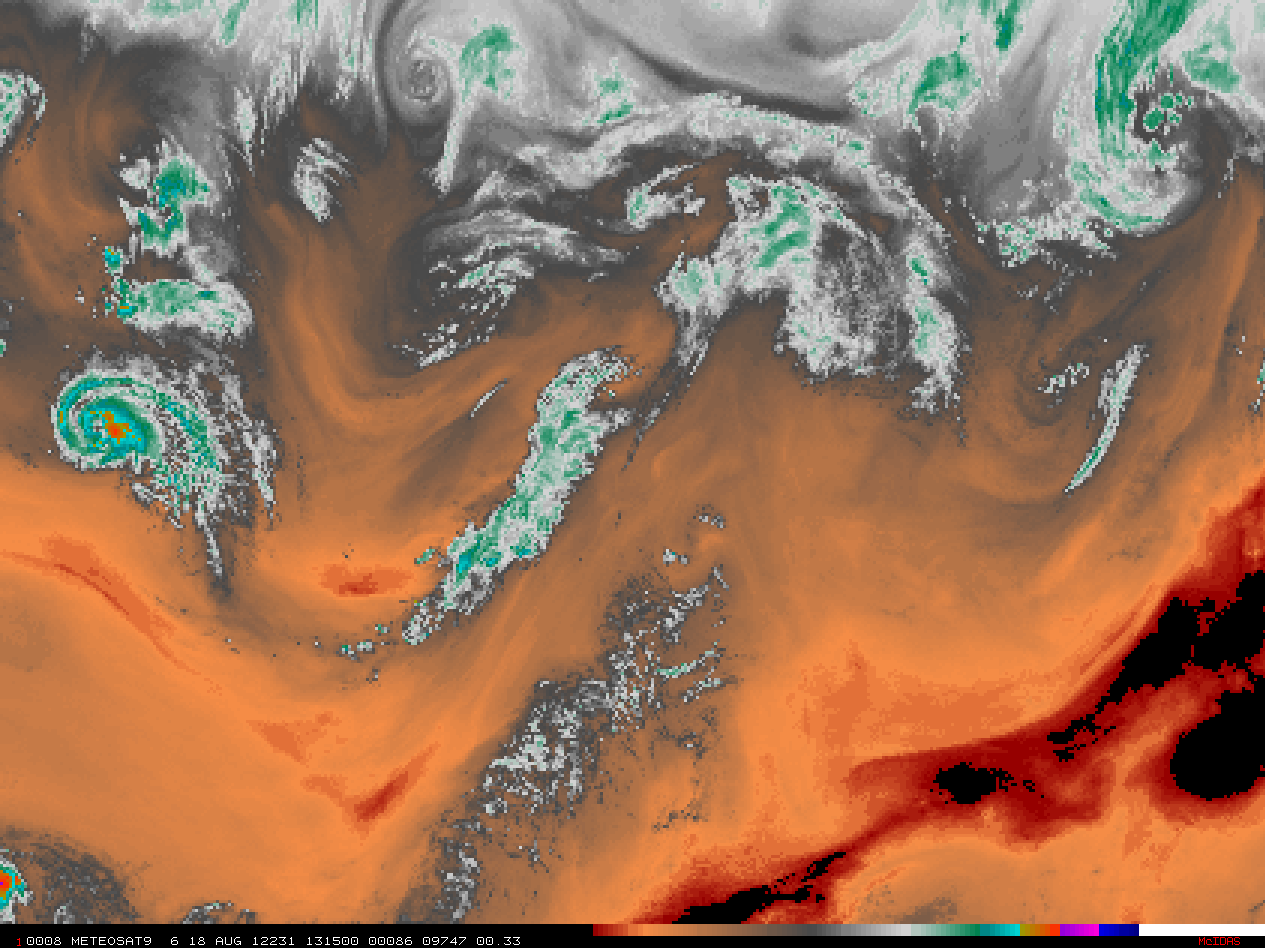 <<<<<<< lower moisture      higher moisture >>>>>>>>
TPW
Geostationary 6.25µ WV
Total moisture
Moisture  3000-8000 m
Senses low/mid level moisture
Senses mid/high level moisture
Identifying moisture plumes
Identifying jets, troughs, short waves
For moisture transport  700 - 900hPa
Moisture transport  300 - 600hPa
21
Blended Total Precipitable Water (TPW)
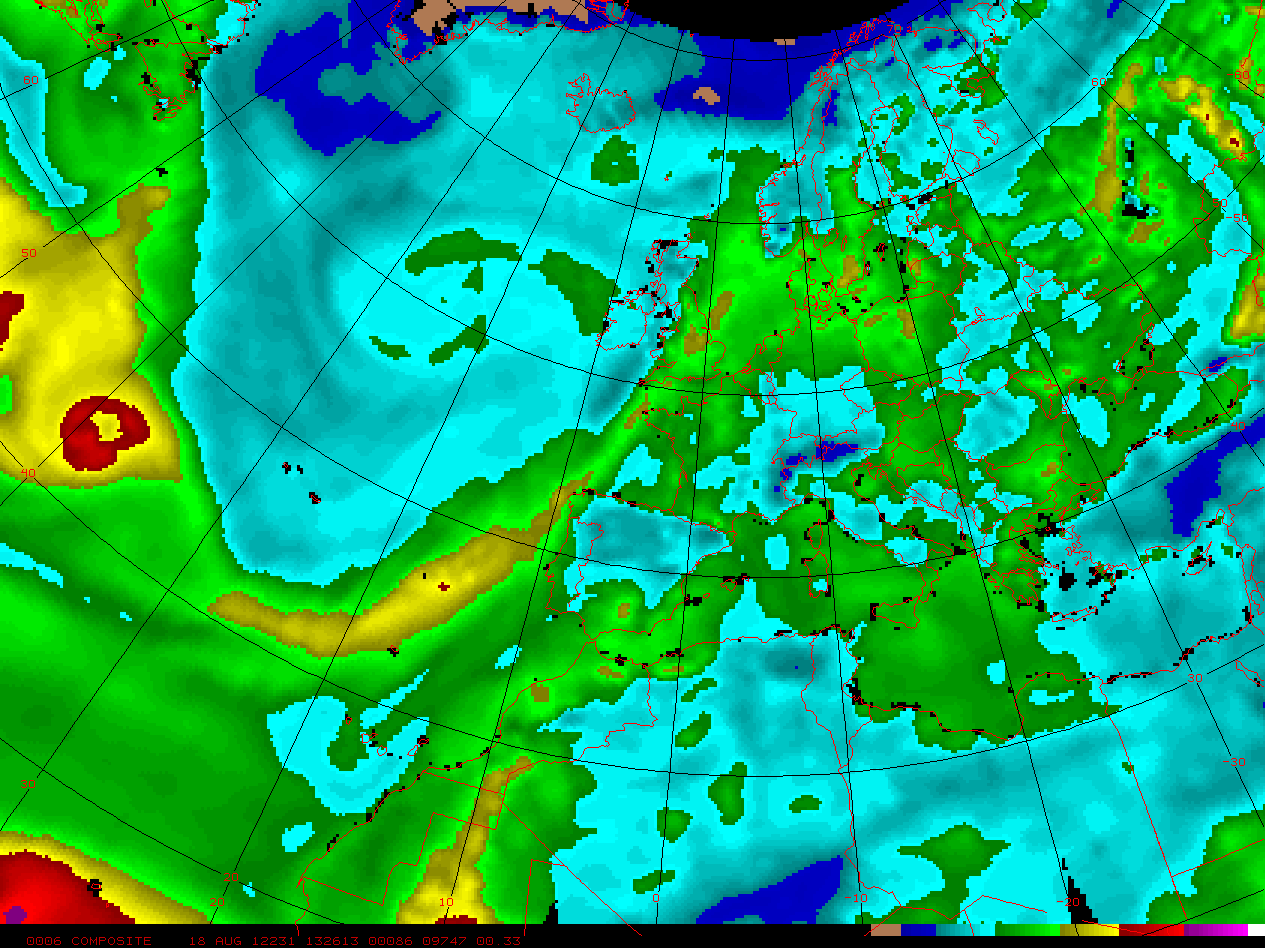 Blended TPW Product is compared to a climatology                                                             – NASA Water Vapor project 1988-1999

 Brown = below normal
 Aqua = above normal  
 Yellow 200+%  

 150% related to 2 standard 
  deviations above normal
                                        
 High impact events more 
  easily seen
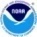 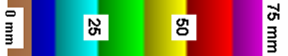 6        12               25                 38               50                   >62 mm
Blended TPW Percent of Normal
18 August 2012
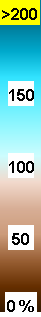 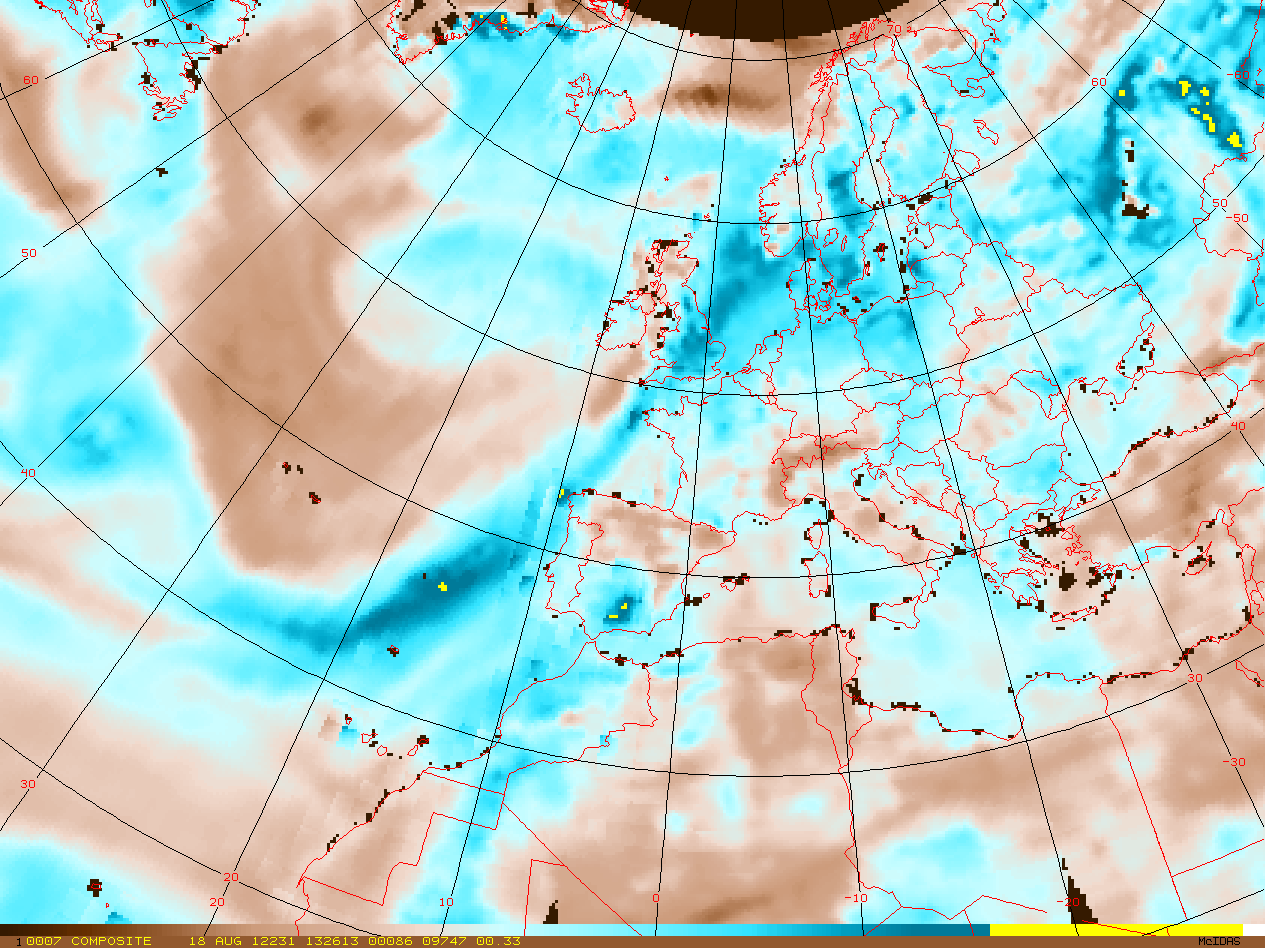 22
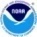 TPW Percent of Normal Concepts and Applications
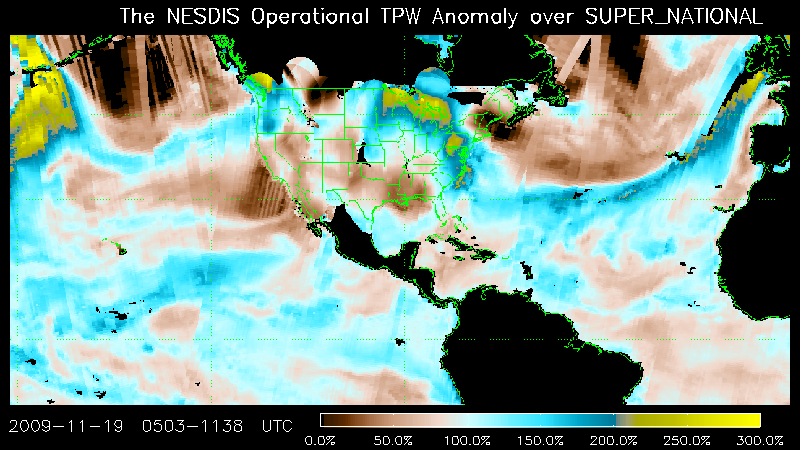 TPW Percent of Normal
Higher the percentage of normal,  increased potential for heavy rain/flooding

Increasing and/or persistent above normal moisture can lead to increased heavy rain/
flood potential
Blended TPW                      % of Normal        12 UTC                 19 Nov 2009
Sharp gradient between below and     above normal moisture can lead to increased chance of severe weather   and/or heavy rain/flash flood
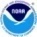 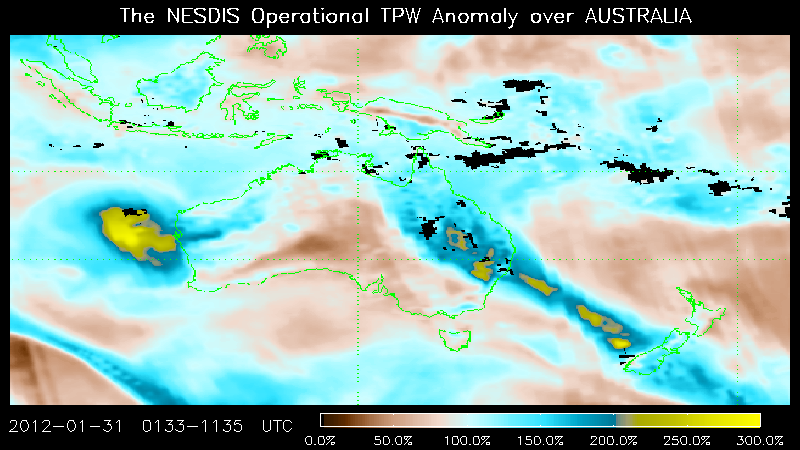 NCEP GFS TPW and Anomaly Forecast for 12 UTC 19 Nov 2009
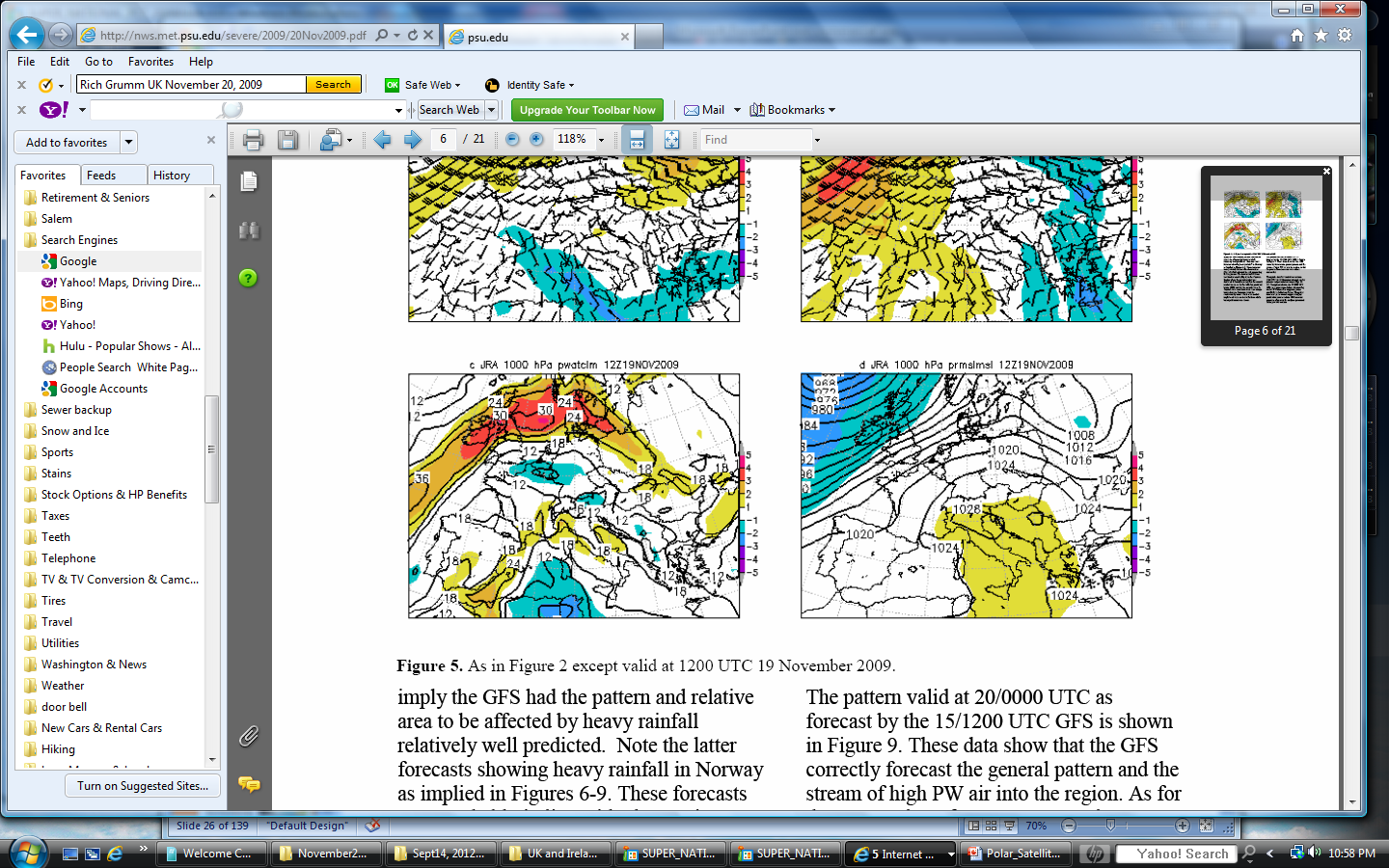 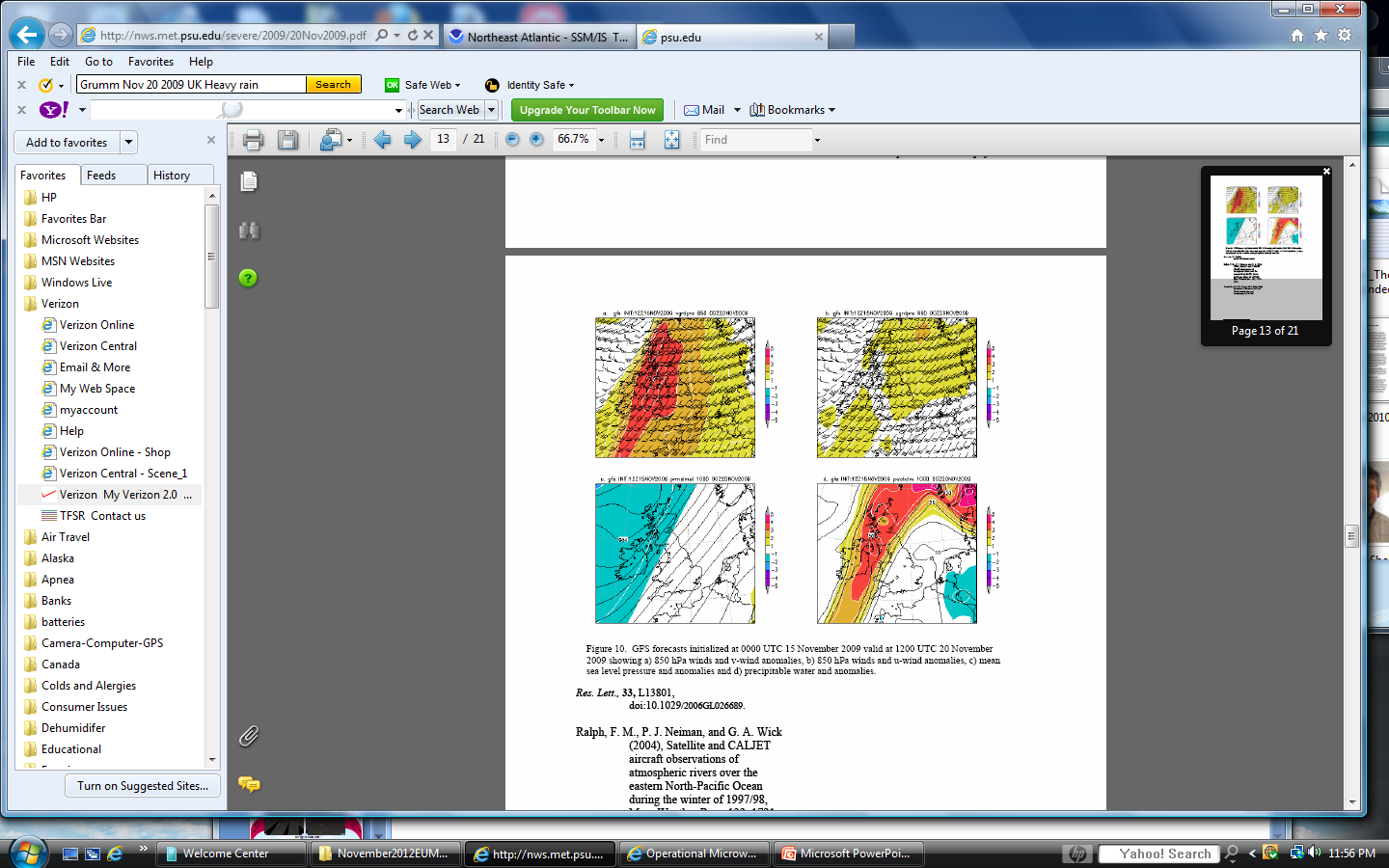 +5       +4 +3 +2   +1   -1     -2    -3    -4
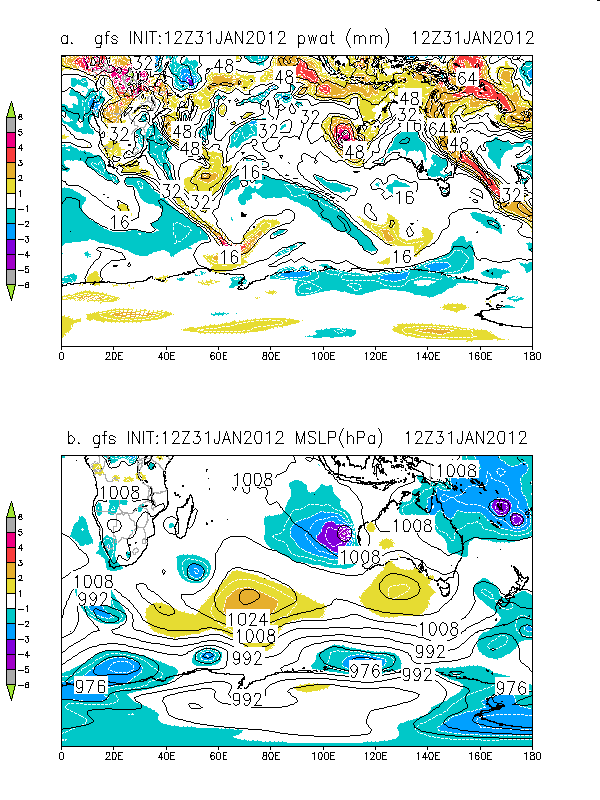 The addition of model anomaly guidance can increase forecast confidence
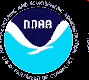 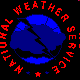 23
http://nws.met.psu.edu/ensembles/global.html
NOAA Blended TPW Products on Internet   http://www.osdpd.noaa.gov/bTPW
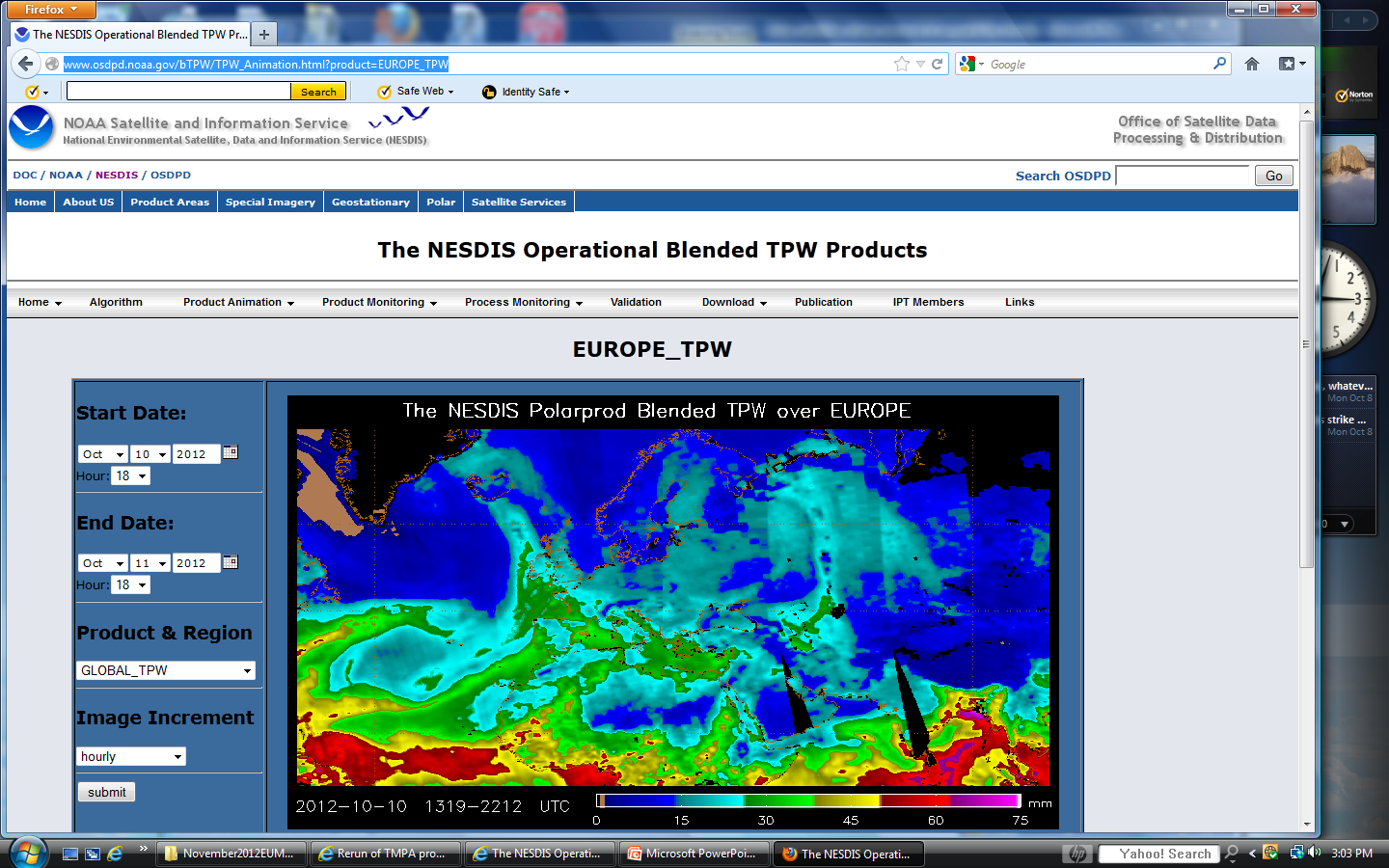 http://www.osdpd.noaa.gov/bTPW/TPW_Animation.html?product=EUROPE_TPW
Blended TPW
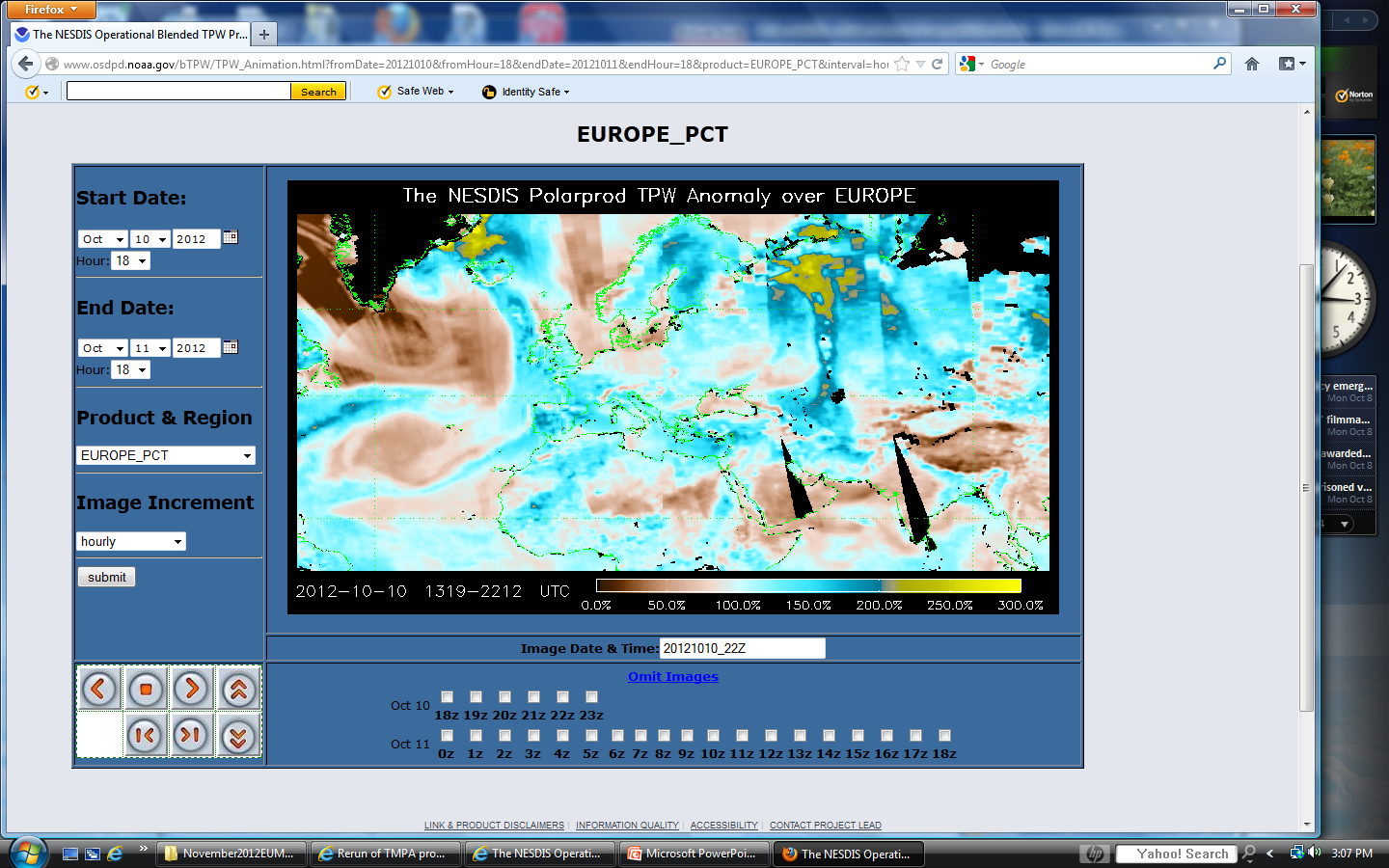 Blended TPW Percent of Normal
http://www.osdpd.noaa.gov/bTPW/TPW_Animation.html?product=EUROPE_PCT
24
LEO Satellites Used to produce a Blended Rain Rate (RR) Product
SSMIS F16, 17, 18
NOAA 18, 19 & METOP-A MHS AMSU-B
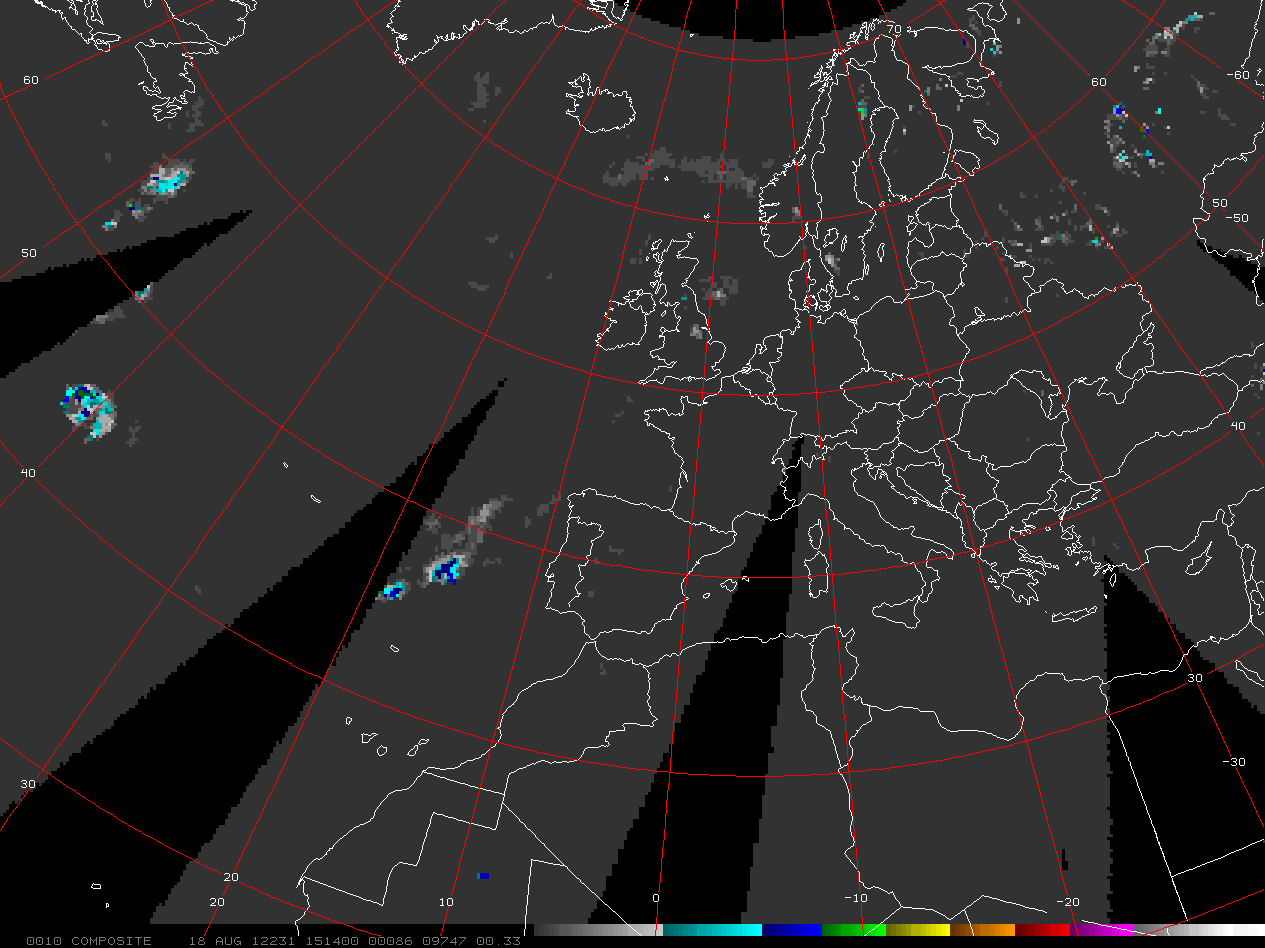 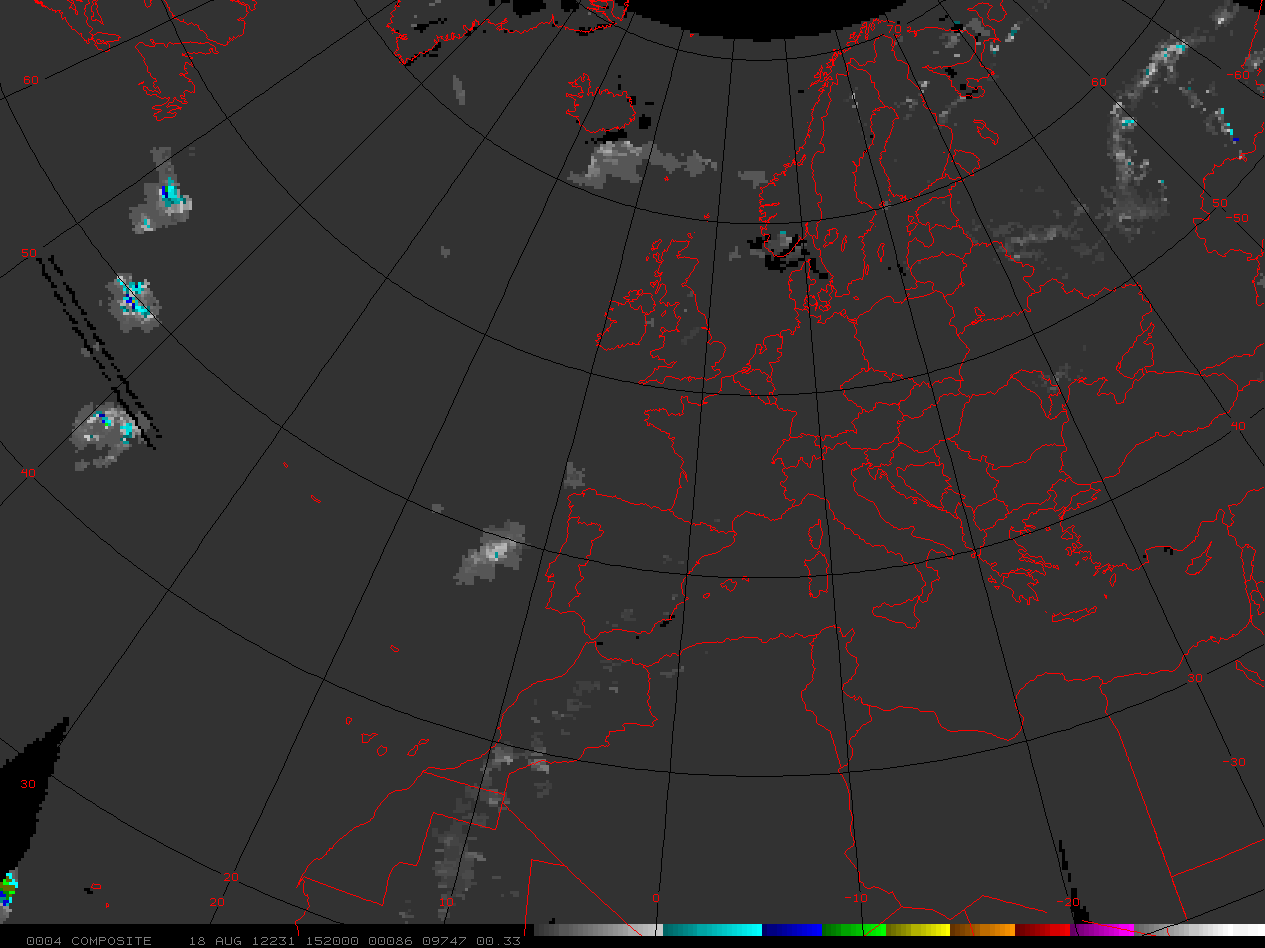 DMSP         SSMIS F-16
NOAA 18, 19 MHS AMSU-B
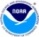 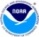 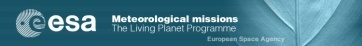 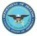 Blended Rain Rate
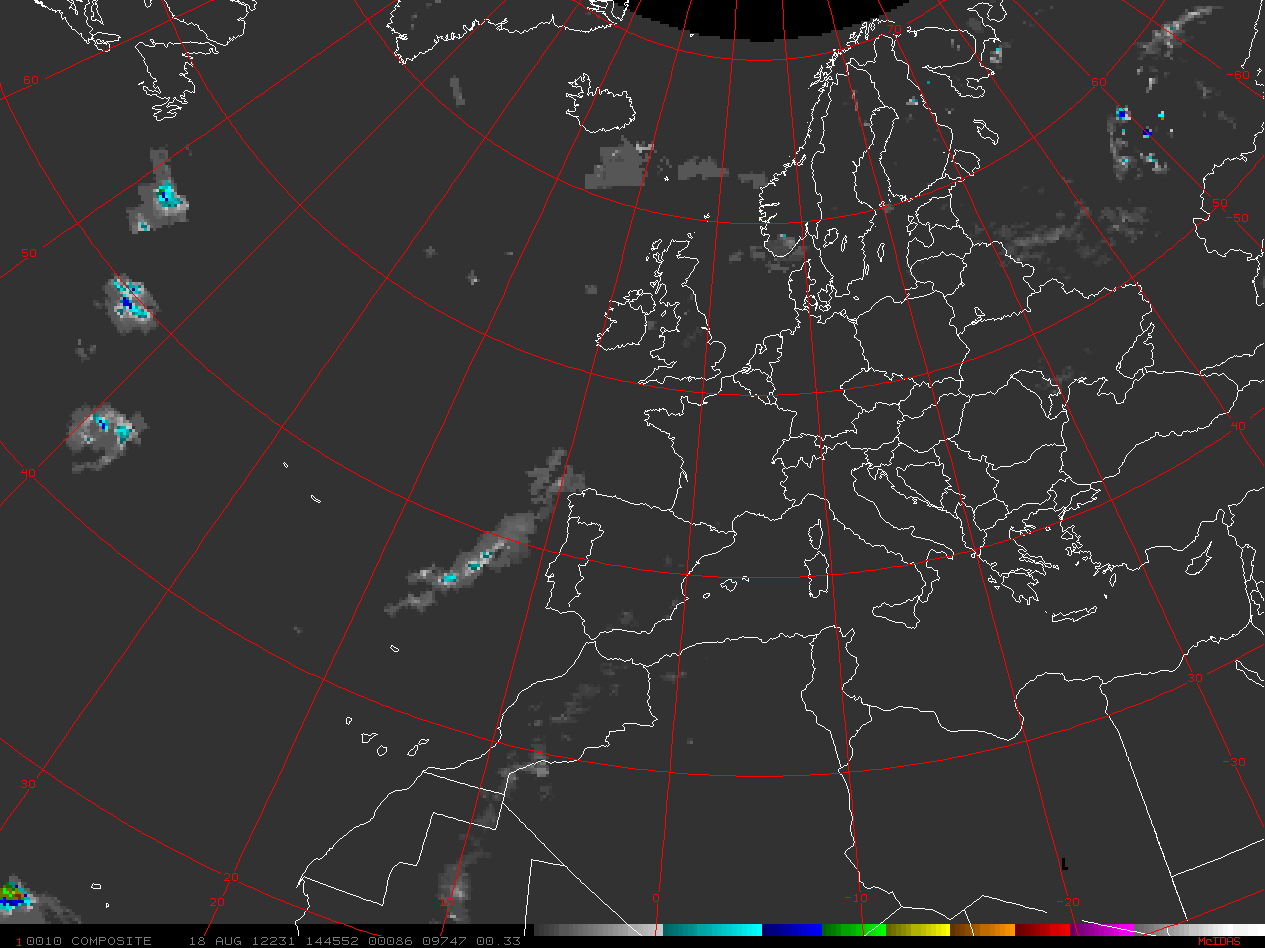 18 August 2012
METOP MHS AMSU-B
DMSP SSMIS           F-17& 18
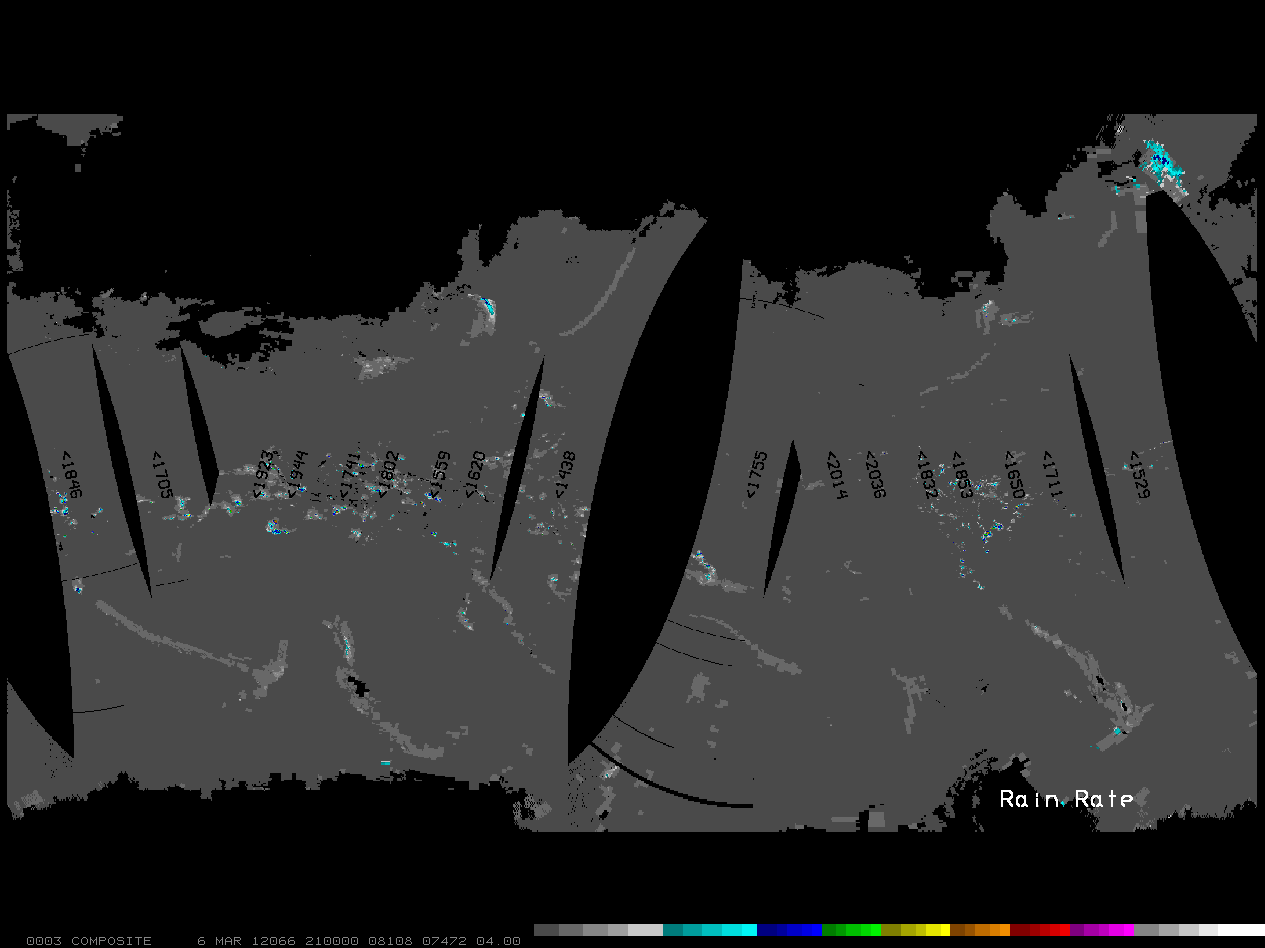 6                13         19       25         32        38        44 mm/hr
25
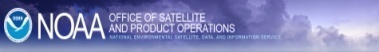 [Speaker Notes: The blended rain rate (RR) product is produced hourly by blending together recent rain rate retrievals from passive microwave instruments on six polar-orbiting satellites, including POES NOAA-18, NOAA-19 and Metop-A, and also DMSP F16, F17 and F18. The blended RR eliminates the bias between those data sets and provides a unified, meteorologically significant rain rate field for satellite analysts and weather forecasters. The product is generated with the latest 12 hours worth of rain rate retrievals from multi-satellites/algorithms and output with a Mercator projection with 16-km resolution at the equator.]
METSAT VIS 1200 UTC 18 August 2012
MPE 1200 UTC 18 August 2012
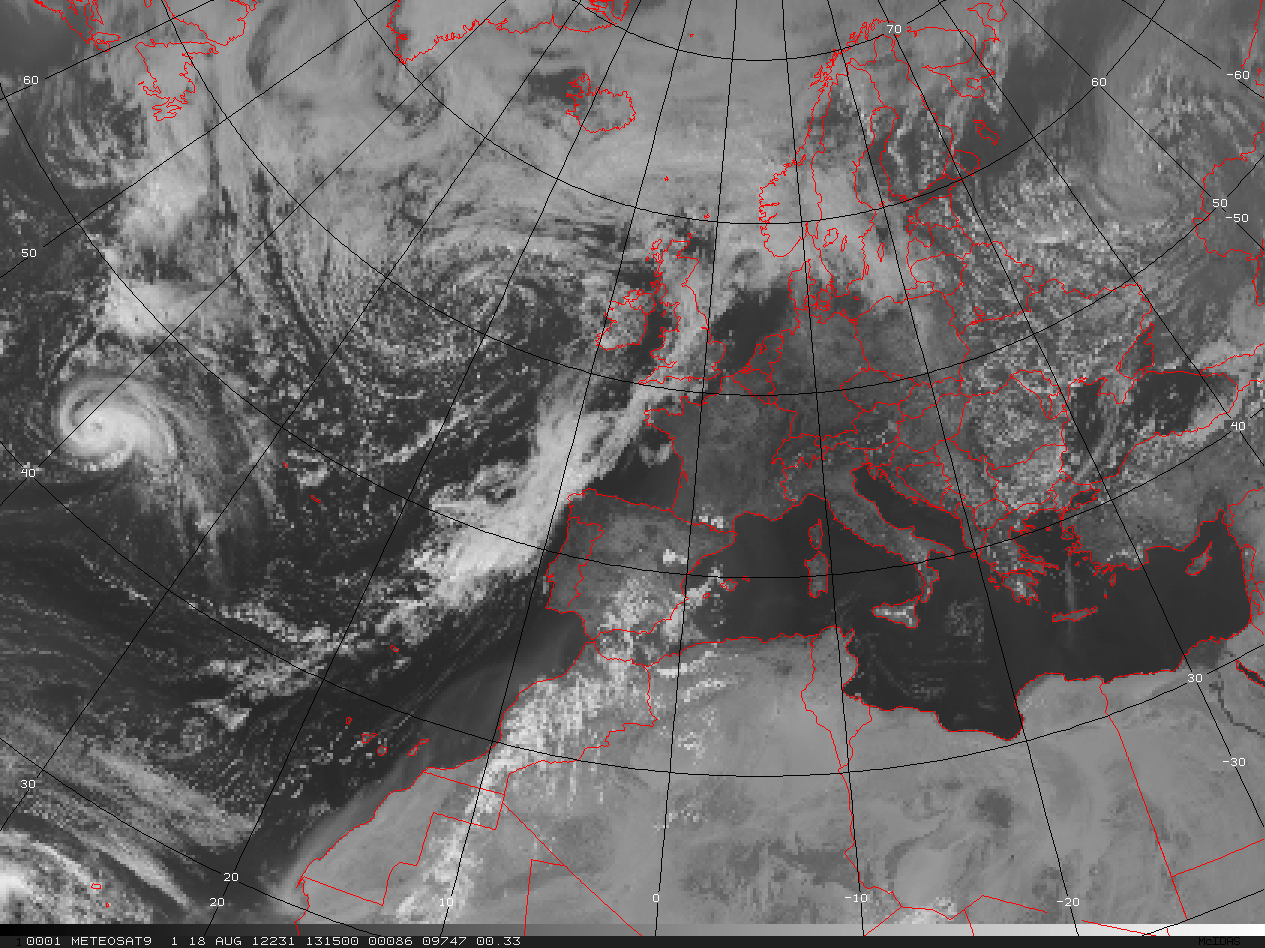 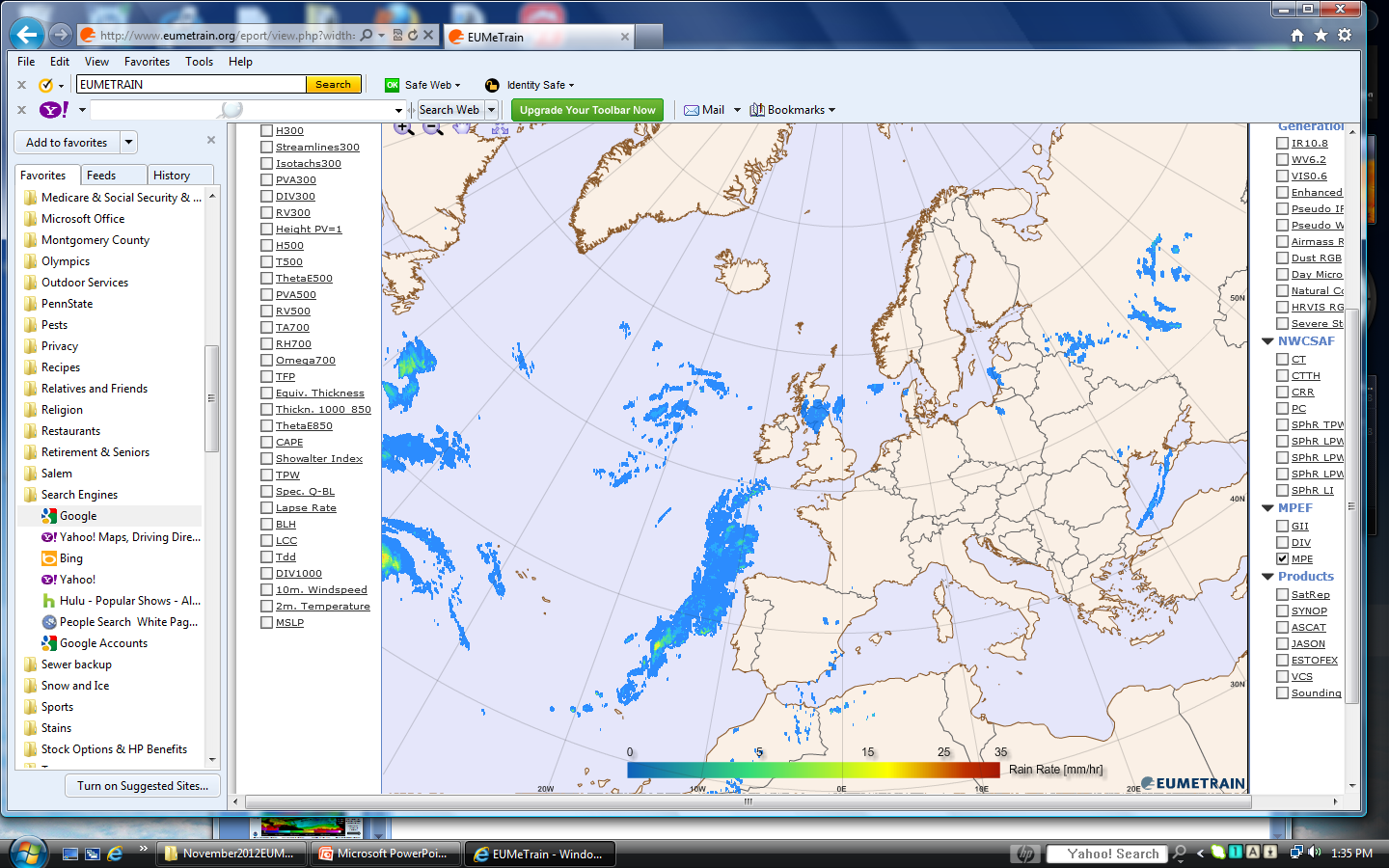 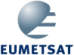 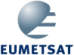 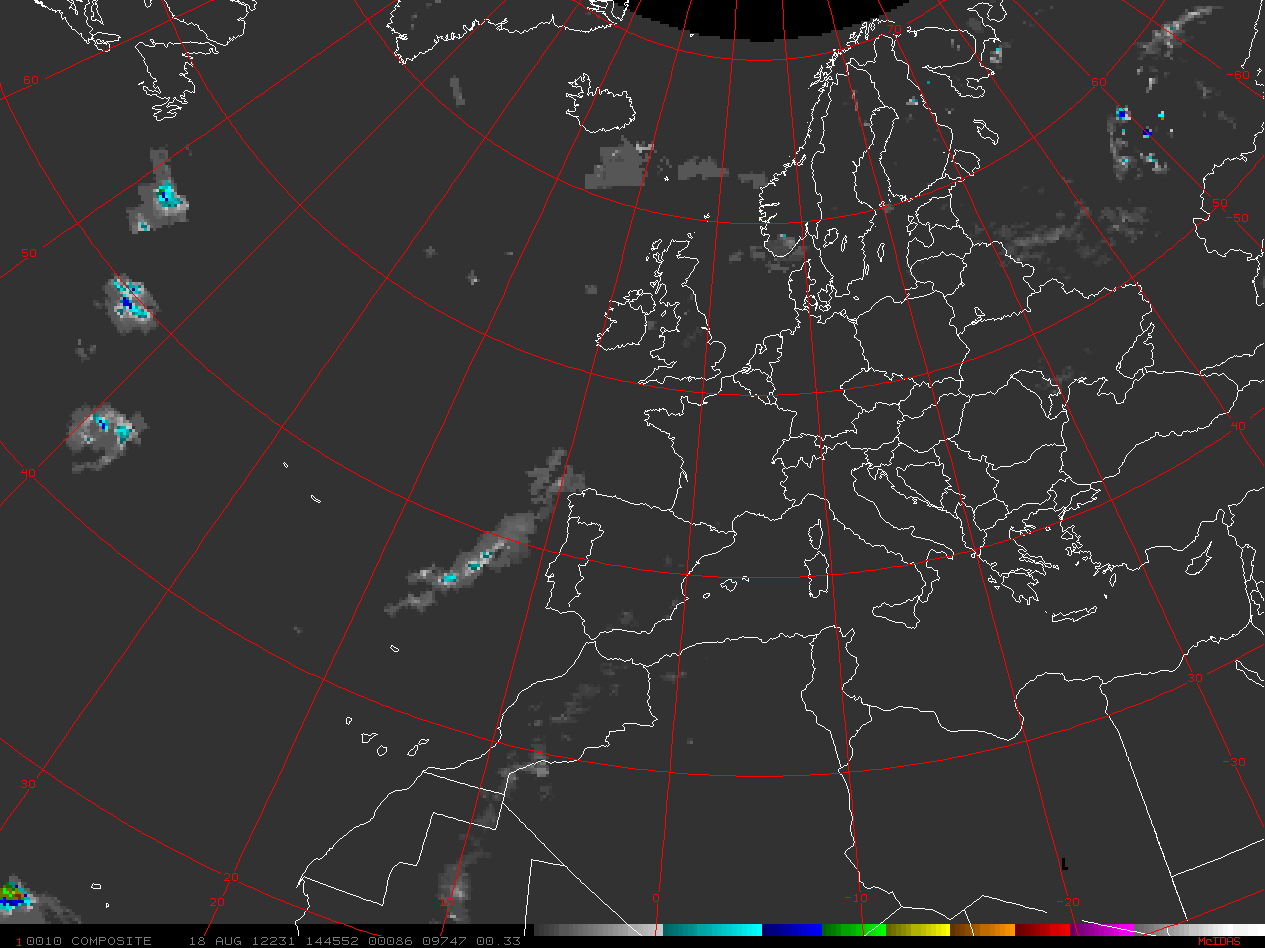 Blended RR 1000-1445 UTC      18 August 2012
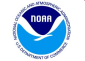 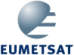 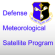 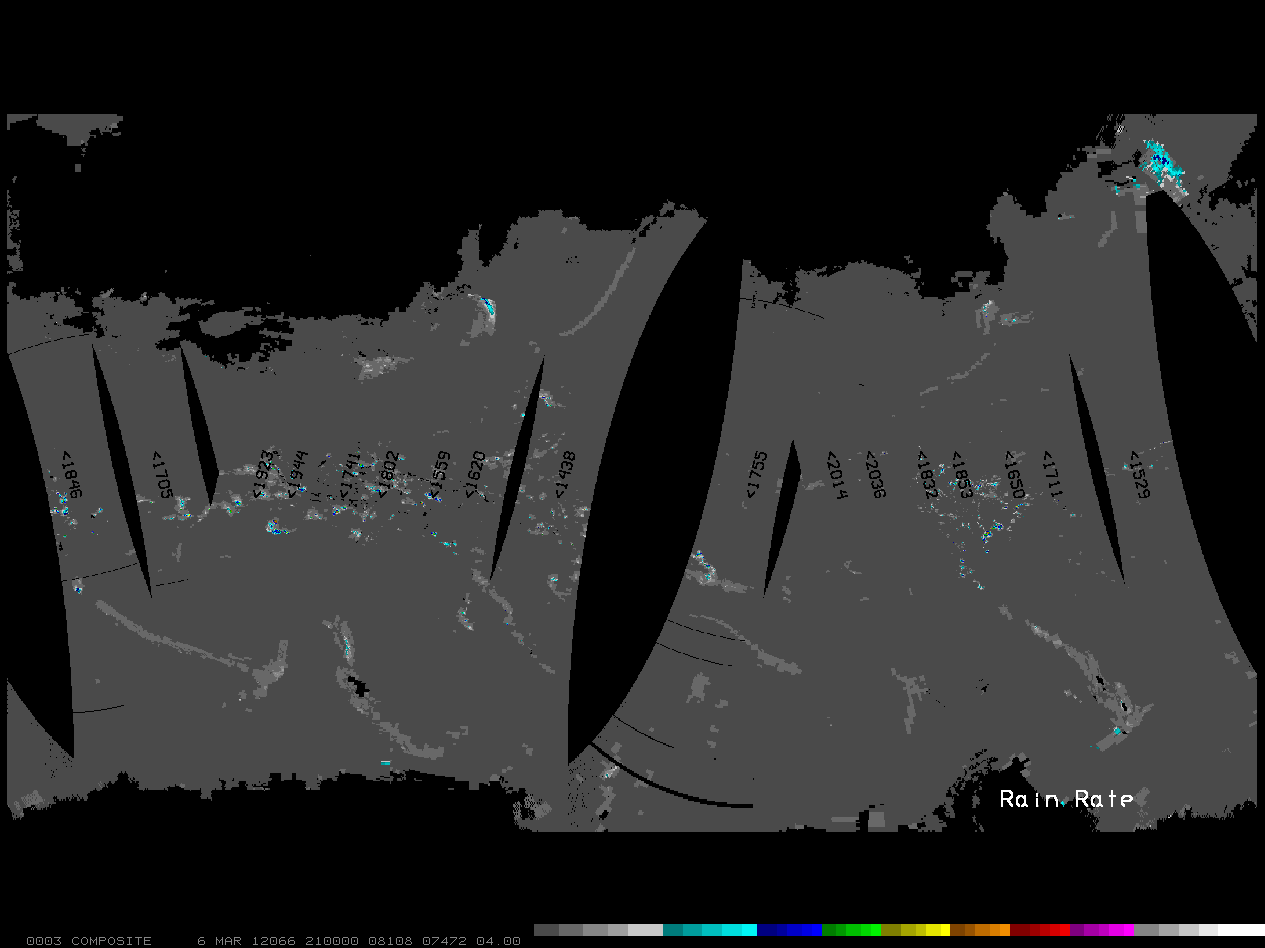 6            13       19      25        32      38     44 mm/hr
26
[Speaker Notes: Always good to have more than one source of satellite data to help with your analysis of precipitation.]
NOAA Blended Rain Rate Product on the Internet  http://www.ospo.noaa.gov/Products/atmosphere/brr
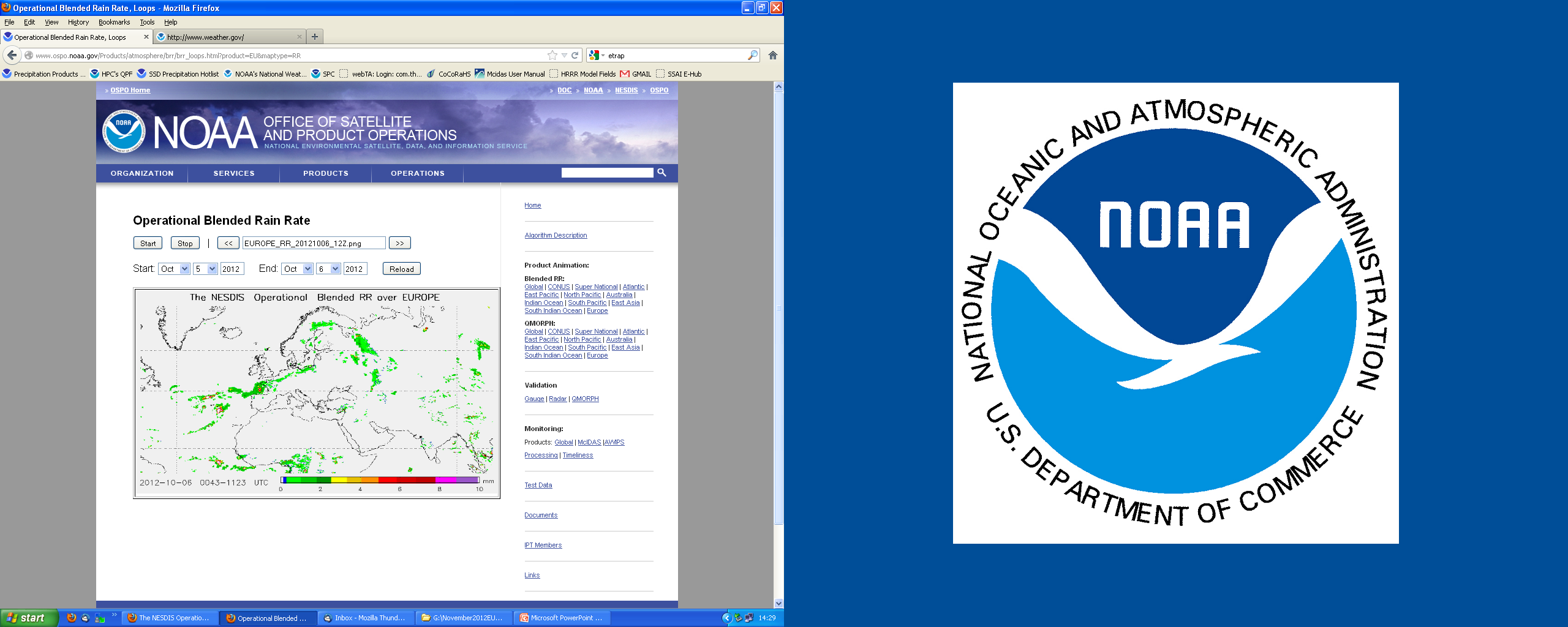 http://www.ospo.noaa.gov/Products/atmosphere/brr/brr_loops.html?product=EU&maptype=RR
27
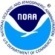 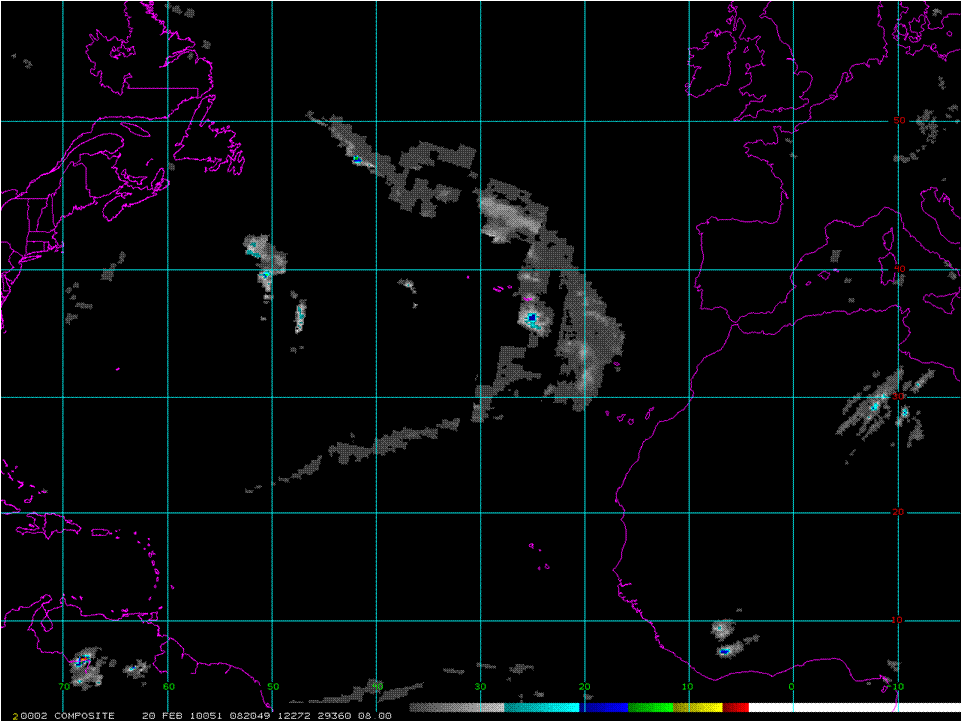 Blended Rain Rate
0900 UTC  20 February 2010
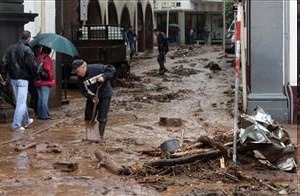 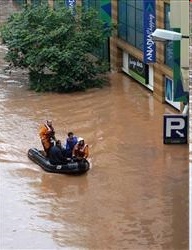 AP
AP
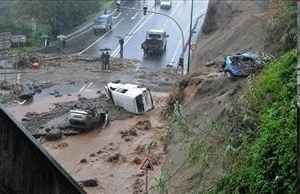 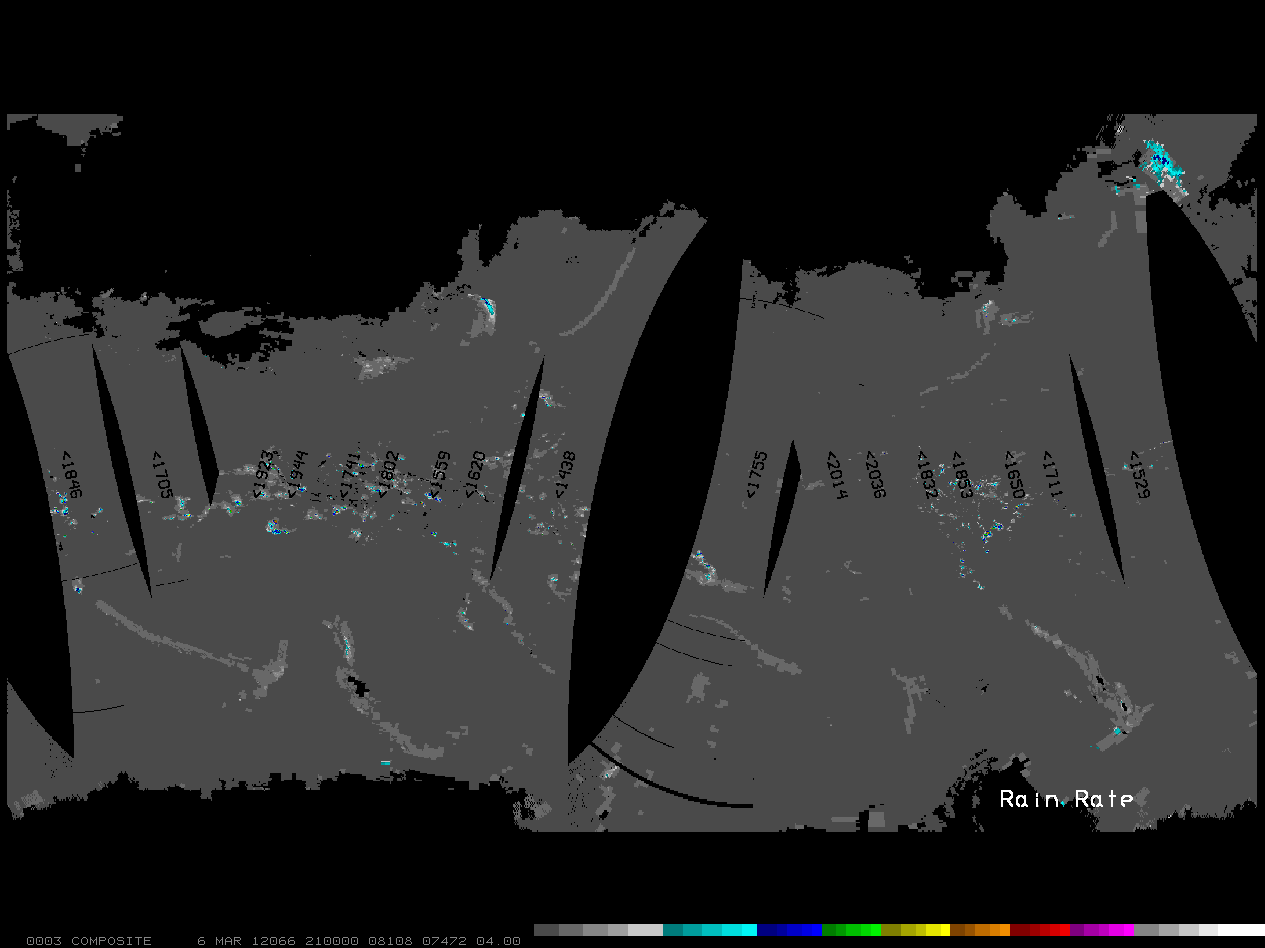 6                 13          19         25           32        38         44 mm/hr
AP
The Madiera Flood Event: Use of TPW and RR
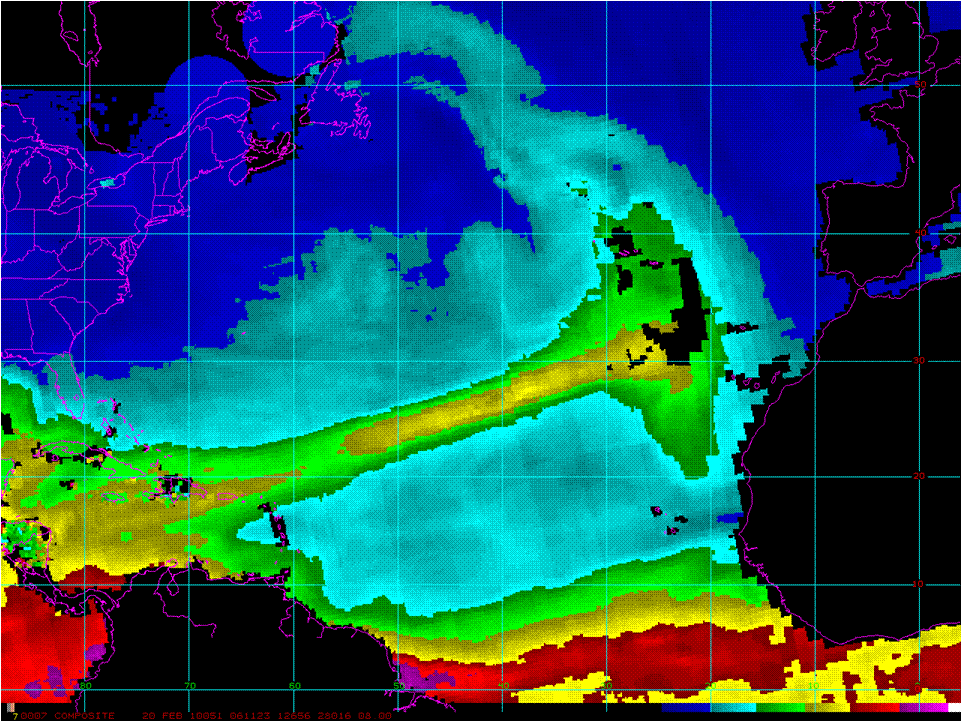 Blended Total Precipitable Water  (TPW)
0600 UTC  20 Feb  2010
Blended TPW  Percent of Normal
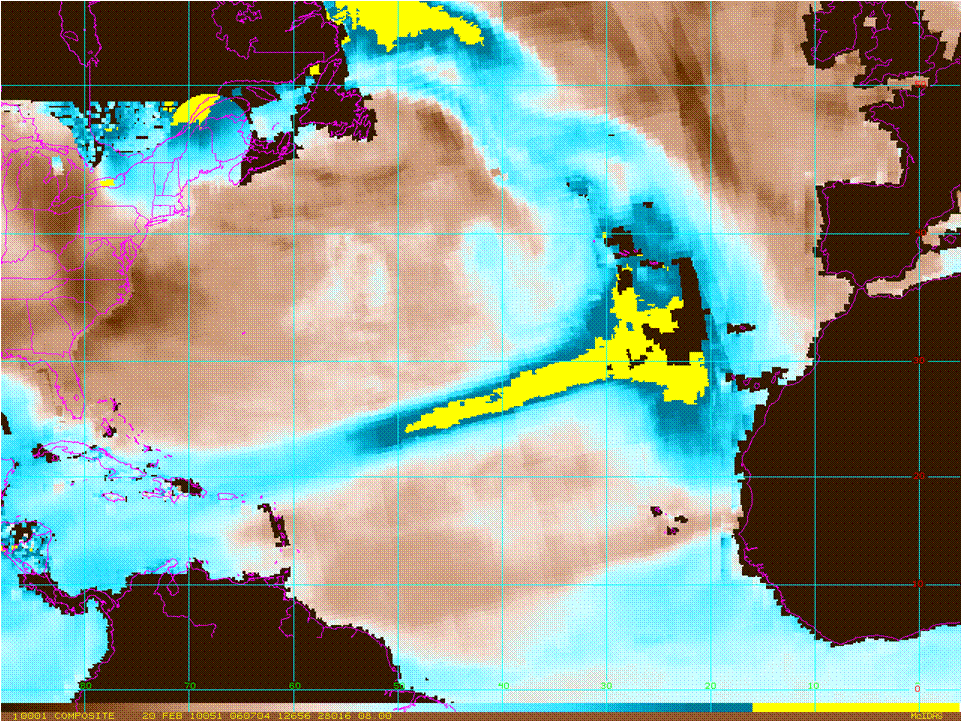 0600 UTC 20 Feb  2010
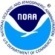 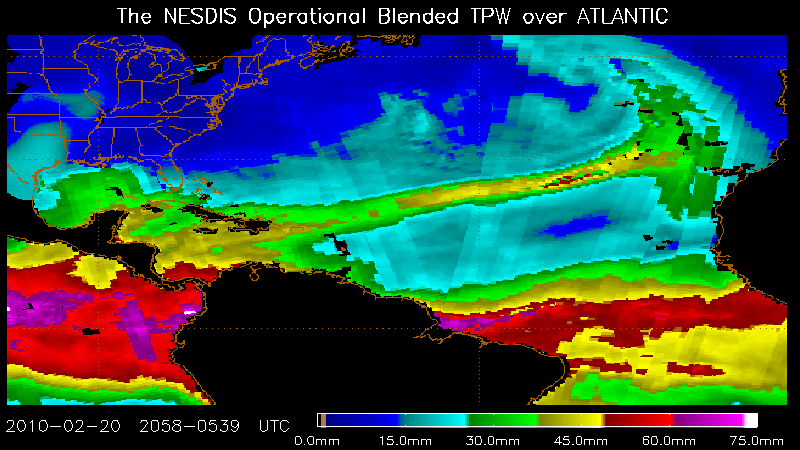 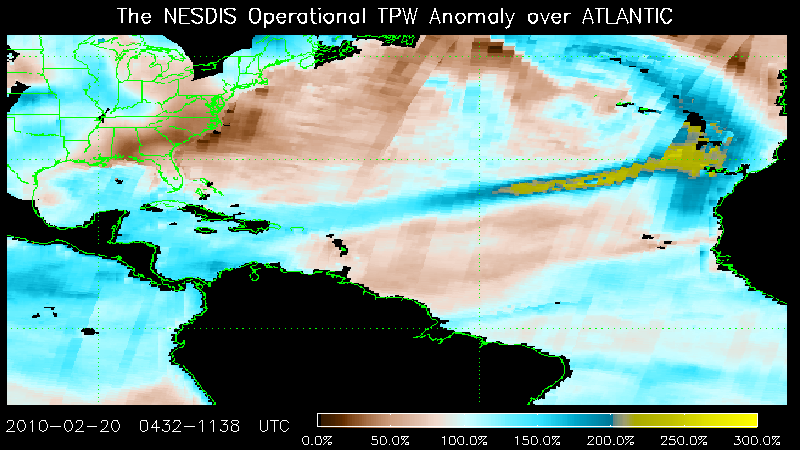 The Madeira Island Floods of 20 February 2010   http://nws.met.psu.edu/severe/2010/20Feb2010.pdf
28
The 20 February 2010 Madeira flash-floods: synoptic analysis and extreme rainfall assessment   http://www.nat-hazards-earth-syst-sci.net/12/715/2012/nhess-12-715-2012.pdf
“Atmospheric River” and low level moisture advection pattern recognition
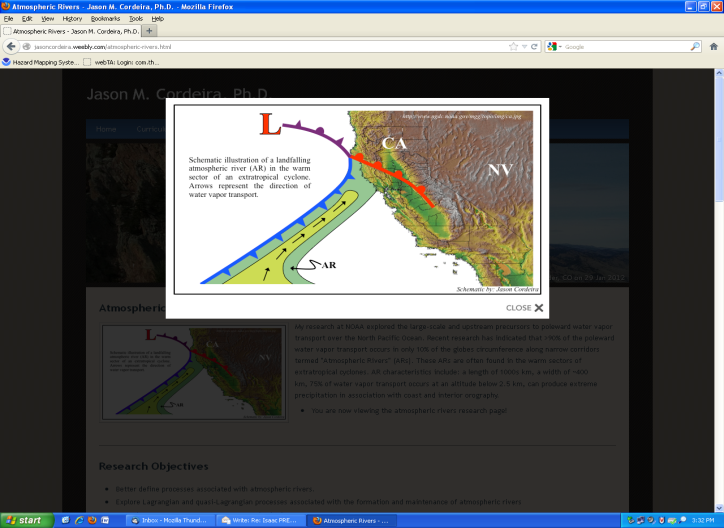 Morning of  8 January 1995   DMSP SSM/I  TPW  F-10 & 11
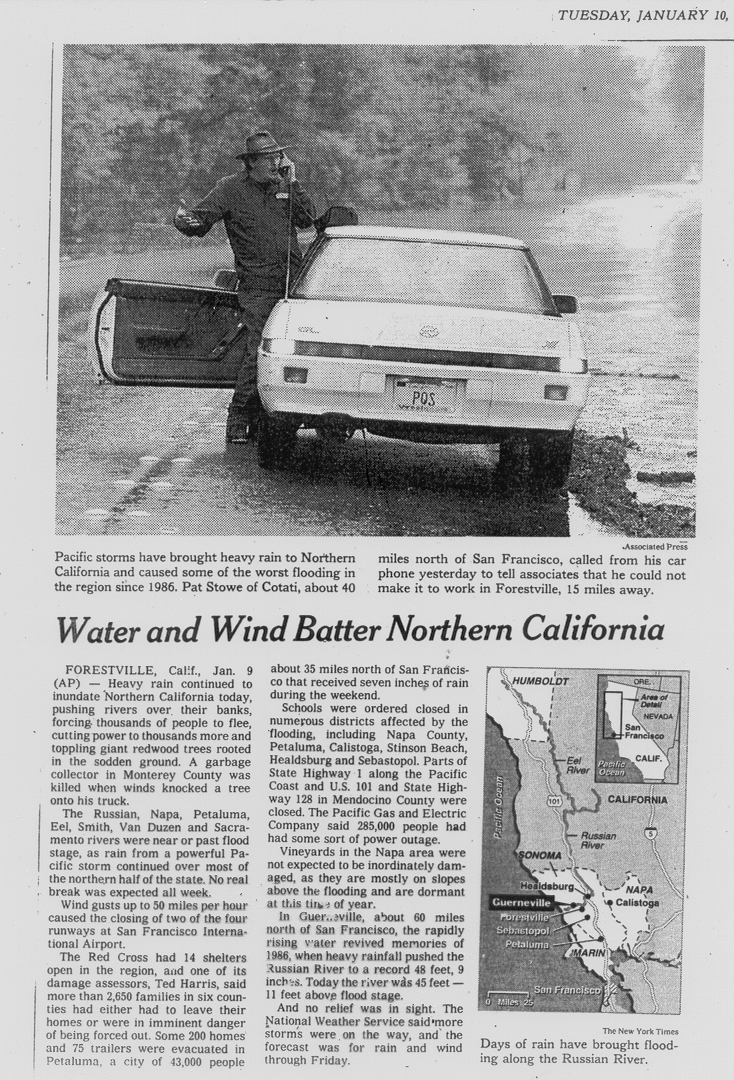 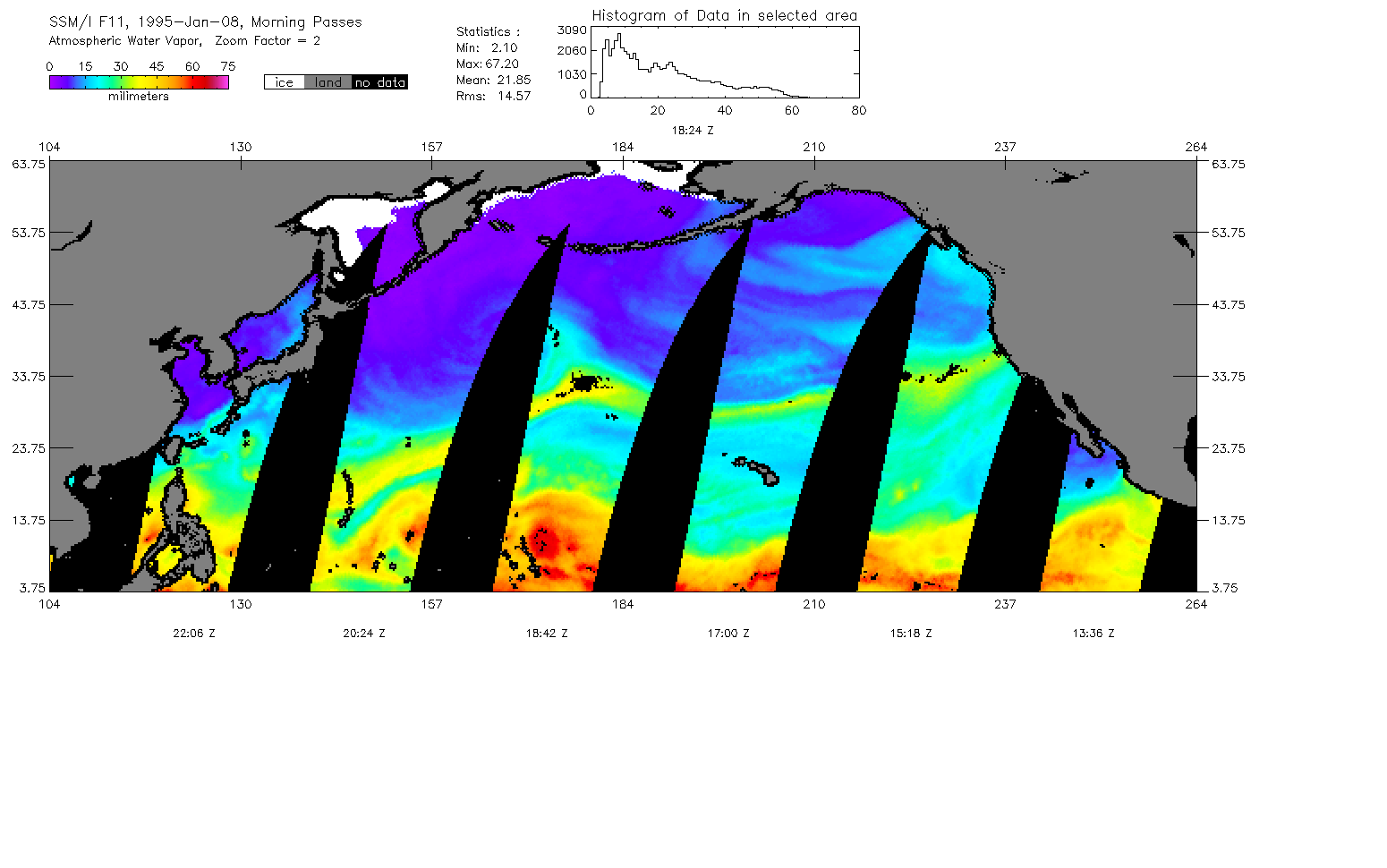 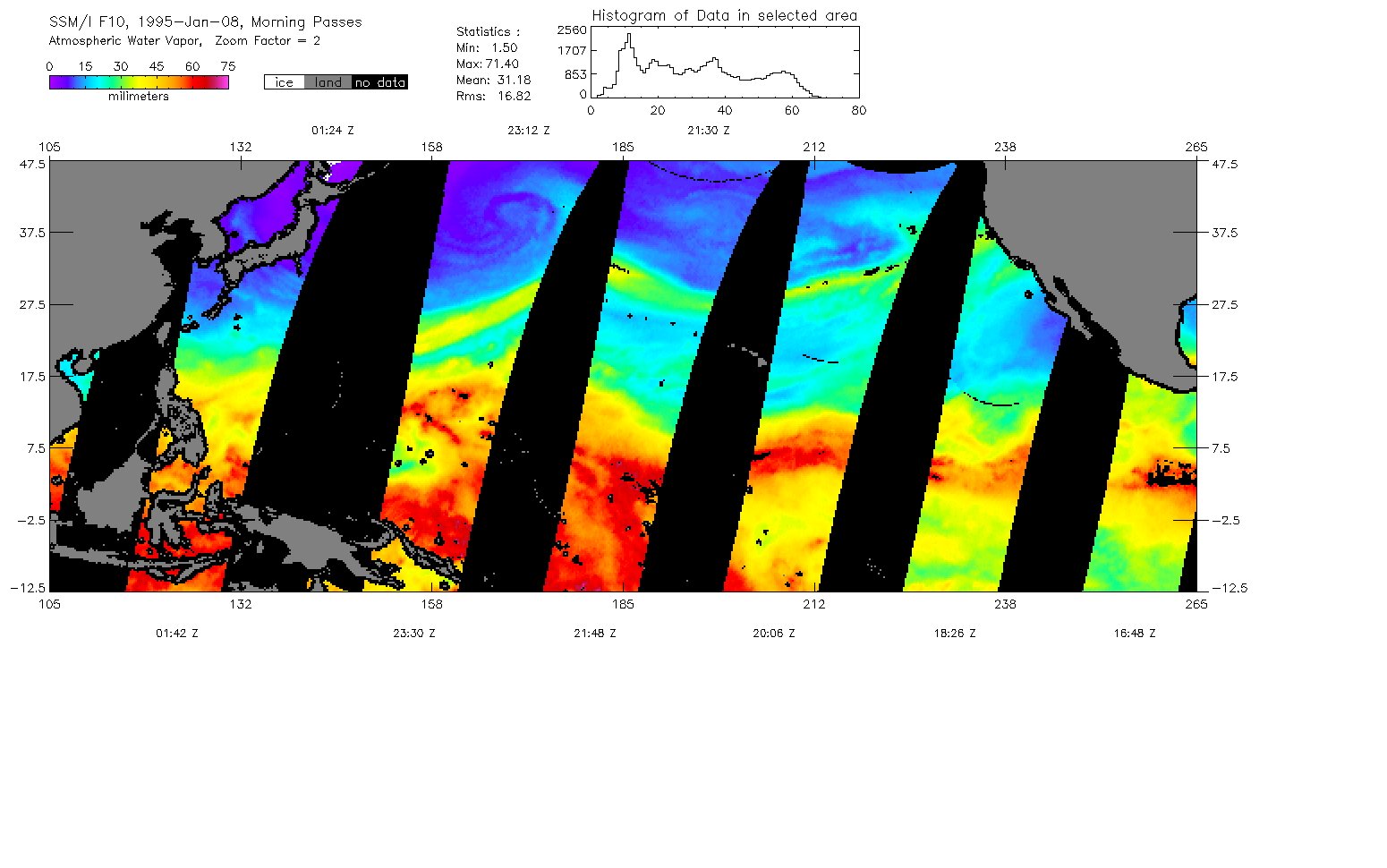 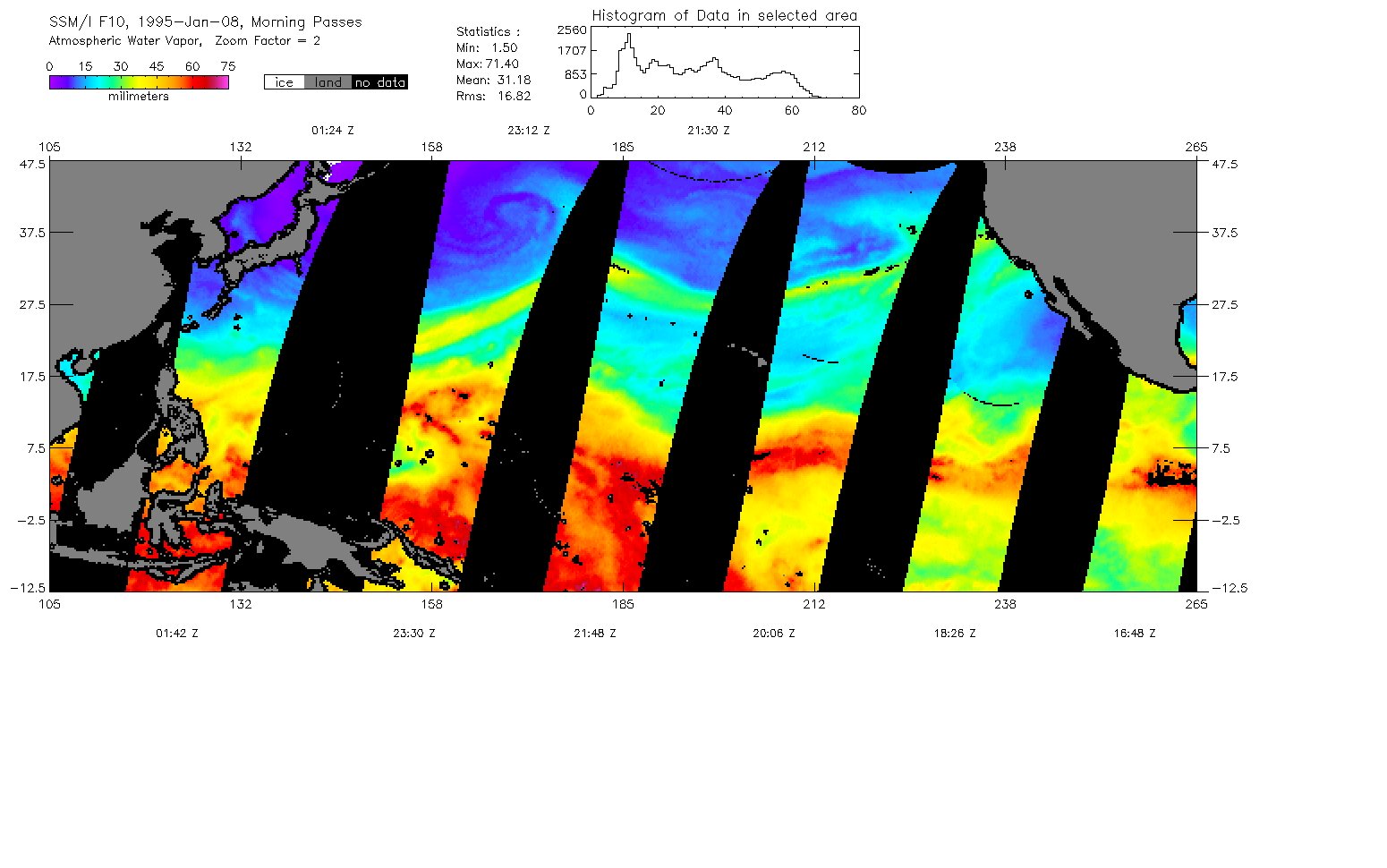 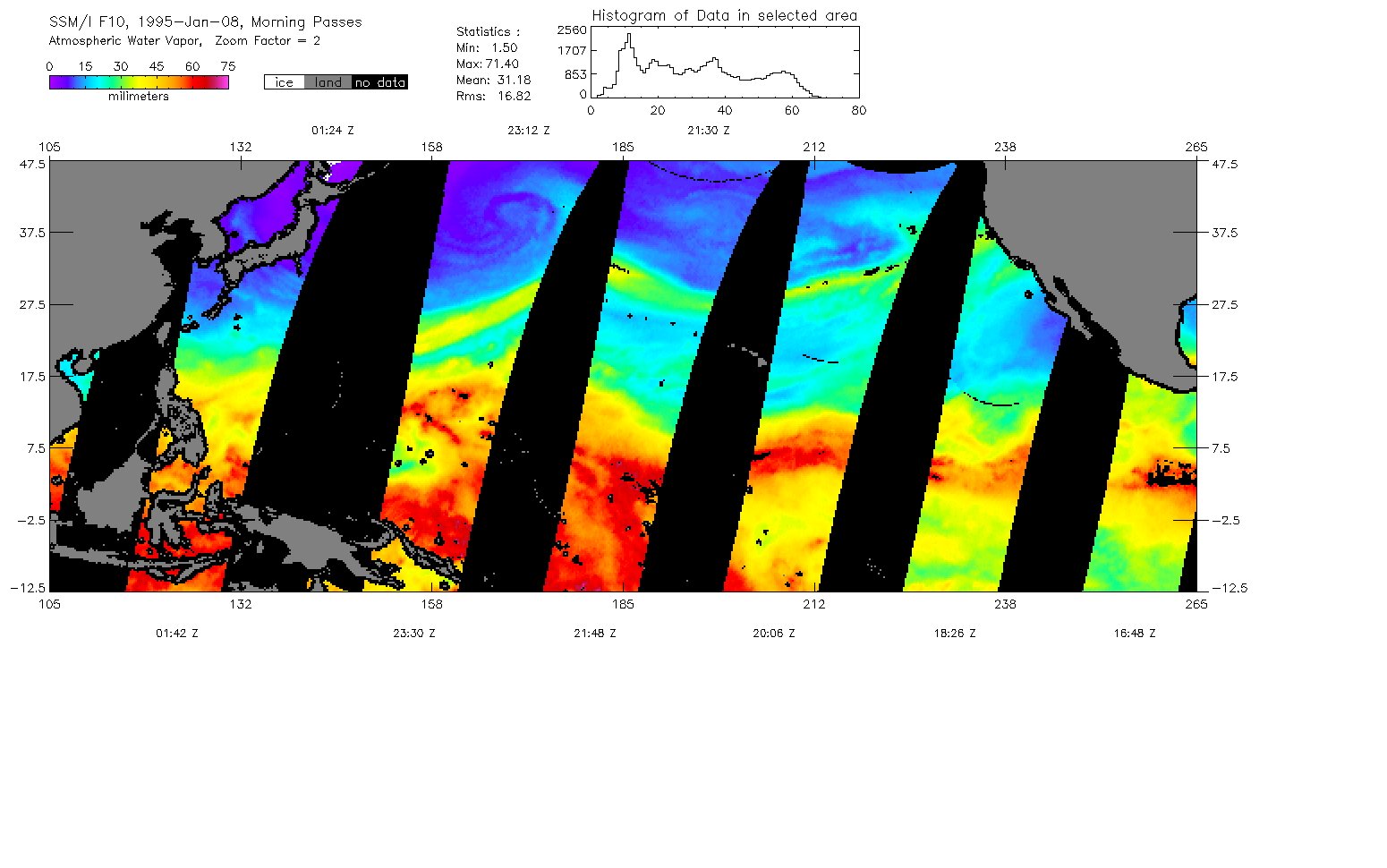 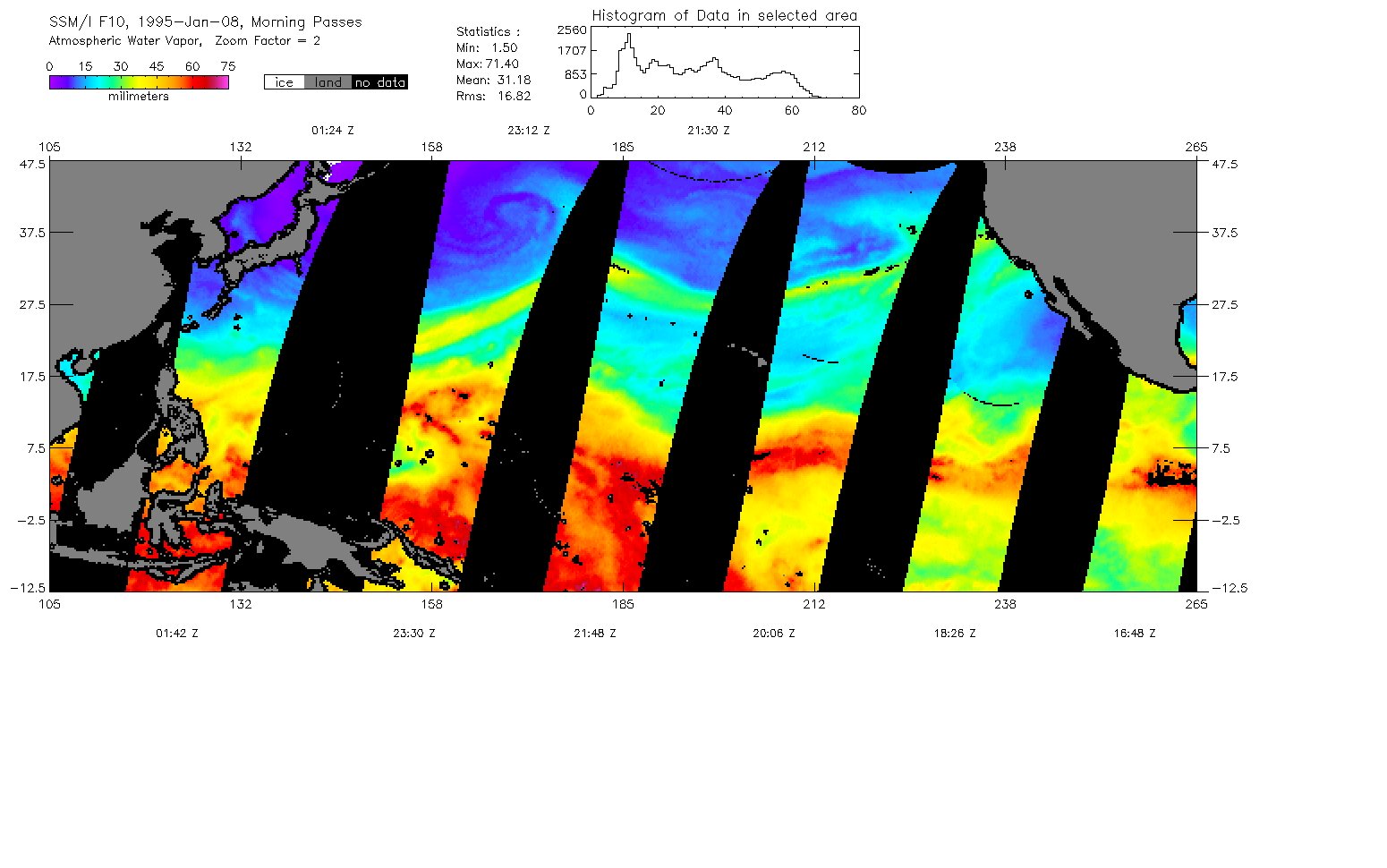 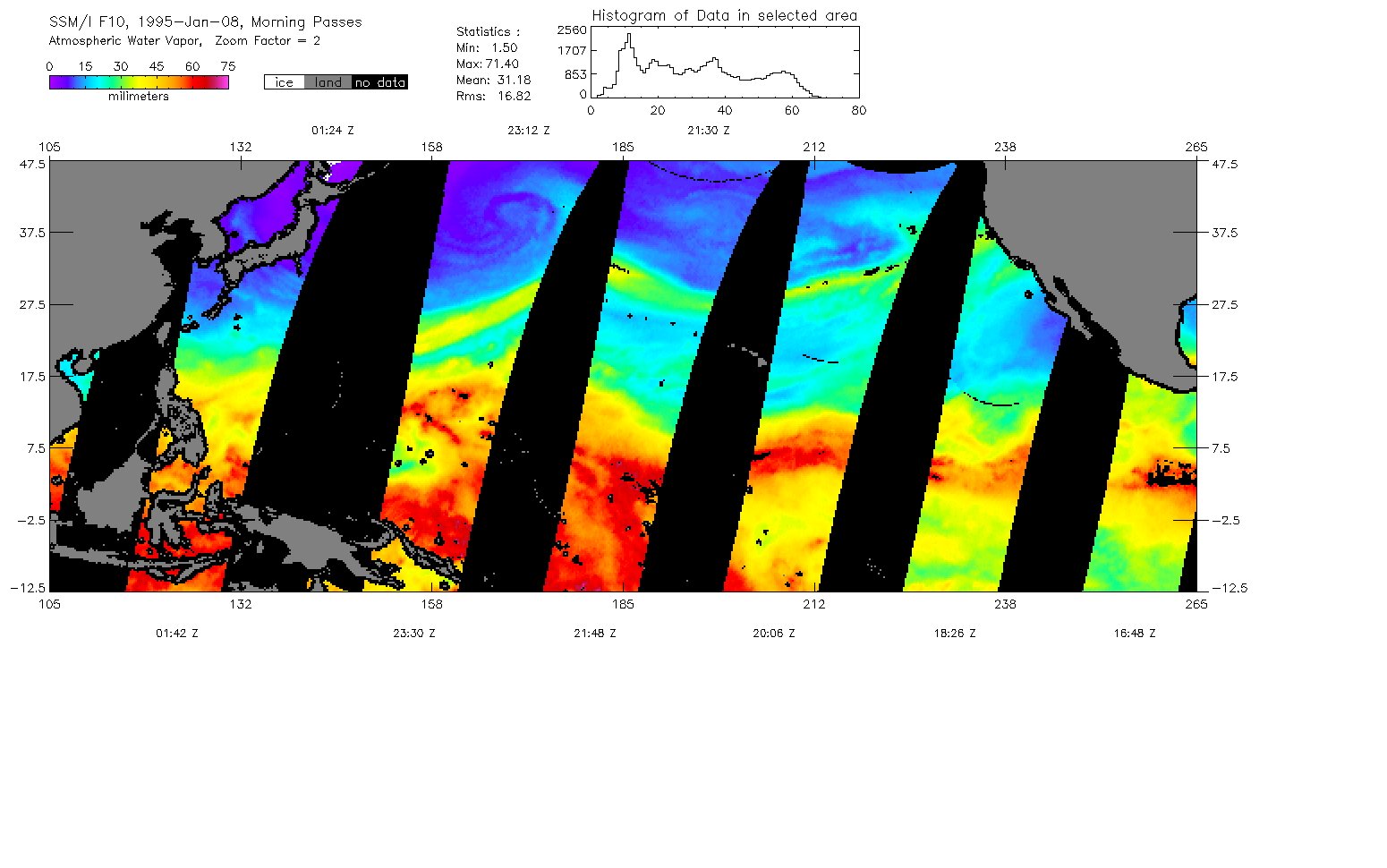 L
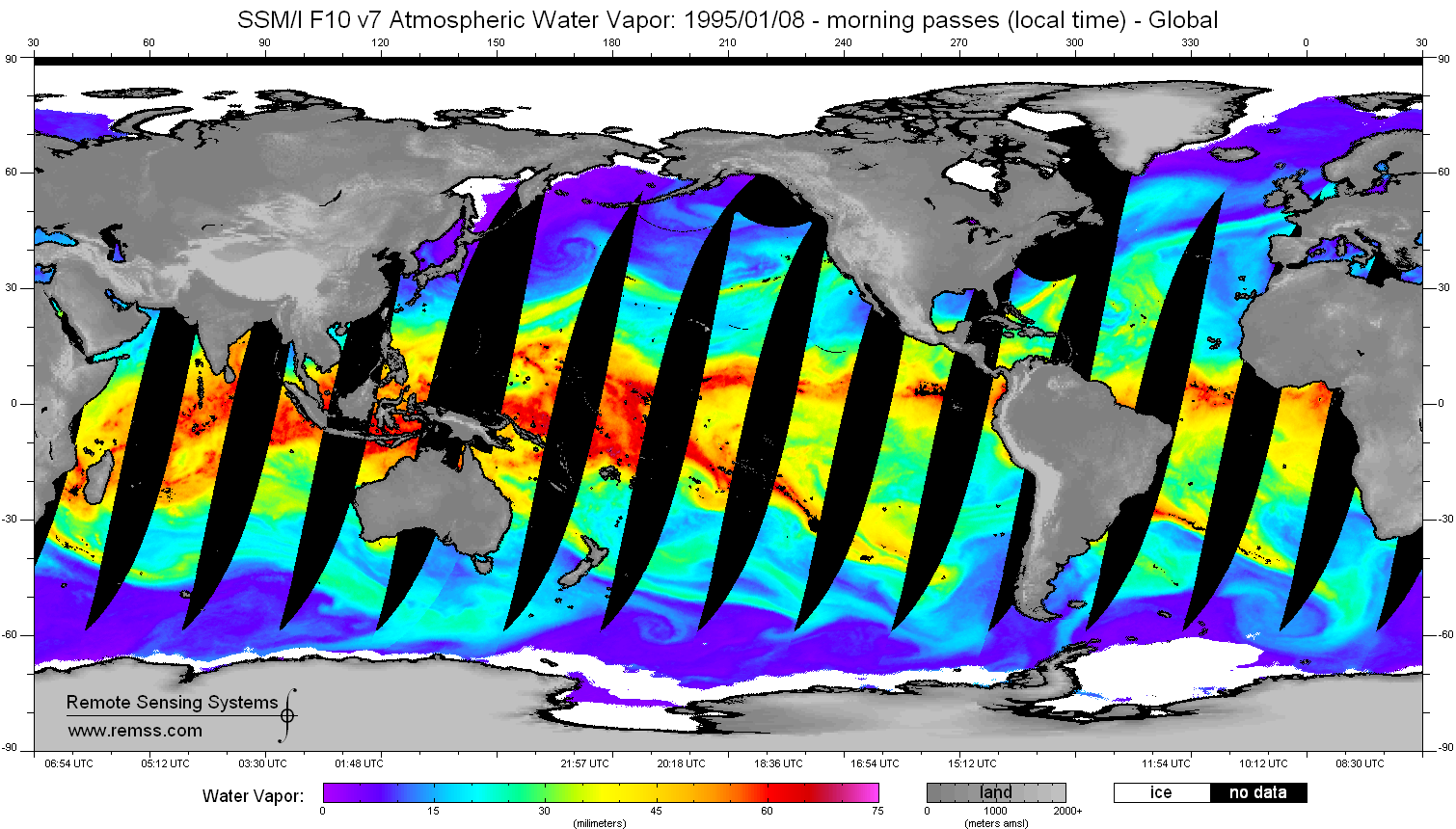 15                   30                    45                      > 60 mm
The Results
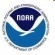 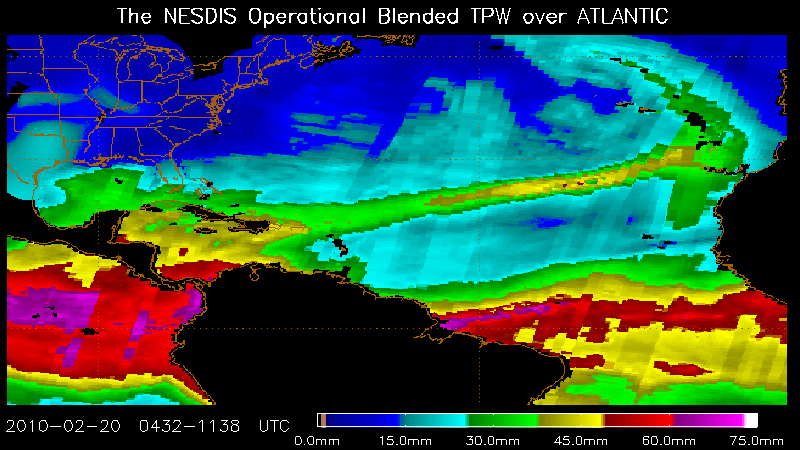 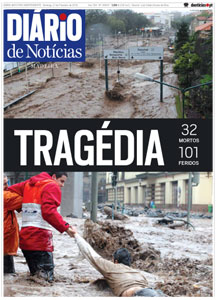 ~1200 UTC 20 February 2010   Blended TPW
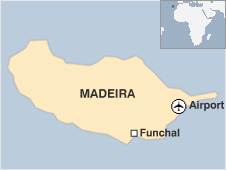 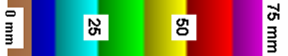 29
6        12                25                  38                50                  62   mm
NOAA Blended Total Precipitable Water (TPW) Loop                                                                                                                                               1800 UTC 18 Feb to 1800 UTC 20 Feb 2010
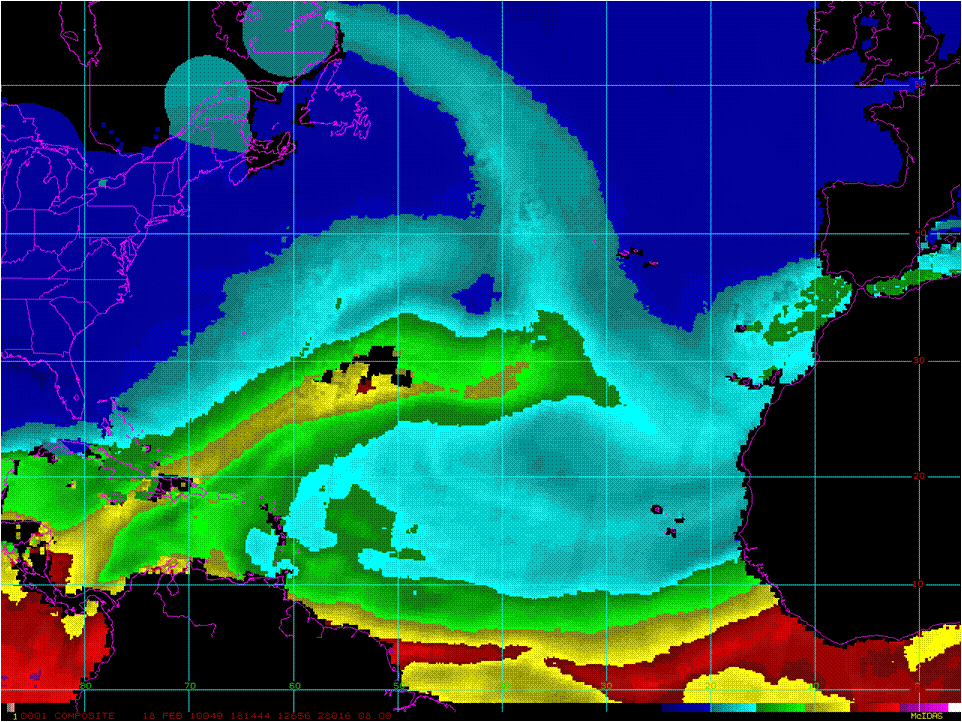 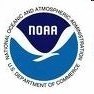 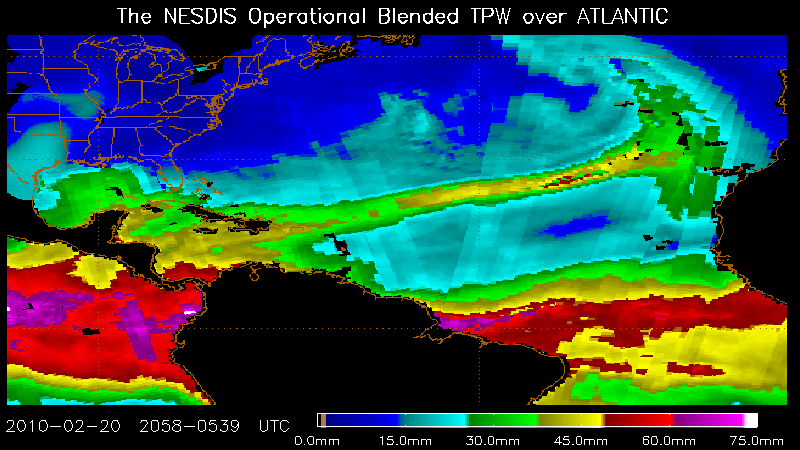 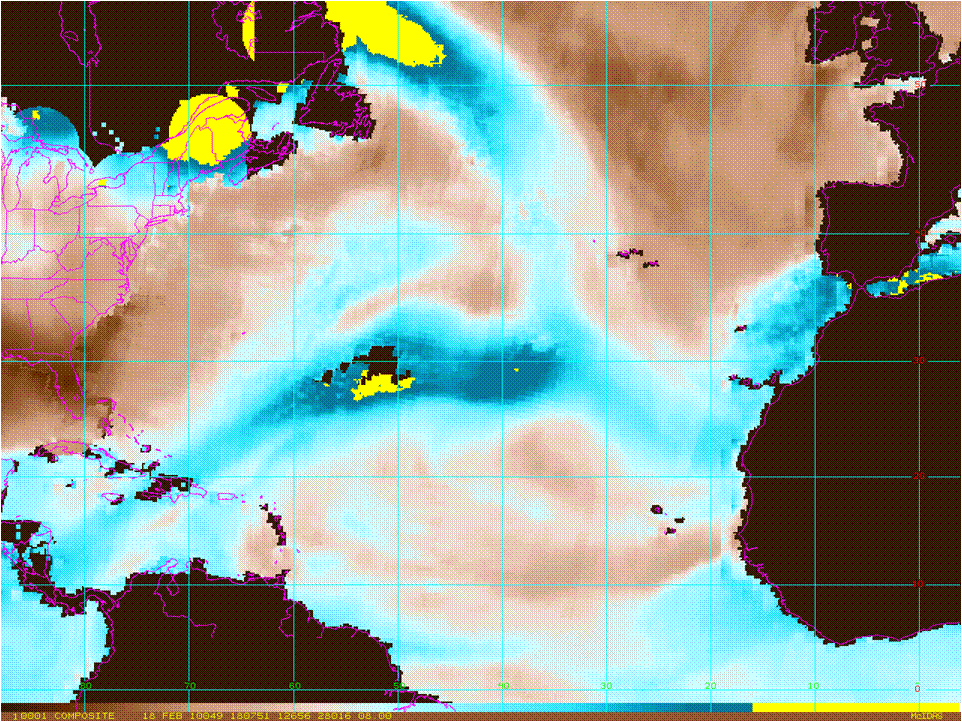 NOAA Blended TPW Percent of Normal Loop                                                                                                                                               1800 UTC 18 Feb to 1800 UTC 20 Feb 2010
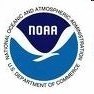 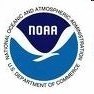 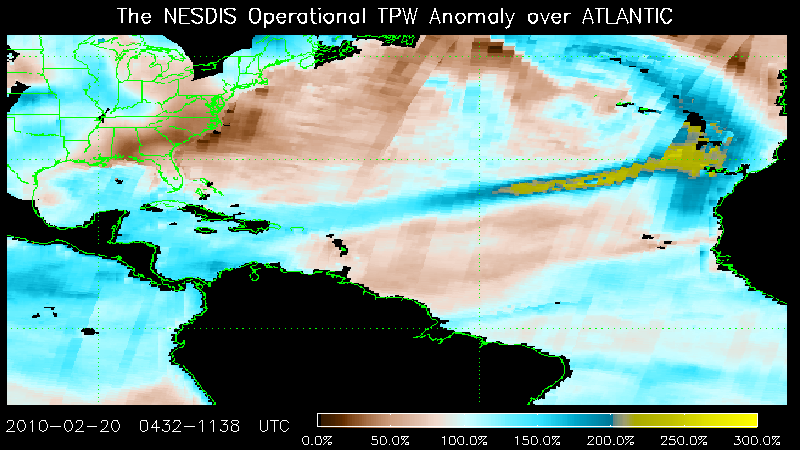 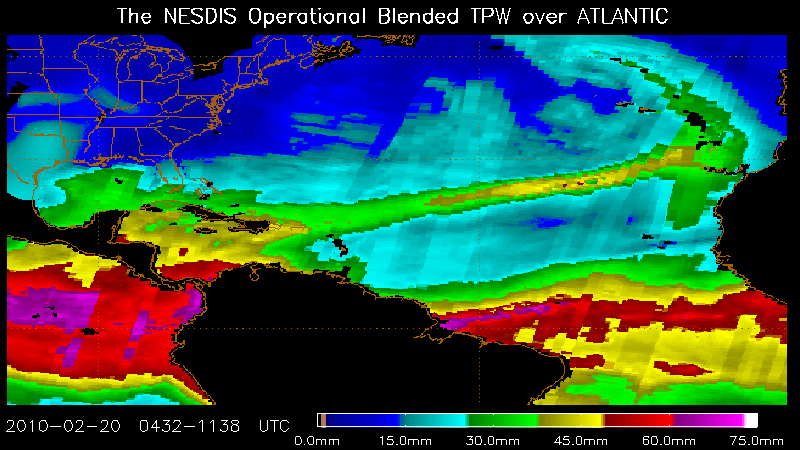 Unusually strong       high level jet crossing moisture plume
polar jet
250 hPa  polar-subtropical jet
Merged TPW
subtropical jet
Unusually strong low level jet parallel highest moisture for maximum moisture transport
850 hPa low level jet
12 UTC                                                            20 Feb       2010
AP
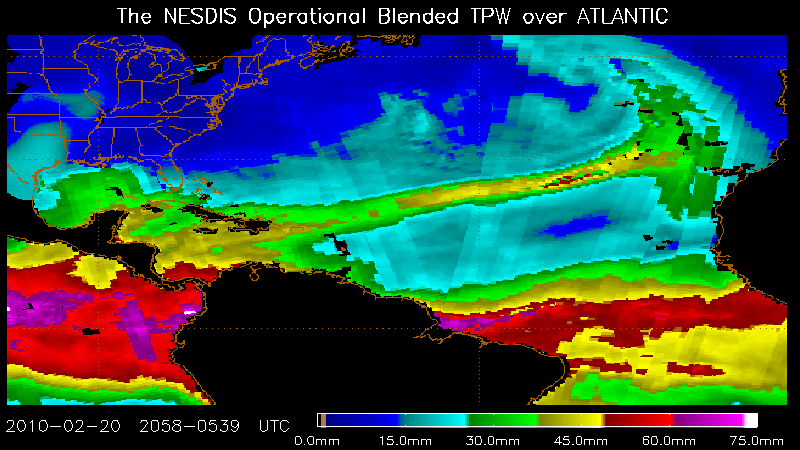 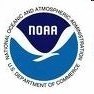 early morning 20 Feb 2010
mid morning 20 Feb 2010
midday 20 Feb 2010
early afternoon 20 Feb 2010
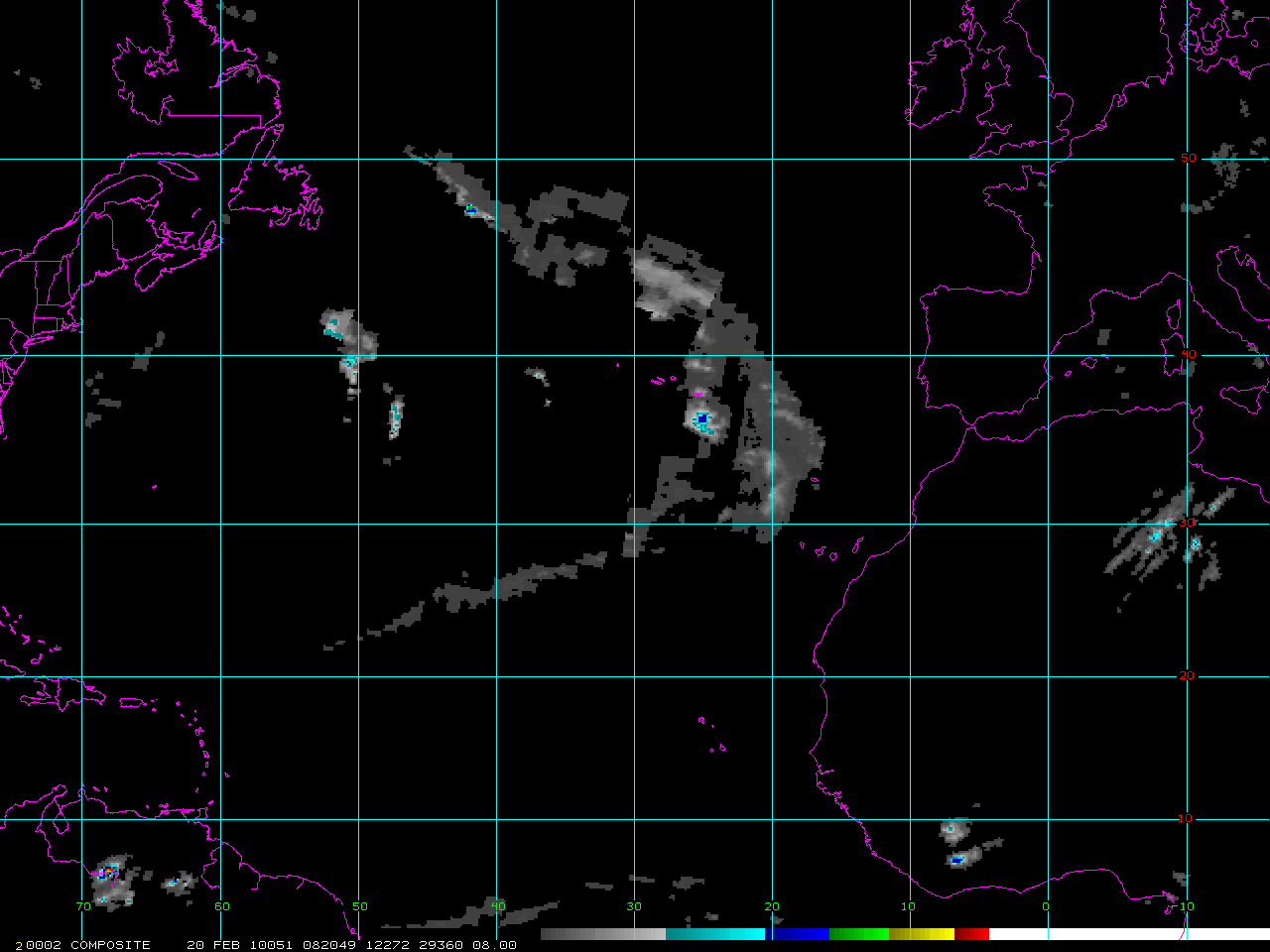 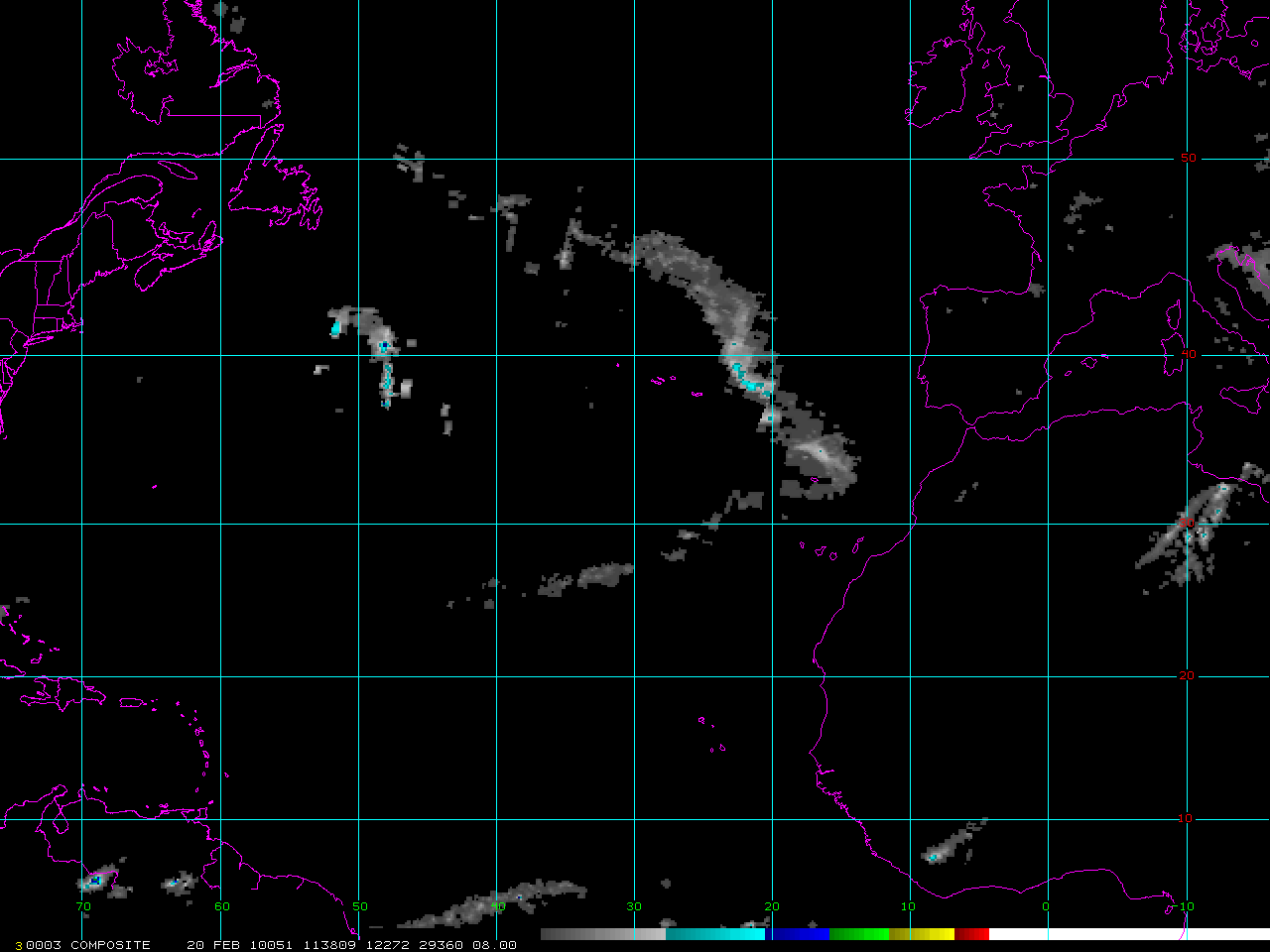 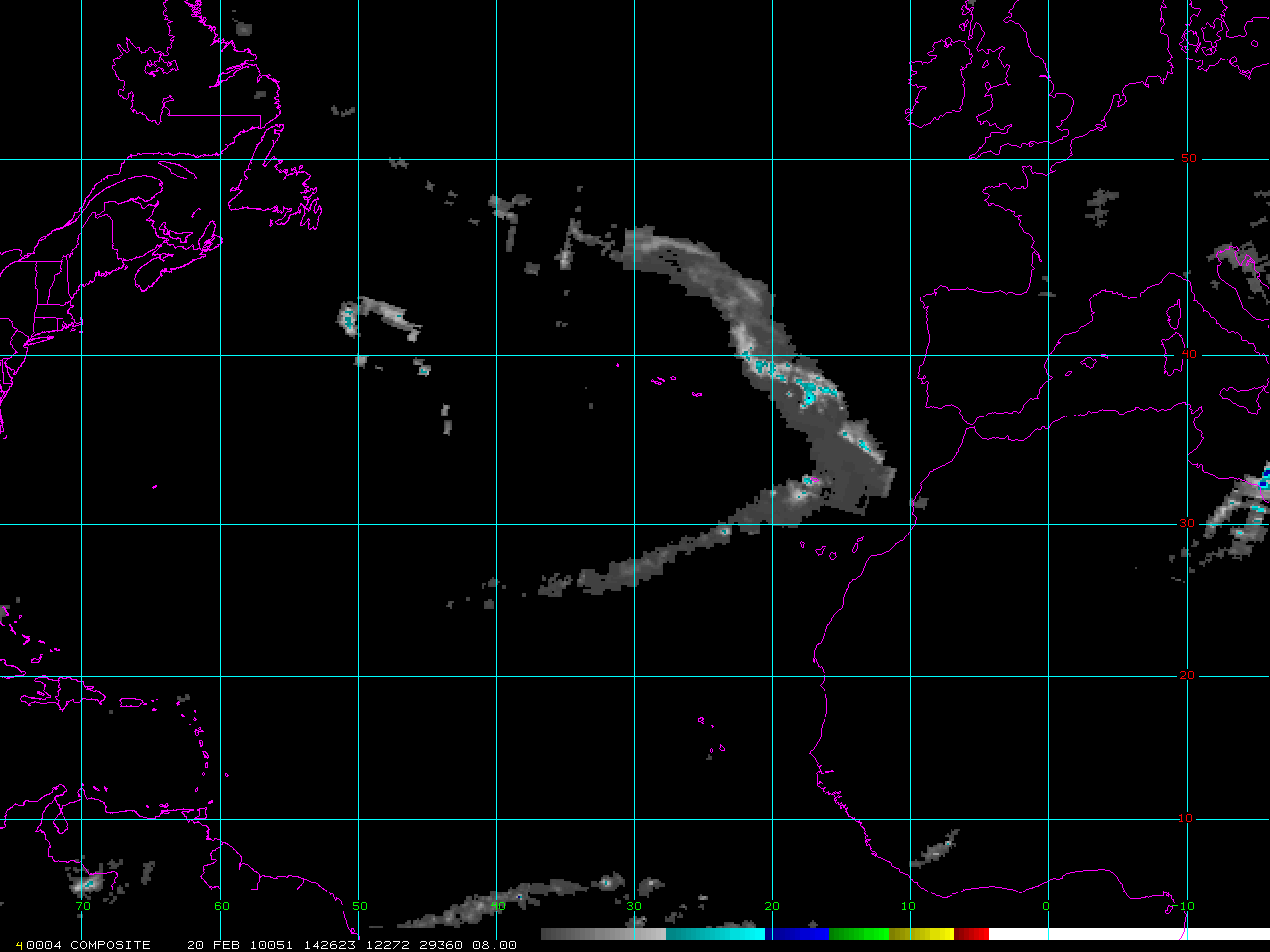 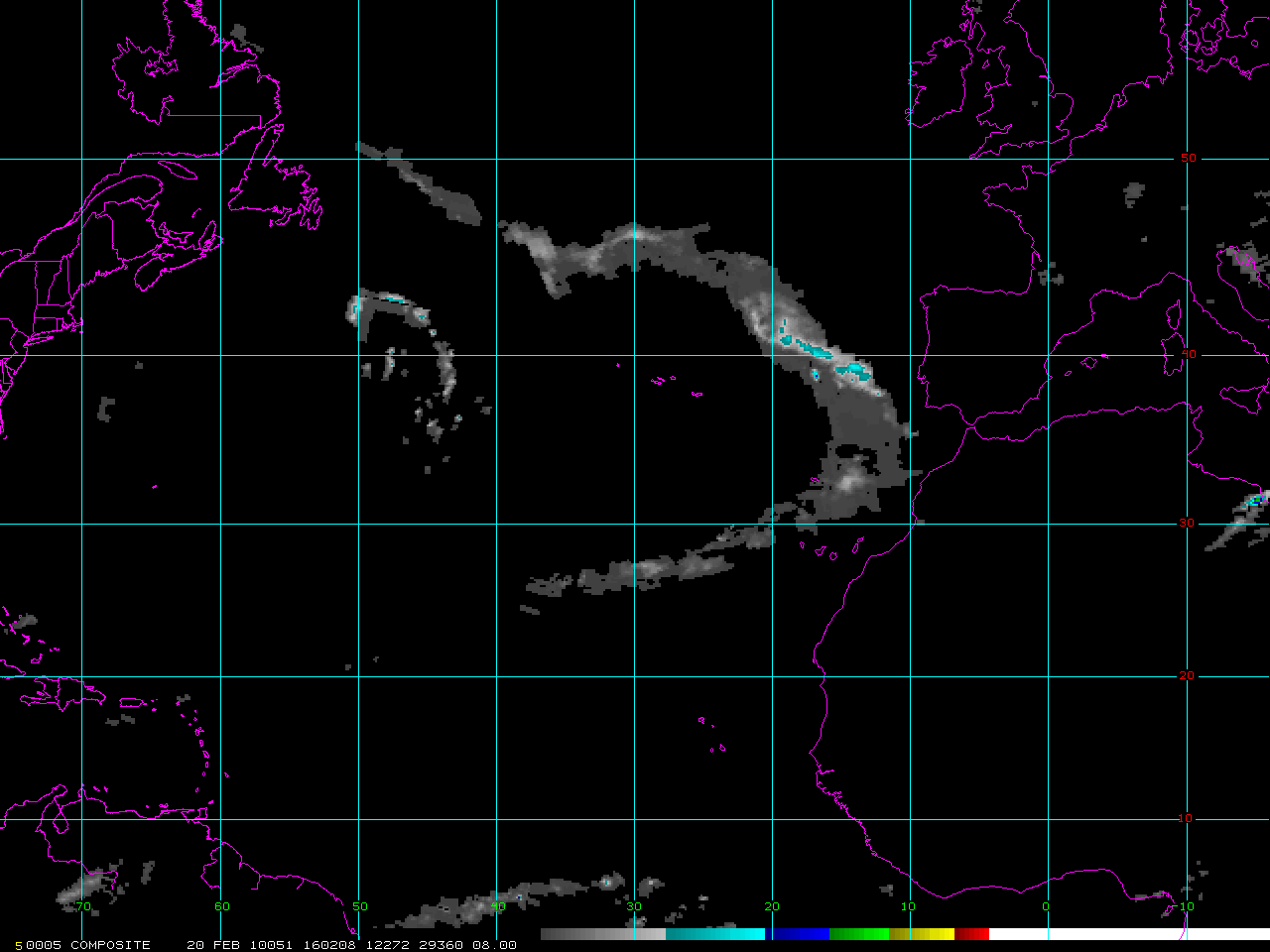 15 km Blended RR
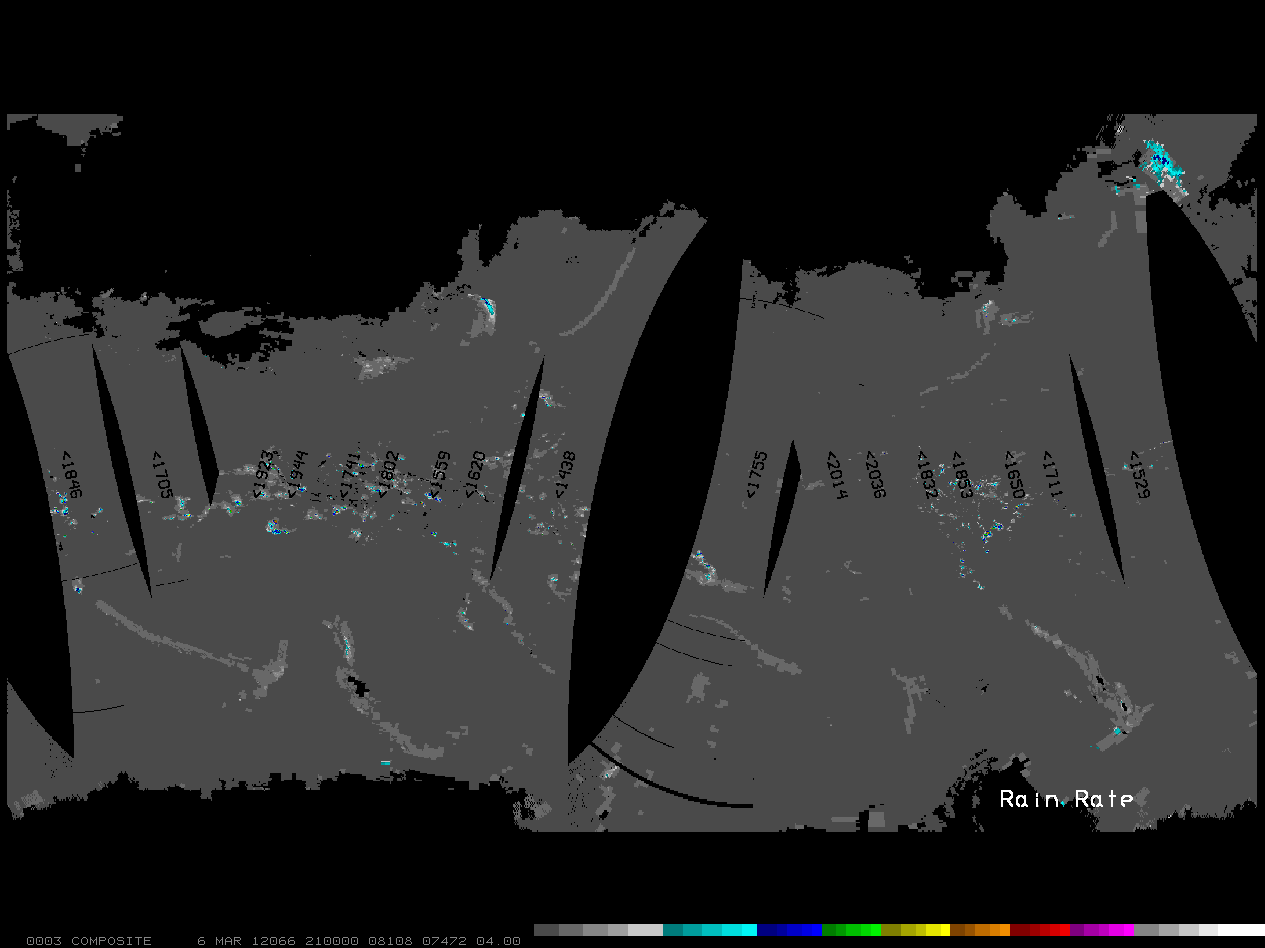 6                         13               19             25                32             38 mm/hr
Why rain estimates  useful?

1.

2.

3
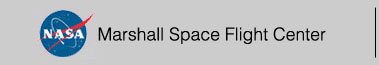 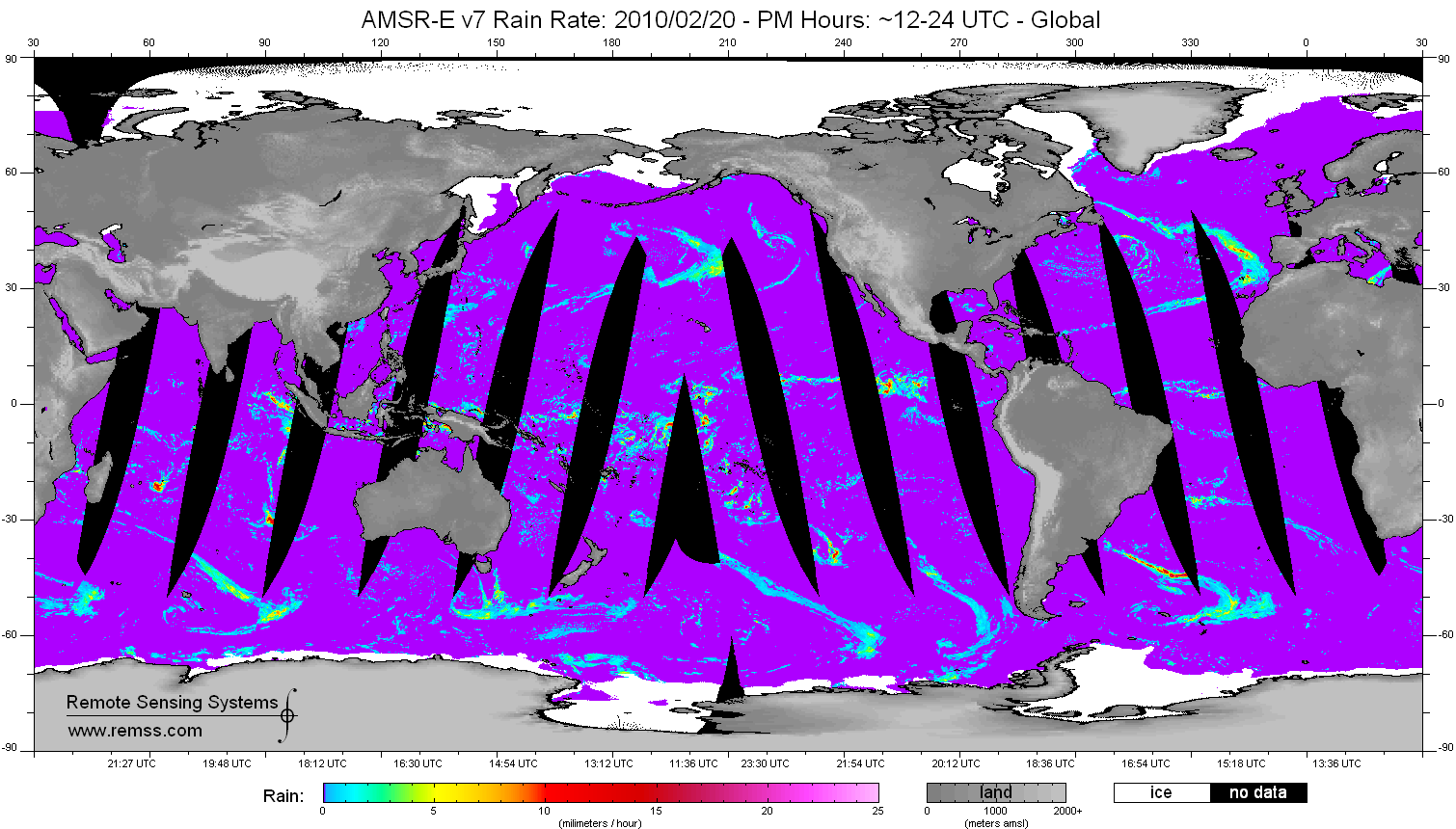 6 km NASA AMSR-E RR
1336 UTC/20
1518 UTC/20
5                     10                     15                    20                   25  mm/hr
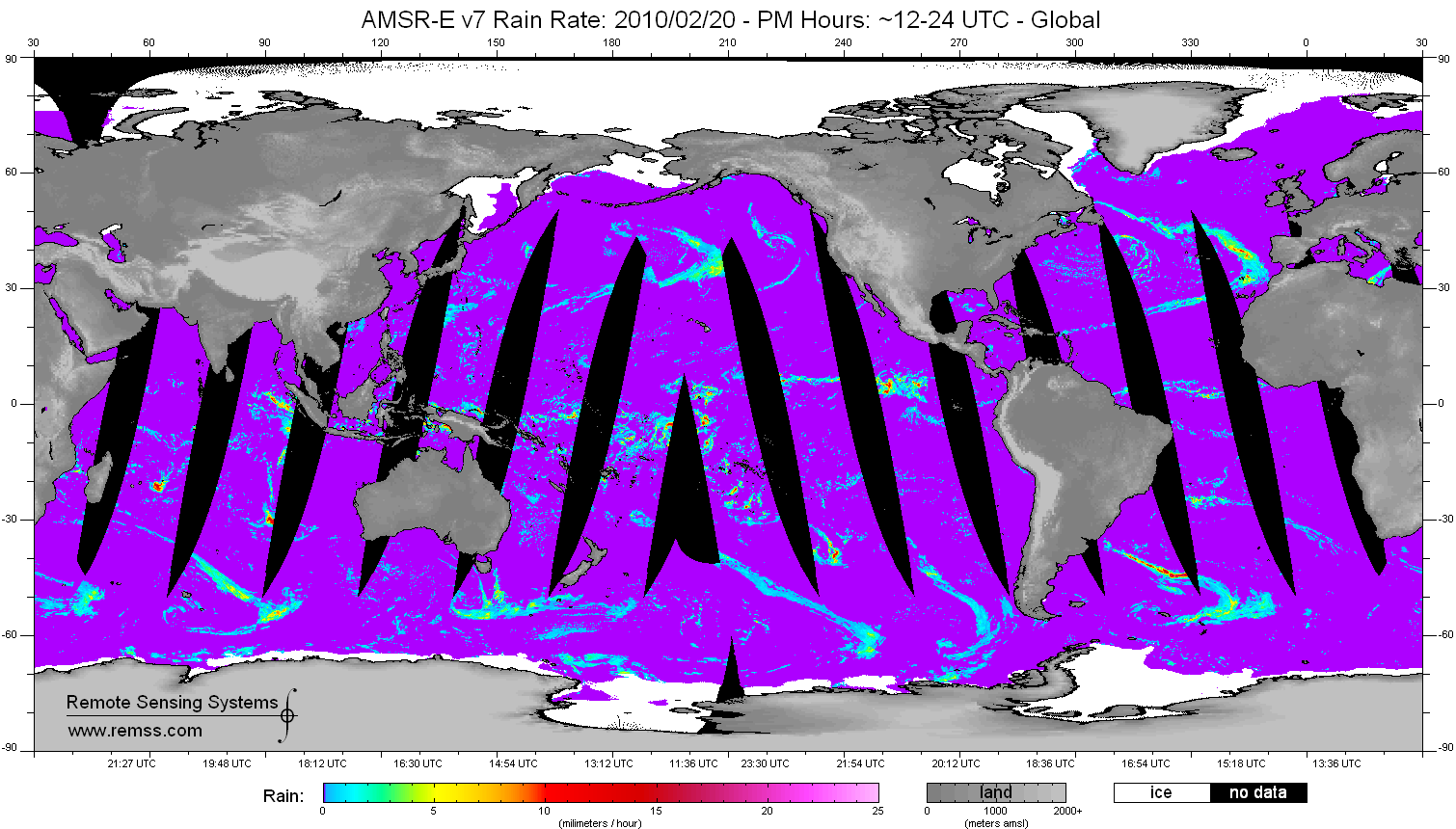 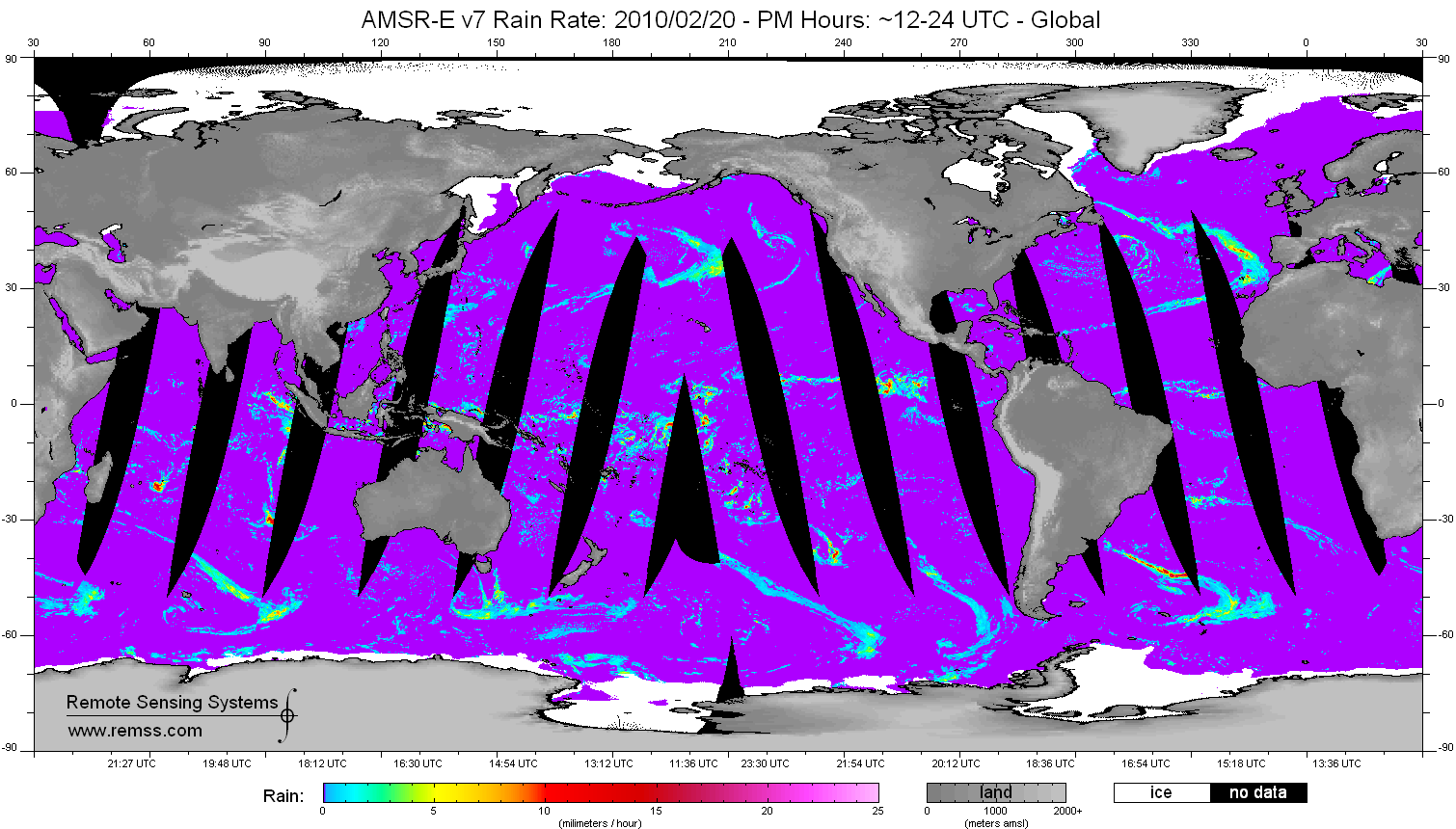 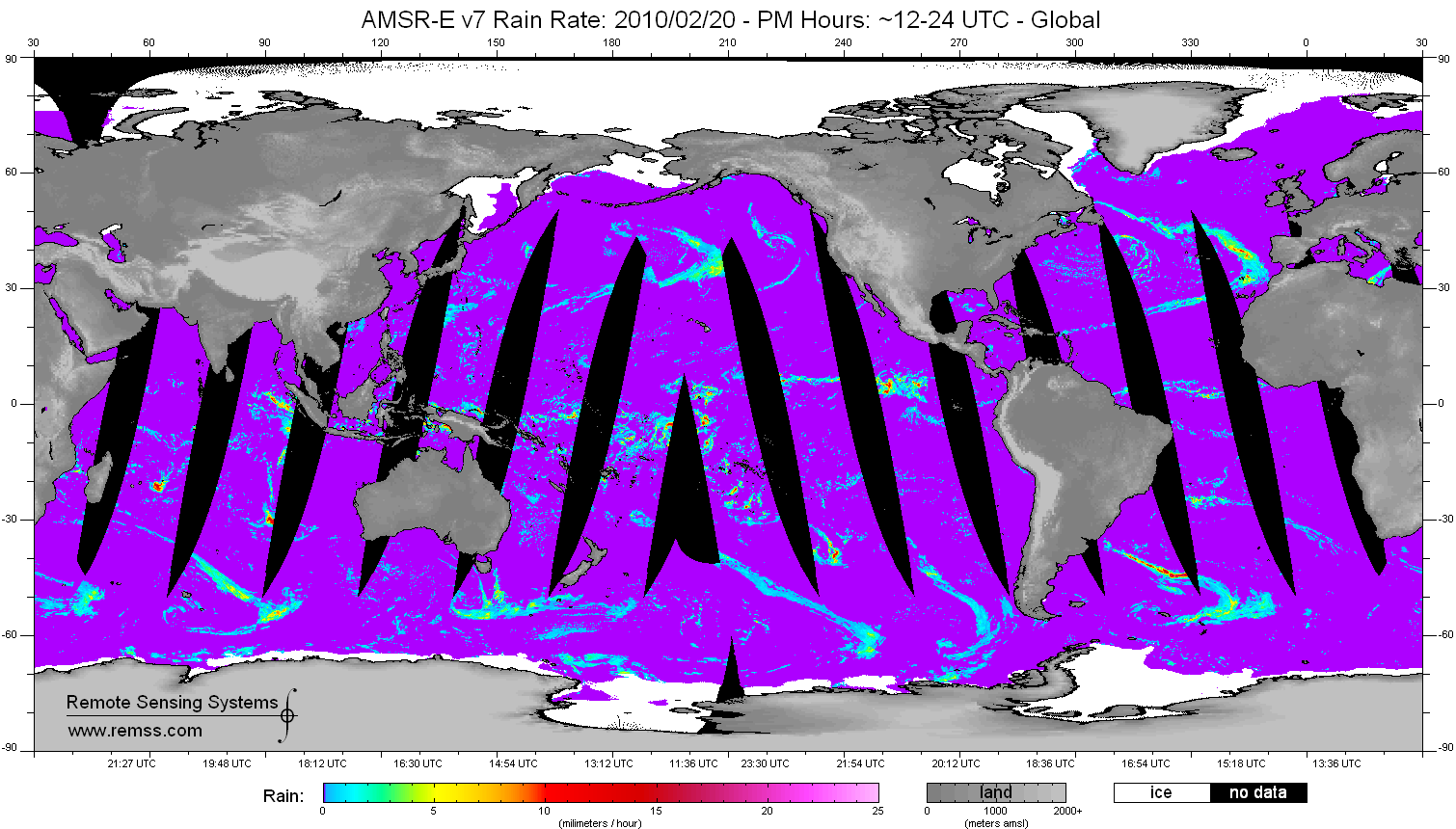 [Speaker Notes: Unusually strong  high level jet crossing moisture plume  -----    
Unusually strong low level jet parallel highest moisture for maximum moisture transport  -----]
I want your analyses and forecasts to be the best !
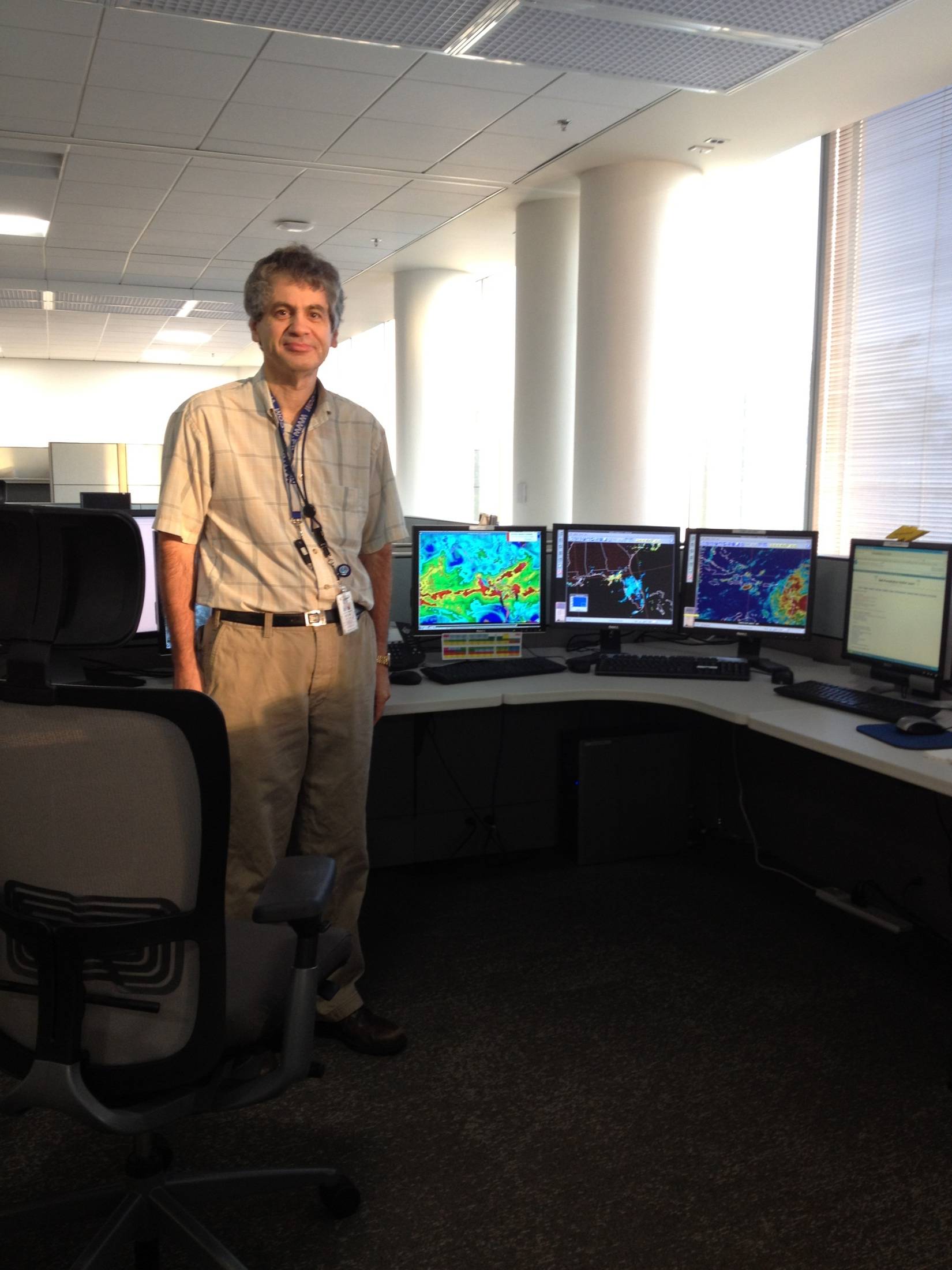 e-mail:
Sheldon.Kusselson@noaa.gov

Sheldon.Kusselson@verizon.net
Thank you for your attention.                                                  Any more questions
??
??
33
[Speaker Notes: By knowing and understanding LEO satellite derived microwave and Blended products and using them with GEO satellite imagery, your analysis and forecasts will be the best.  It has been a pleasure to introduce to LEO and Blended products…any further questions?]
Some Questions???   to see how much you have learned

  True or False -  LEO MW satellite imagery complements GEO and provide value added
        information to improve analyses and forecasts.

Name one type of scanning strategy on MW LEO satellites.     _________________

True or False -  MW sensors used to produce the TPW products measure total moisture              in the middle and high levels of atmosphere. 

True or False -  MW Rain Rates are instantaneous areal average rainfall projected over        an hour. 

ASCAT provides information on wind ______ and _____  so that when used with TPW    provide information on moisture advection and potential heavy rainfall.

GEO satellite sensors/imagery see only to the ______ of clouds, while LEO MW sensors/imagery can see ________  the clouds.

Name one benefit  of using blended RR or TPW.         _________________

LEO MW TPW is best for identifying  _______ level moisture, while GEO Water Vapor             is best at identify ________ level moisture. 

Name a product that compares Blended ______ to a climatology.      __________________
34